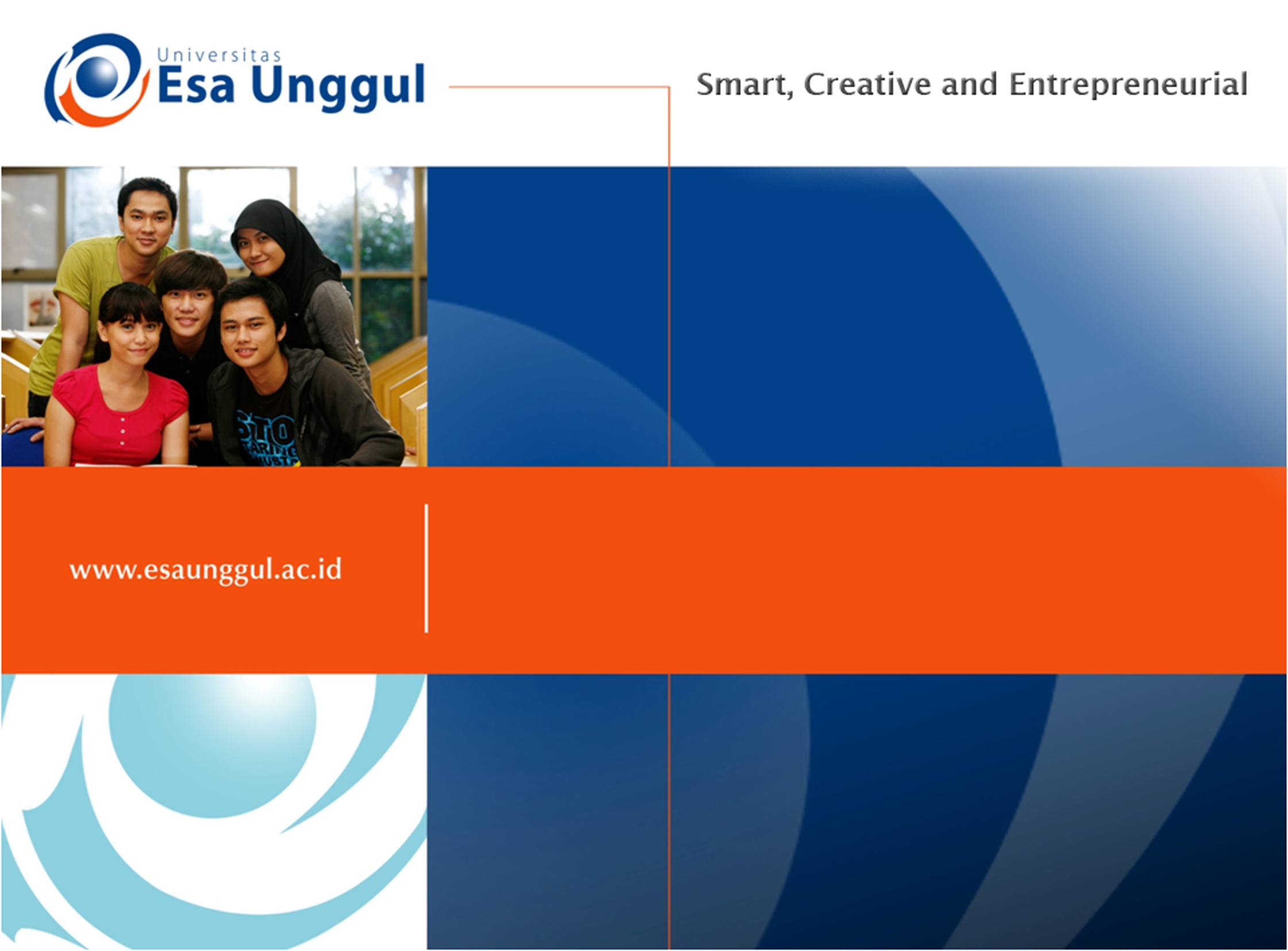 Terapi Komplementer 
Pertemuan 14
ANTIA, SKp., M.Kep.
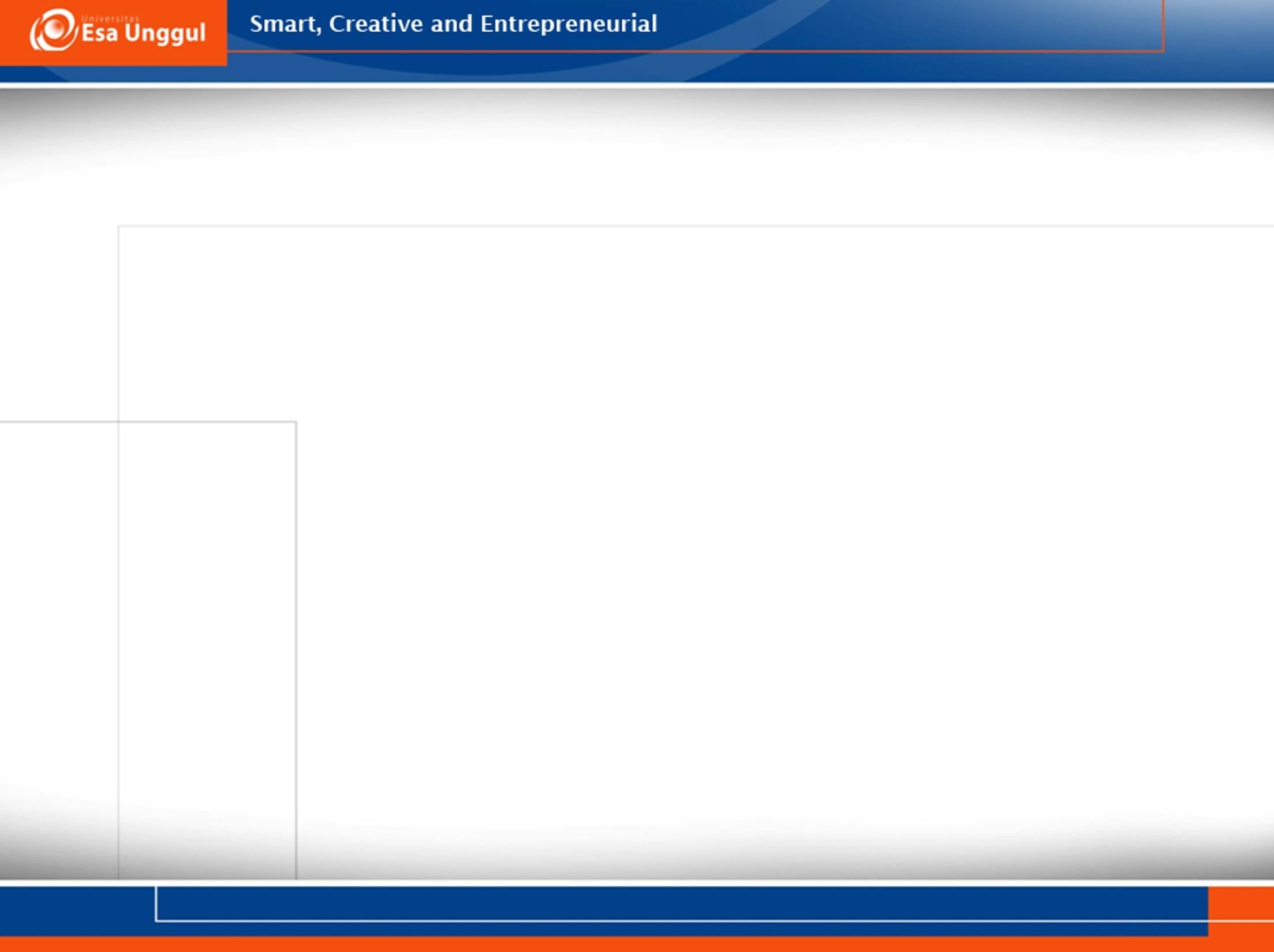 VISI DAN MISI UNIVERSITAS ESA UNGGUL
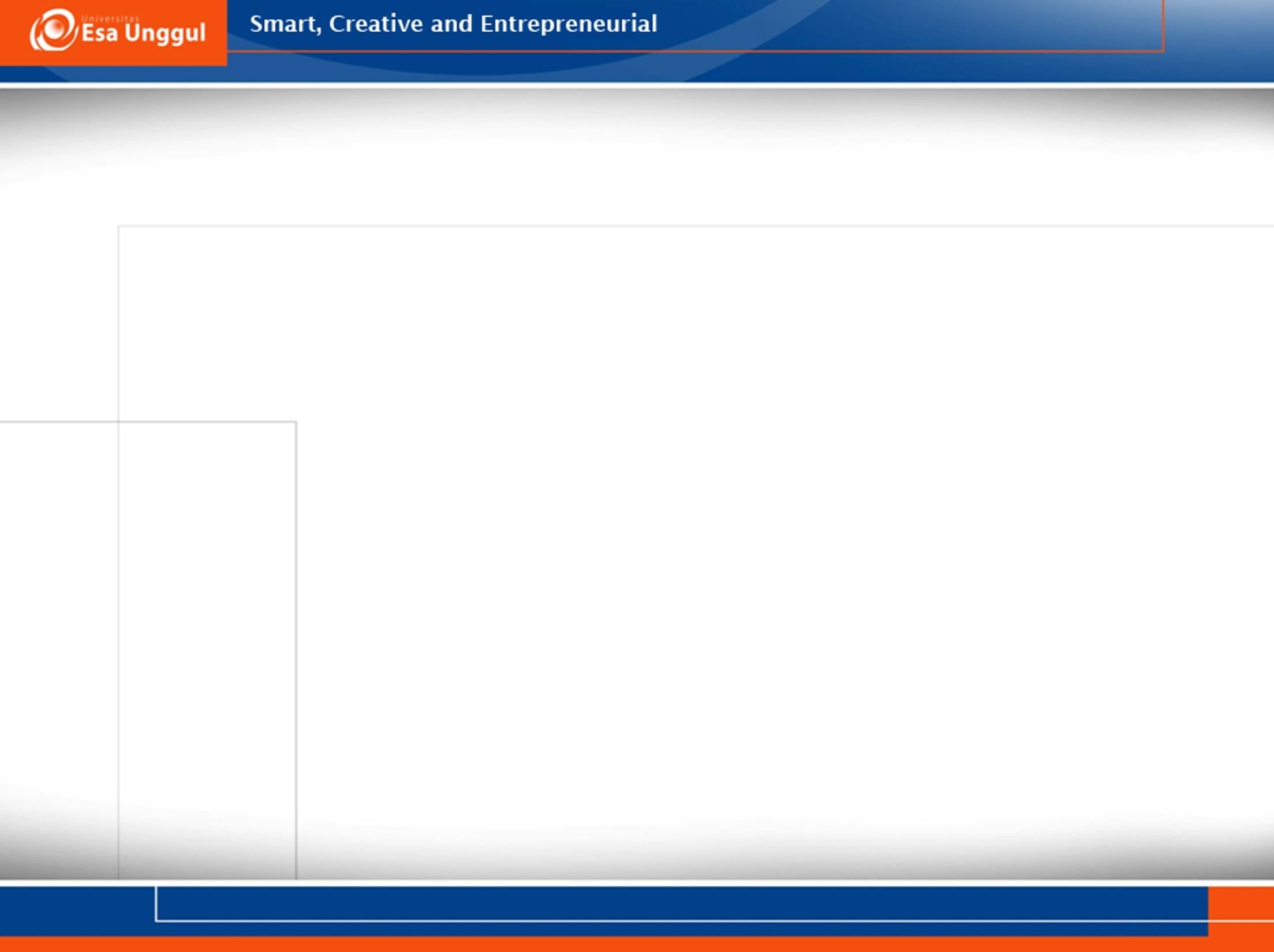 VISI DAN MISI PRODI KEPERAWATAN
Menjadikan pusat pendidikan Ners yang kompeten berbasis intelektualitas, kualitas, dan kewirausahaan dengna keunggulan di bidang nursing home care serta berdaya saing global pada tahun 2020.
Mengembangkan Program Pendidikan Ners dengna keunggulan nursing home care yang berwawasan global dan berbasis ilmu pengetahuan dan teknologi.
Mengembangkan ilmu pengetahuan dan teknologi di bidang keperawatan dengan keunggulan nursing home care melalui kegiatan penelitian/
Menerapkan dan mengembangkan ilmu keperawatan dengan keunggulan nursing home care melaui mengambdian kepada masyarakat.
Menyiapkan sumber daya manusia keperawatan dengan keunggulan nursinghome care yang berdaya saing global dan menciptakan calon pemimpin yang berkarakter bagi bangsa dan negara 
Mengelola sarana dan prasarana yang menunjang program akademik dan profesi keperawatan dengan keunggulan nursinghome care
Berperan aktif dalam menerapkan dan mengembangkan ilmu keperawatan dengan keunggulan nursinghome care yang bermanfaat bagi organisasi profesi, bagi bangsa dan negara Indonesia serta segenap umat manusia
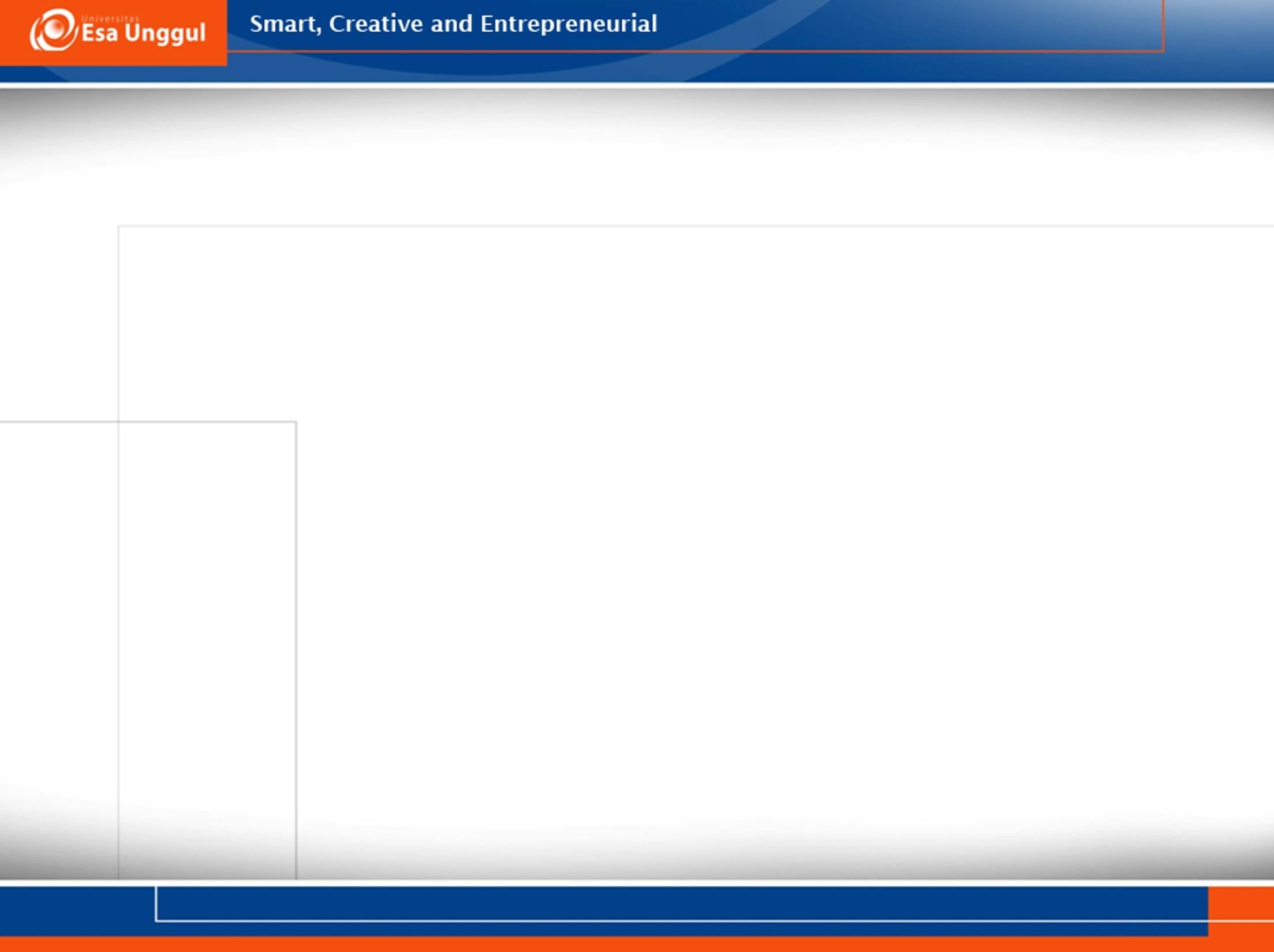 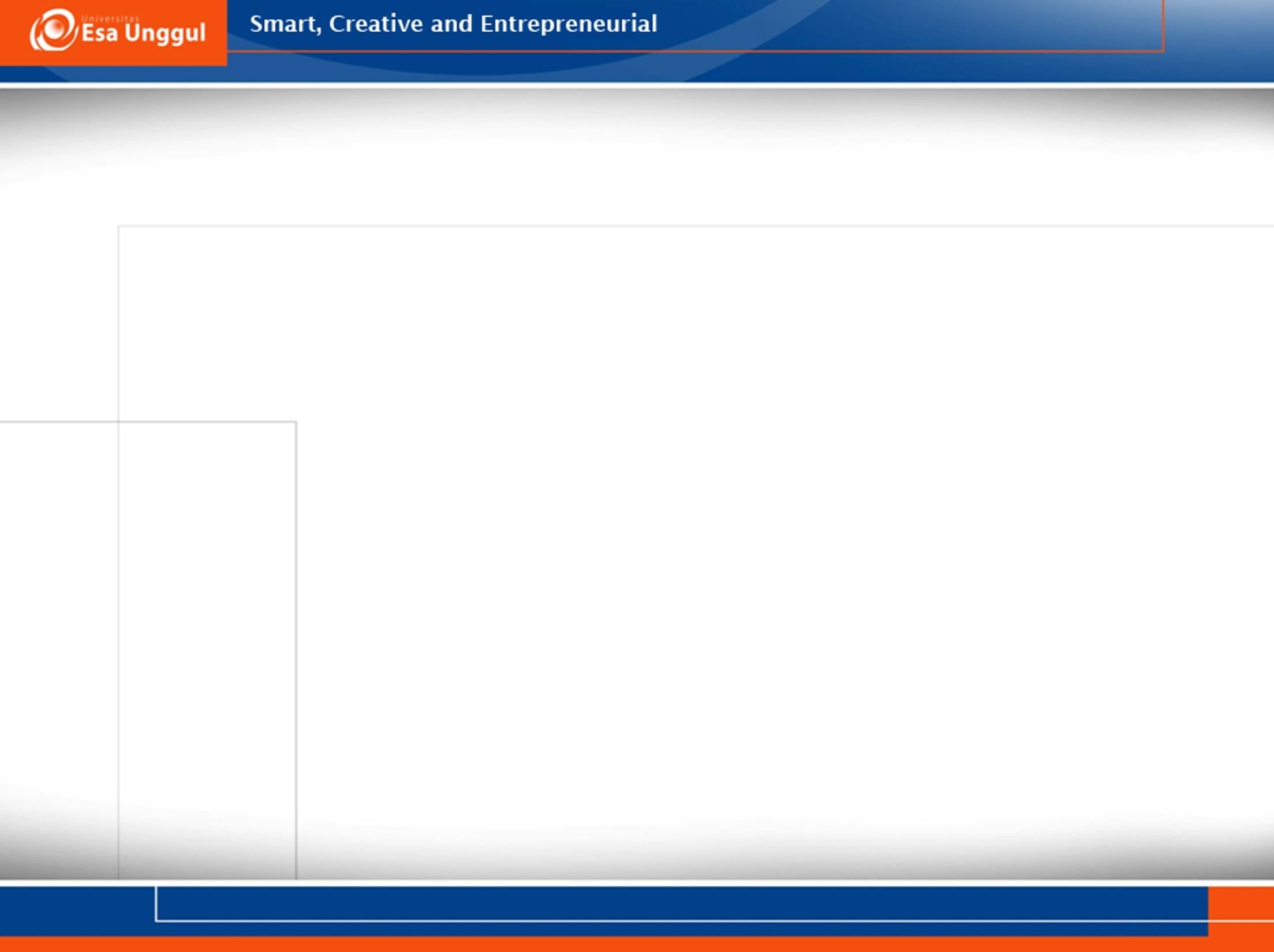 KLASIFIKASI BATTRA(Pasal 59 ayat 1 UU 36/2009)
Dikelompokkan berdasarkan metode                                 yang dominan digunakan
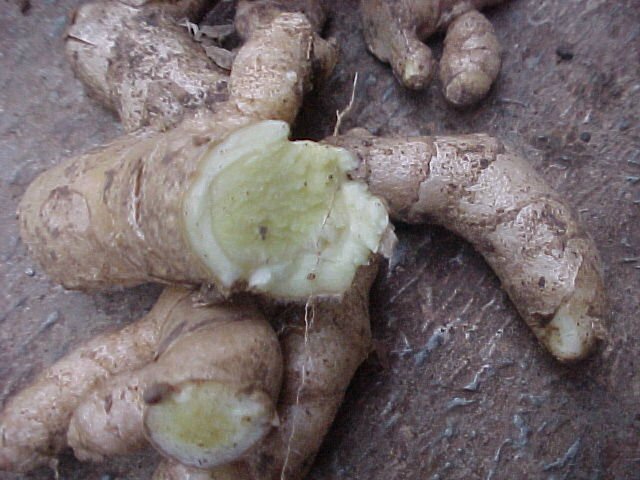 KETERAMPILAN
RAMUAN
MANUAL
ALAT/TEKNOLOGI
MENTAL/O.FIK
Battra
 
Jamu, Gurah,
 Homoeopath,
 Aromaterapi,
 SPA terapi,
 Sinshe,
 Api/sengat terapi
Battra

akupunktur,
chiropraksi,
battra bekam,
Pnta-kecantikan
Battra 
reiki, qigong, kebatinan,  tenaga dalam, paranormal, Hipnoteraphi
Battra
pijat urut, shiatsu, patah tulang, refleksi, akupressur
6
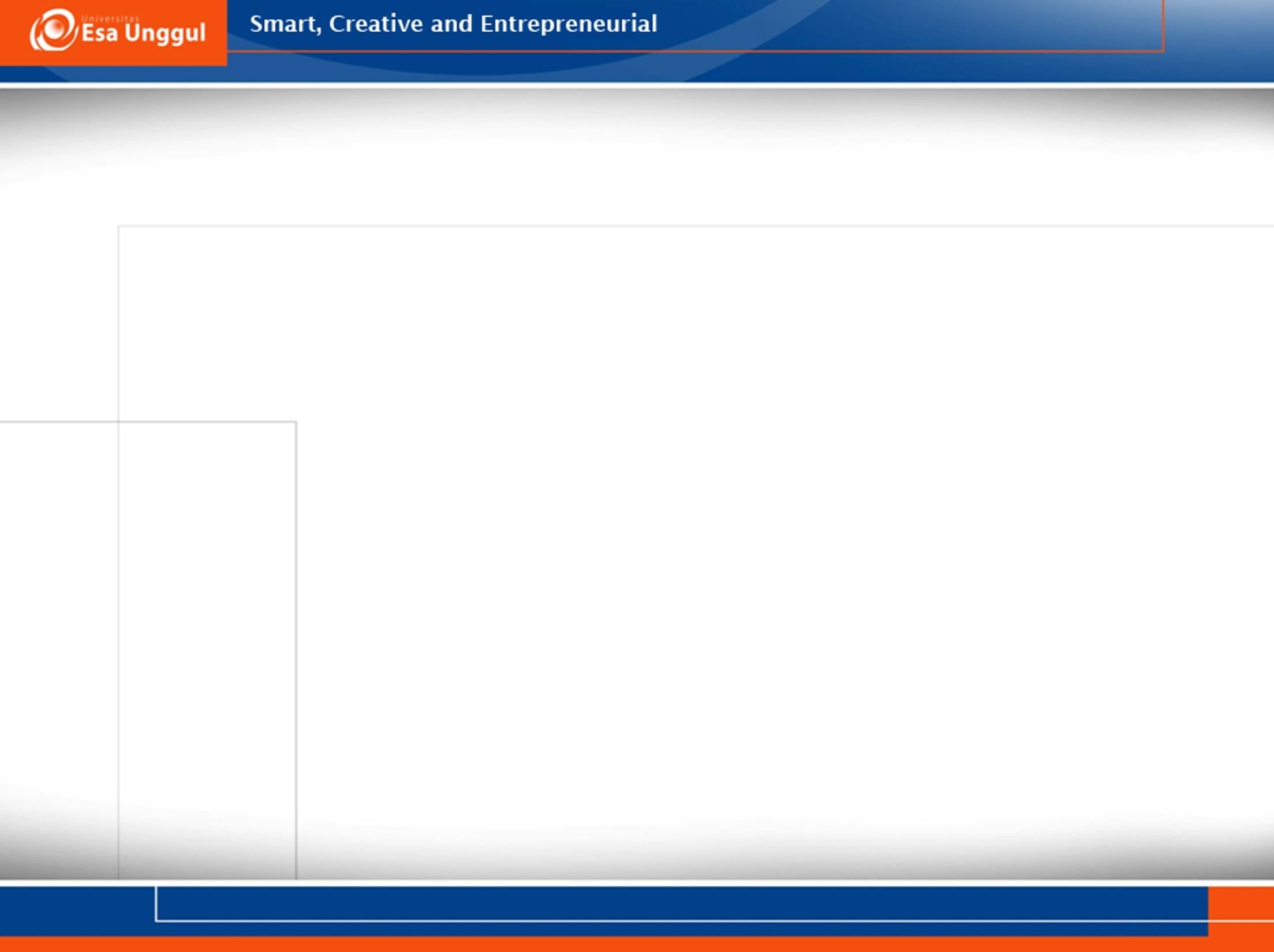 PENYELENGGARAAN PENGOBATAN KOMPLEMENTER-ALTERNATIF DI SARANA KESEHATAN (Pemenkes RI No 1109/ MENKES/PER/IX/2007)
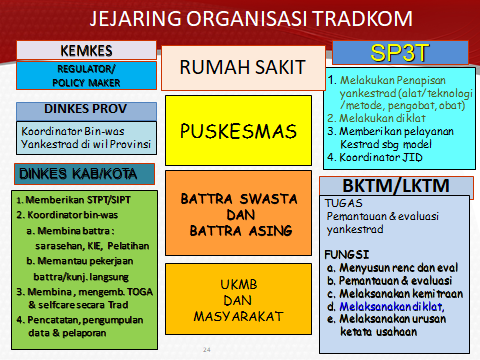 POLIKLINIK KOMPLEMENTER ALTERNATIF
PASEIN
AKUPUNTUR
PENATALASANAAN
POLI KOMPLEMENTER  ALTERNATIF
PIJAT
HERBAL
DOKTER:

ANAMNESIS
PEMERIKSAAN FISIK
DIAGNOSIS/DIAGNOSIS BANDING
PEMERIKSAAN PENUNJANG
APOTIK
KONSUL POLI LAIN
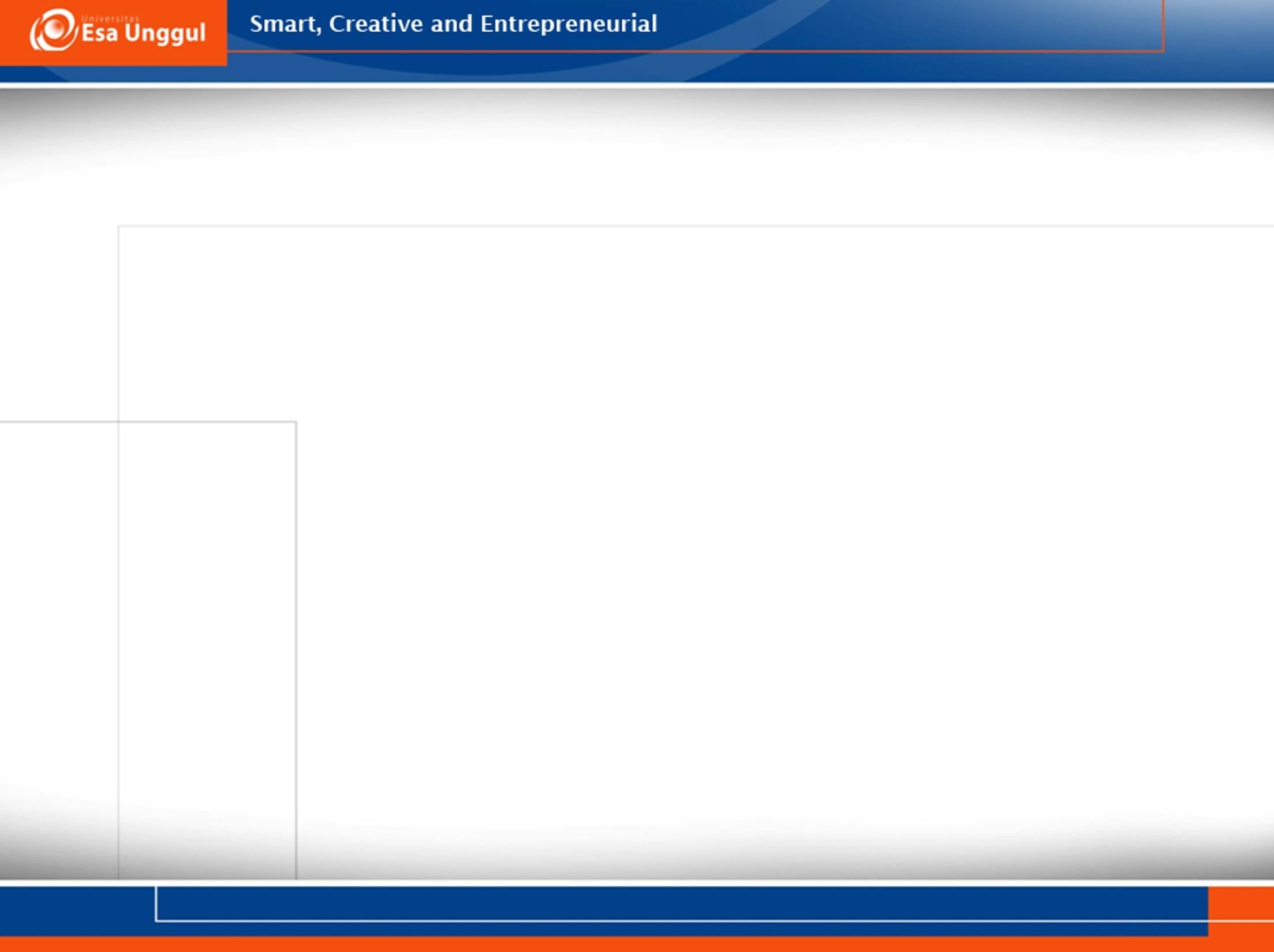 ASPEK ETIK DALAM TERAPI KOMPLEMENTER ALTERNATIF DAN TRADISIONAL(Kerry, 2003; Silva & Ludwick, 2001)
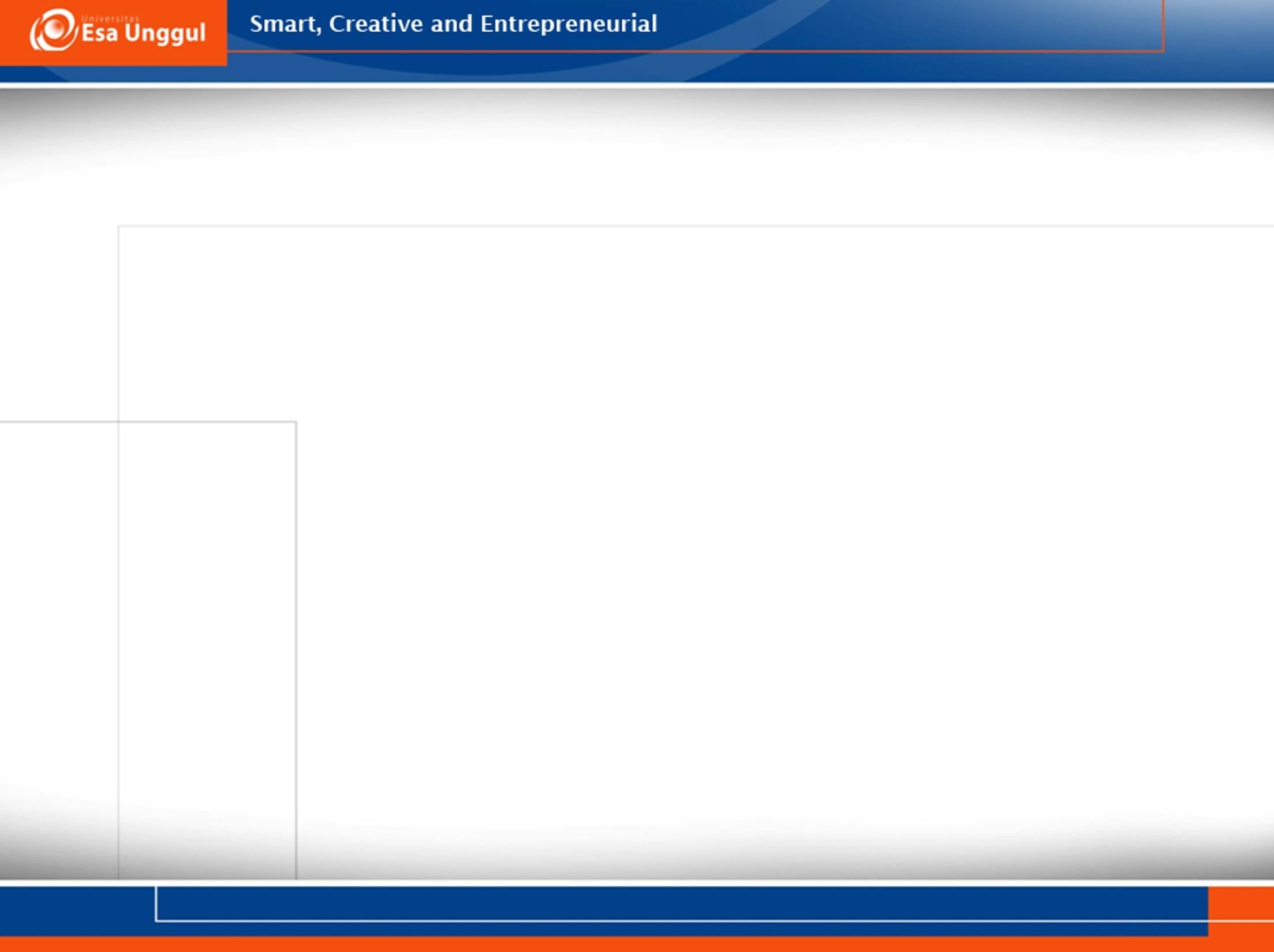 TREN ISU TERAPI KOMPLEMENTER ALTERNATIF DAN TRADISIONAL
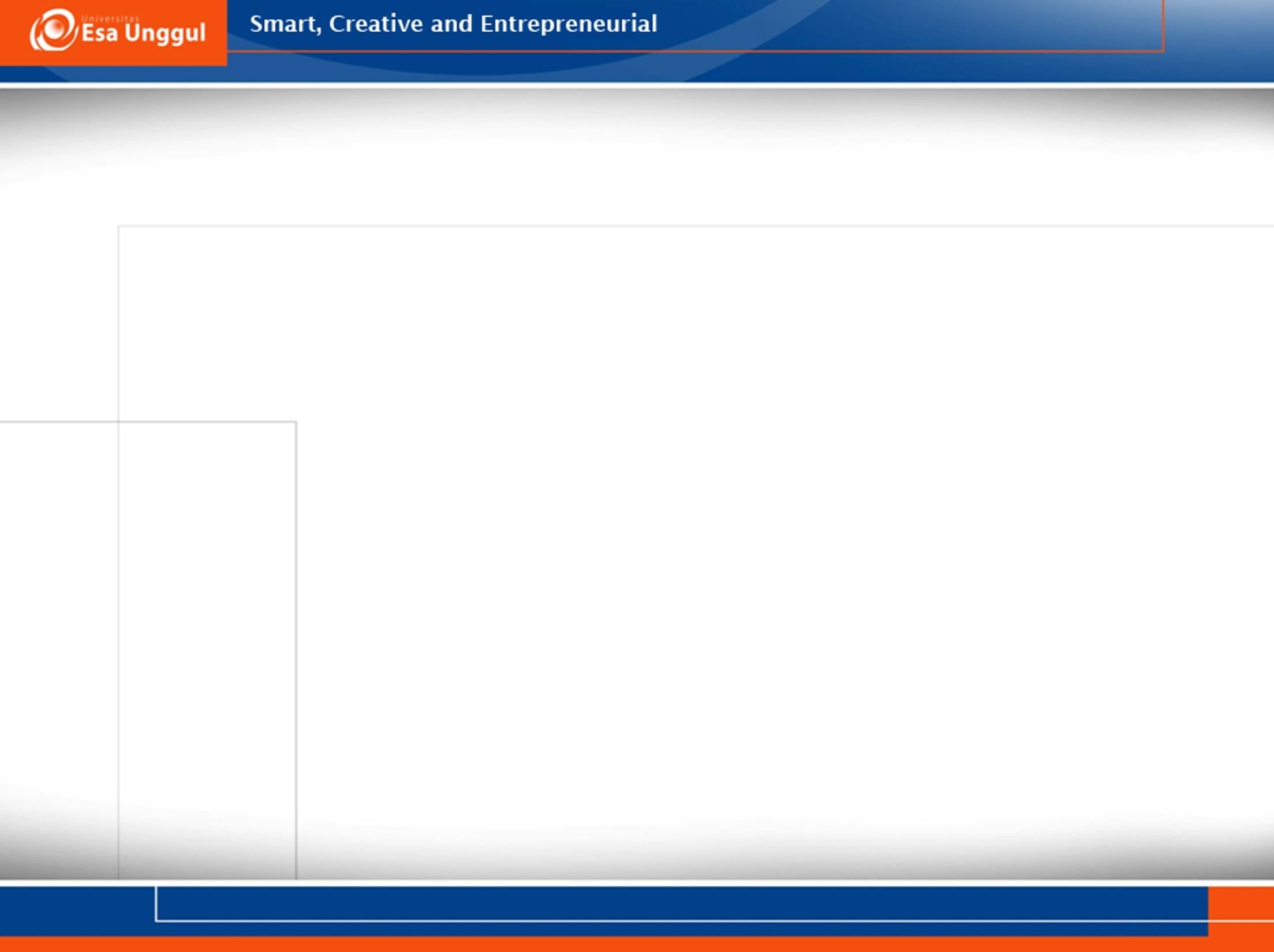 Garis besar prinsip praktik terapi komplementer menurut Curtis (2004)
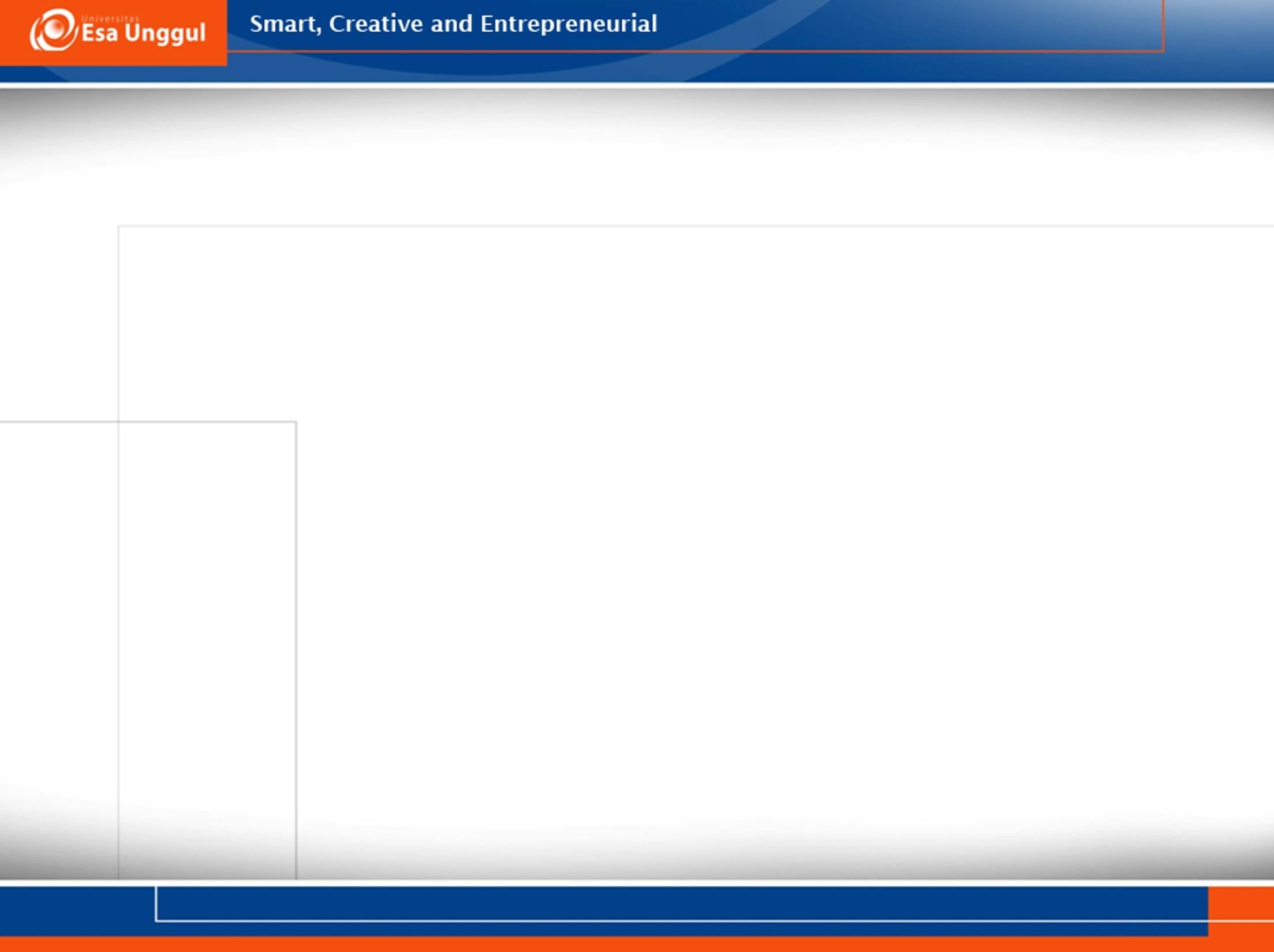 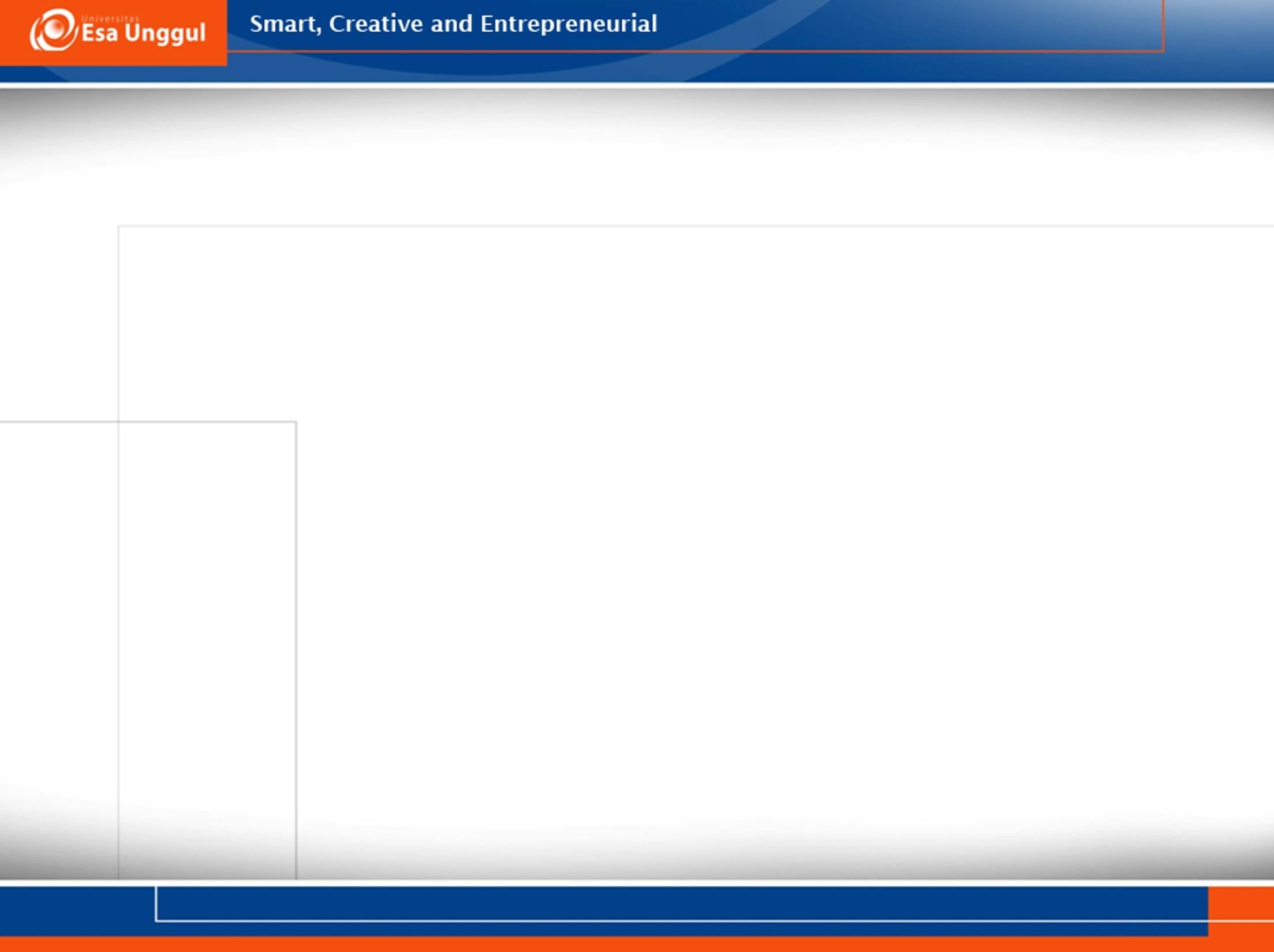 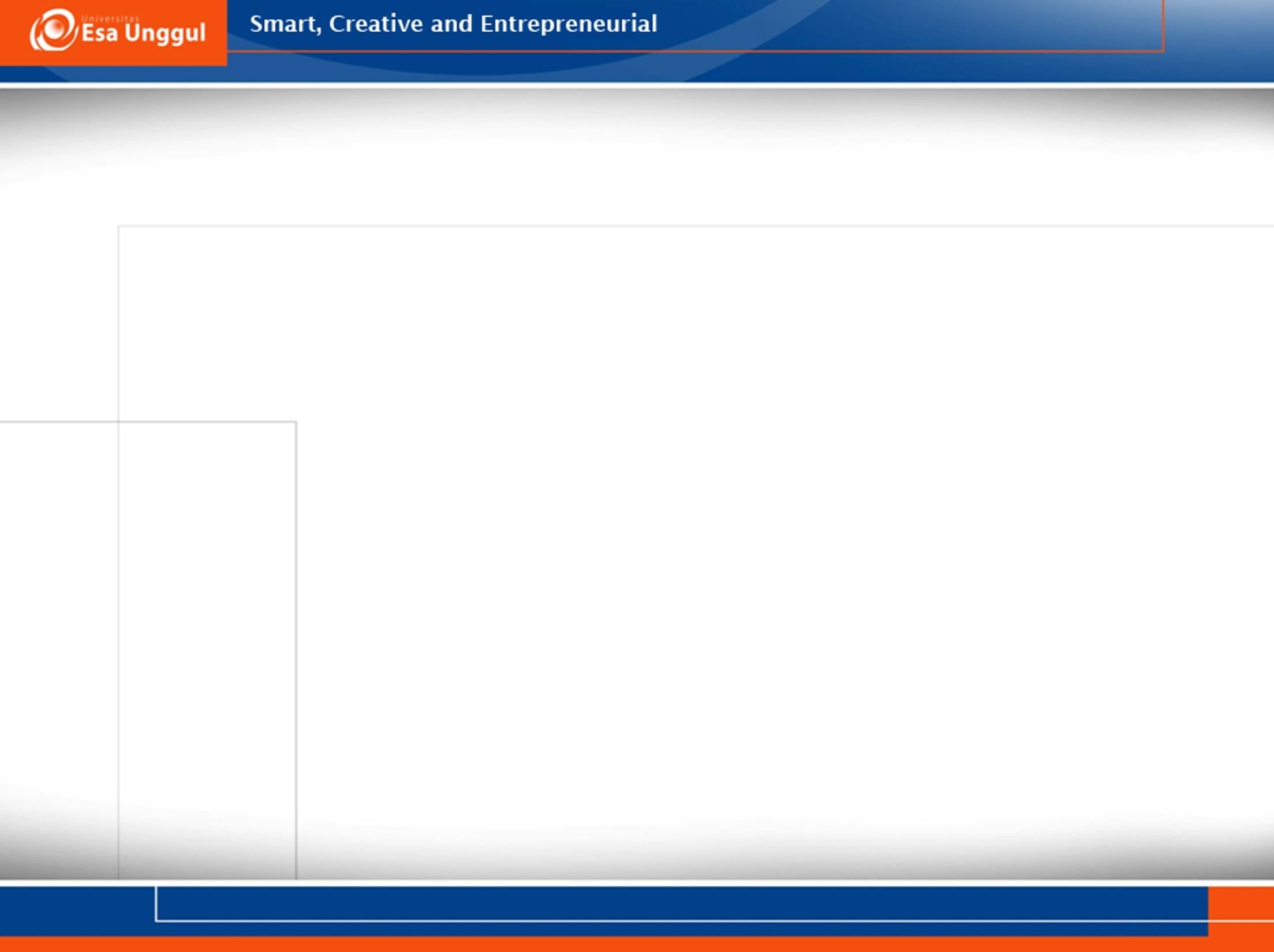 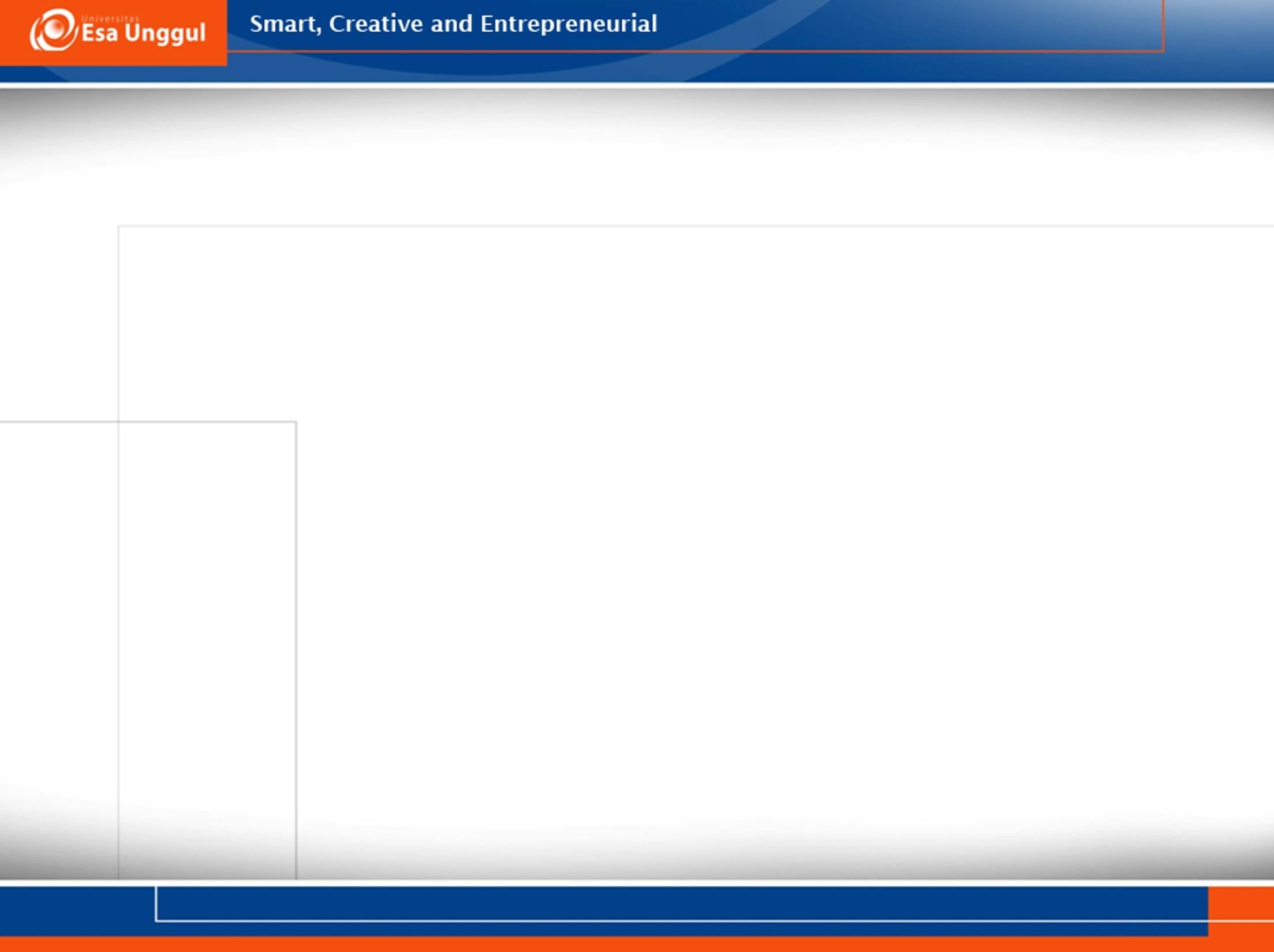 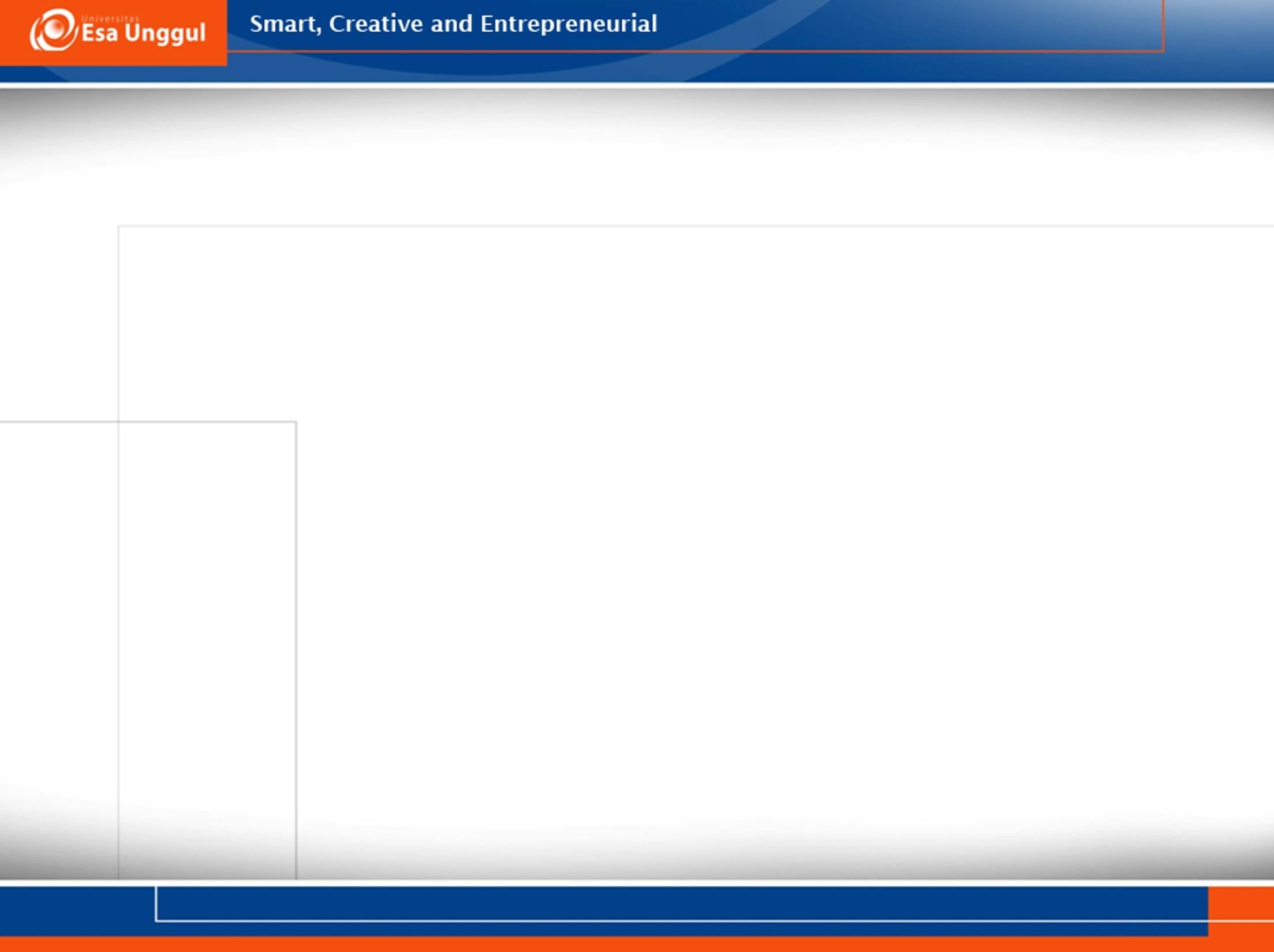 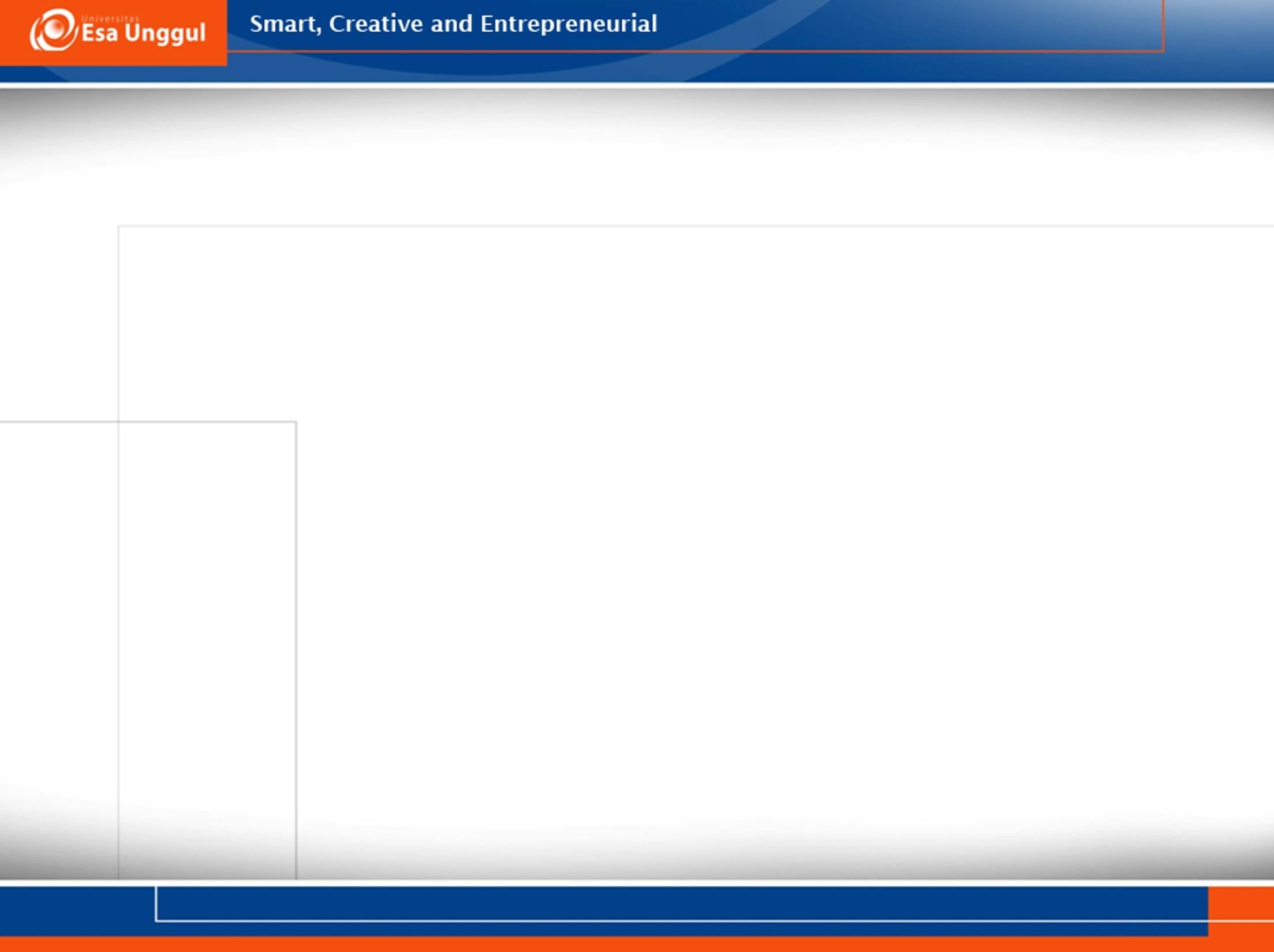 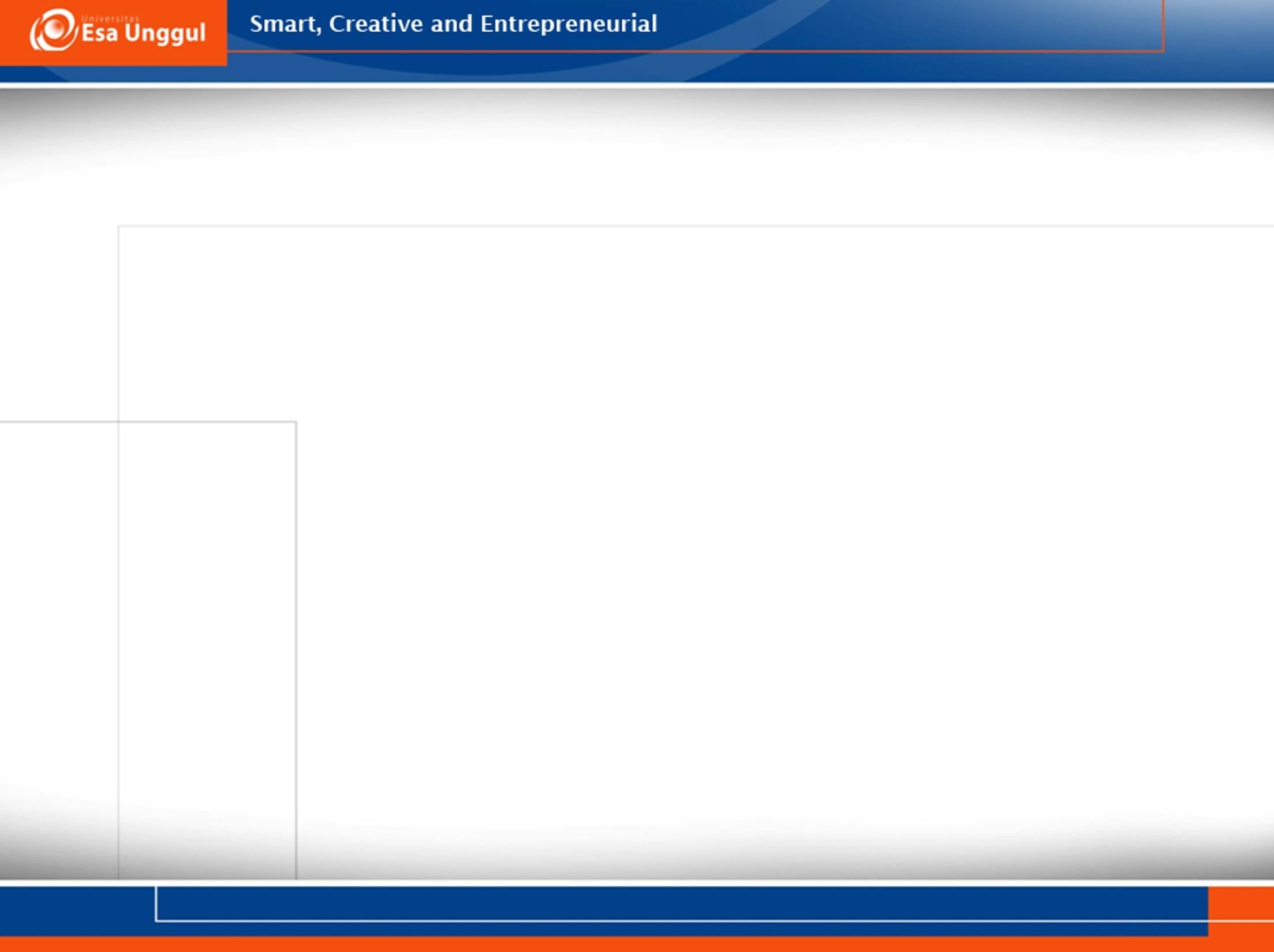 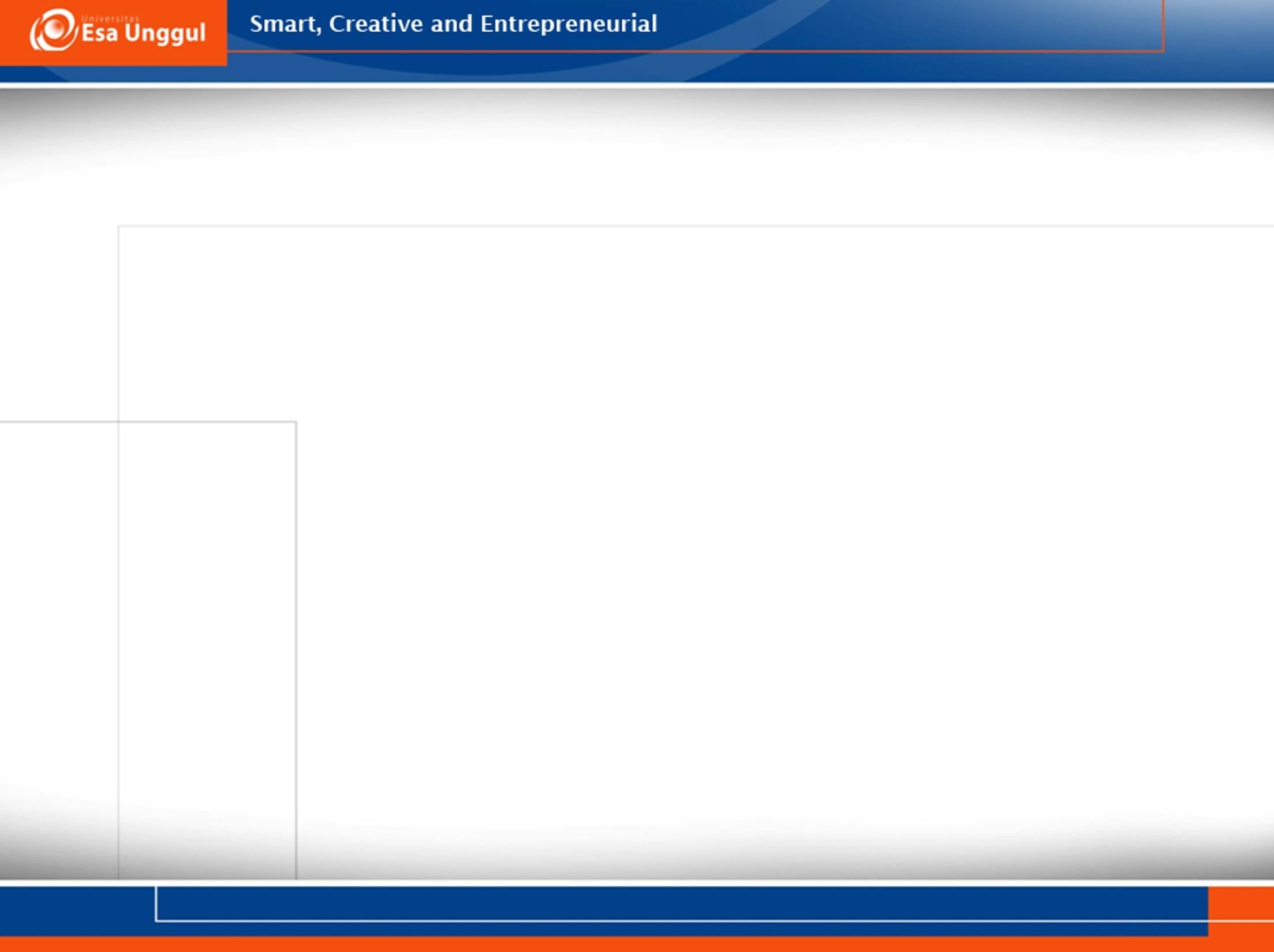 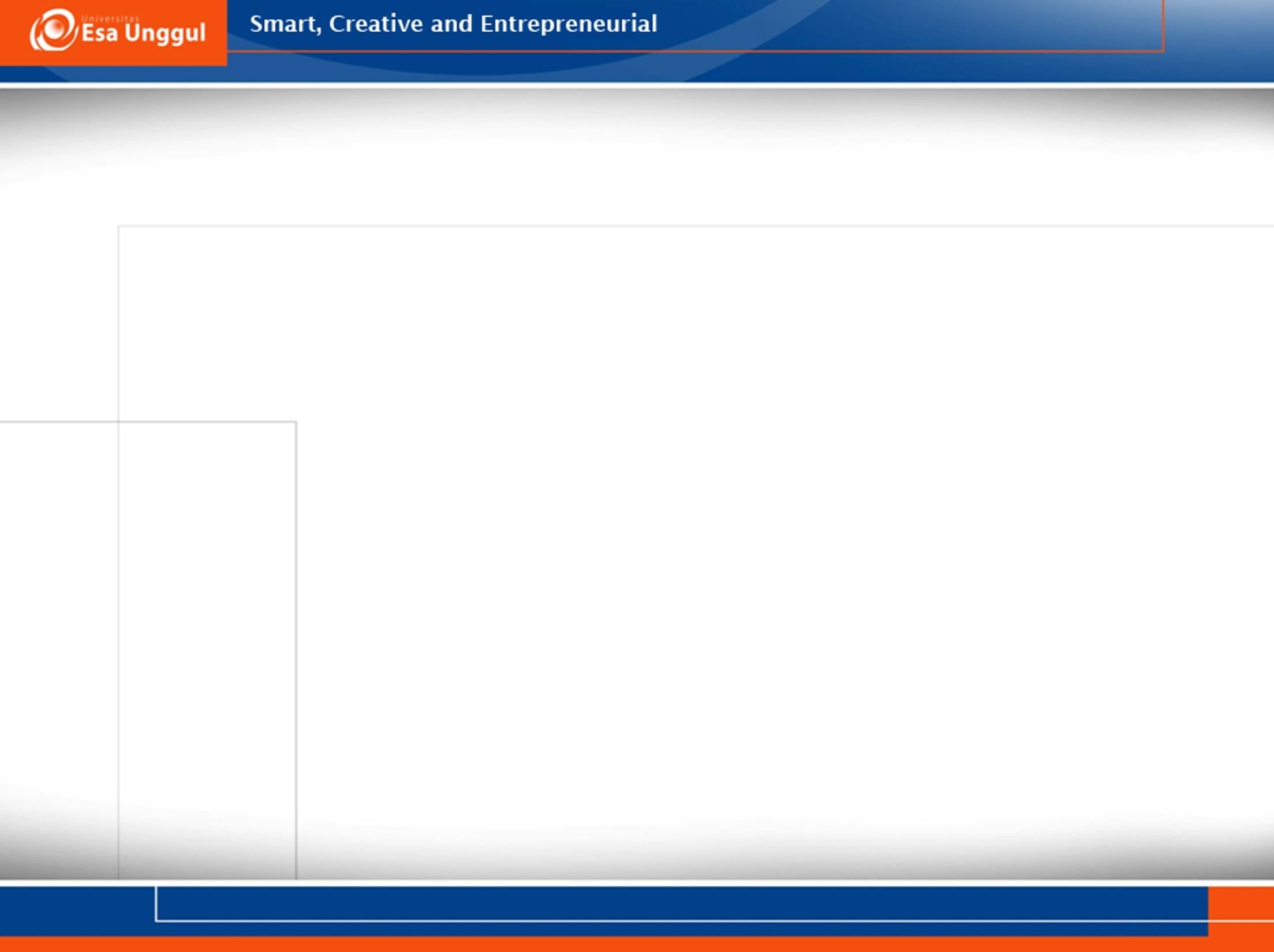 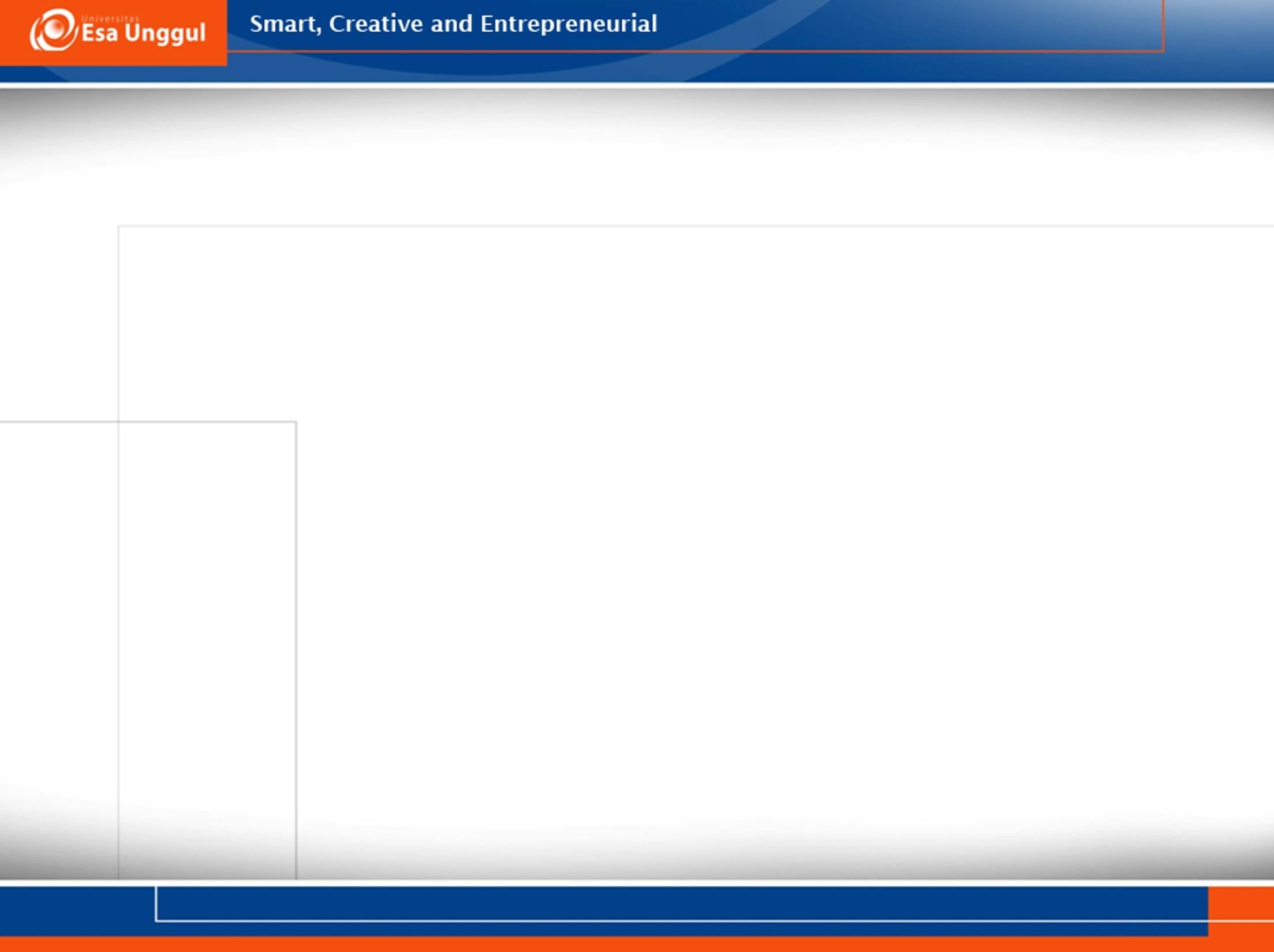 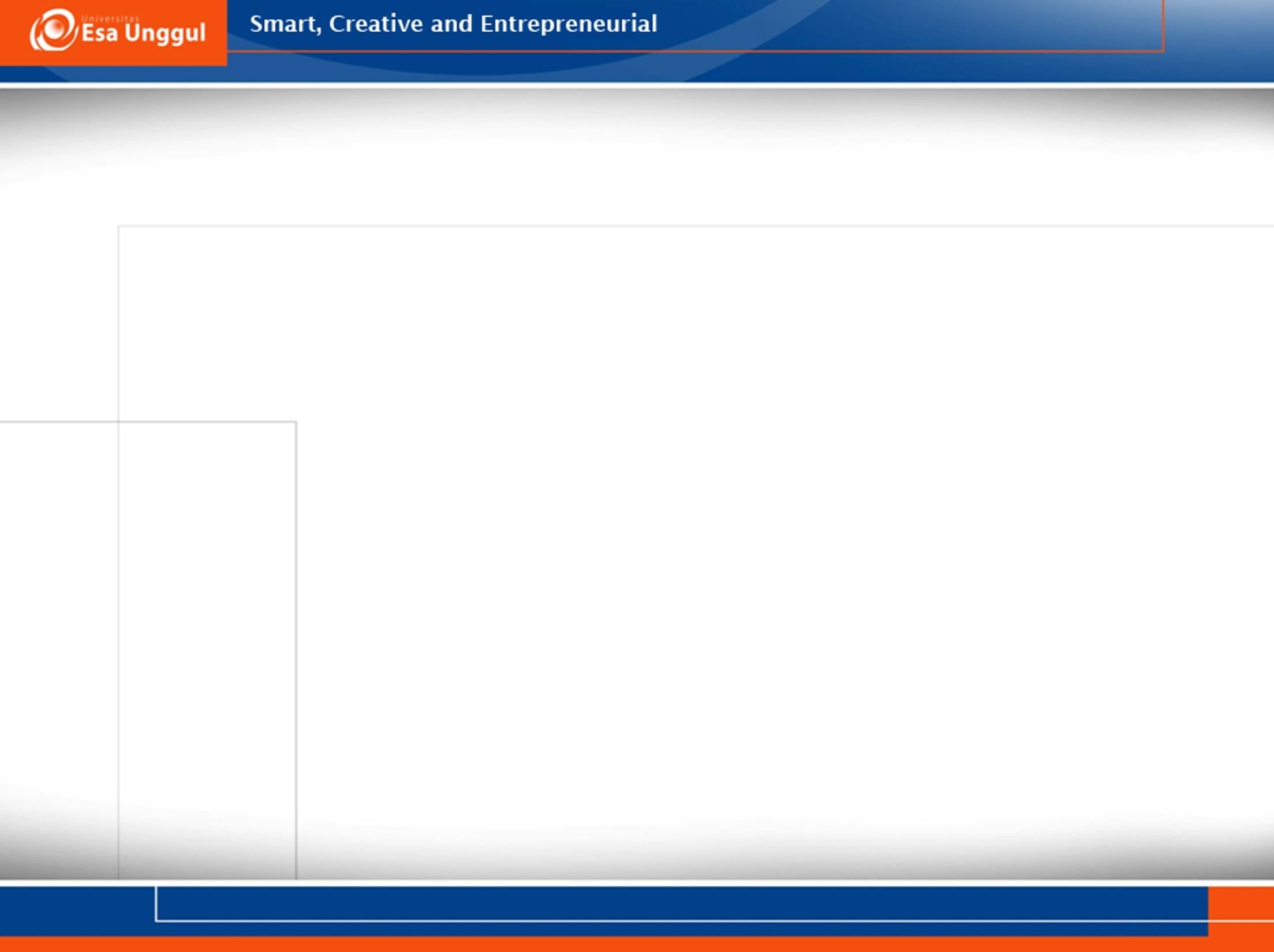 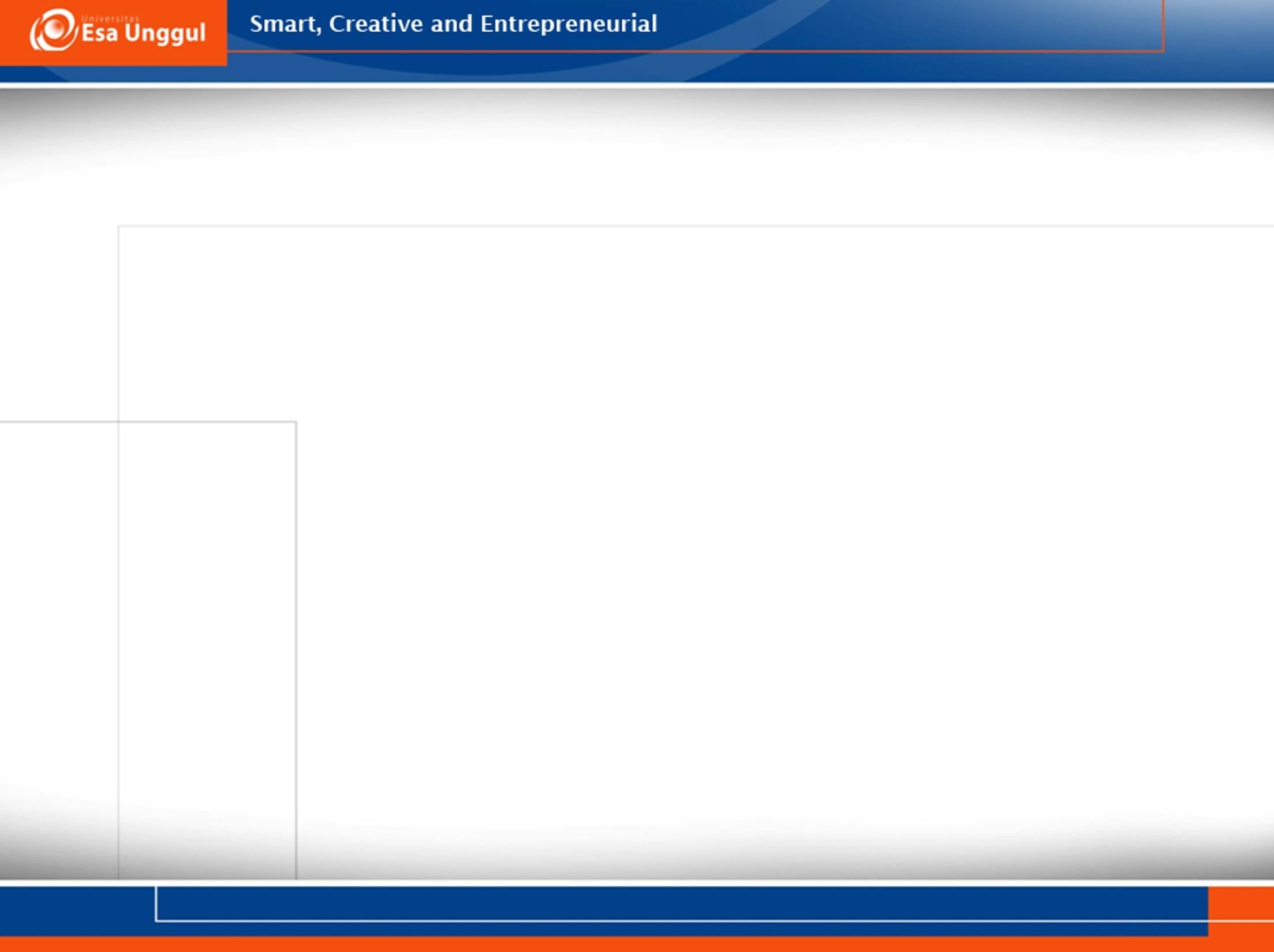 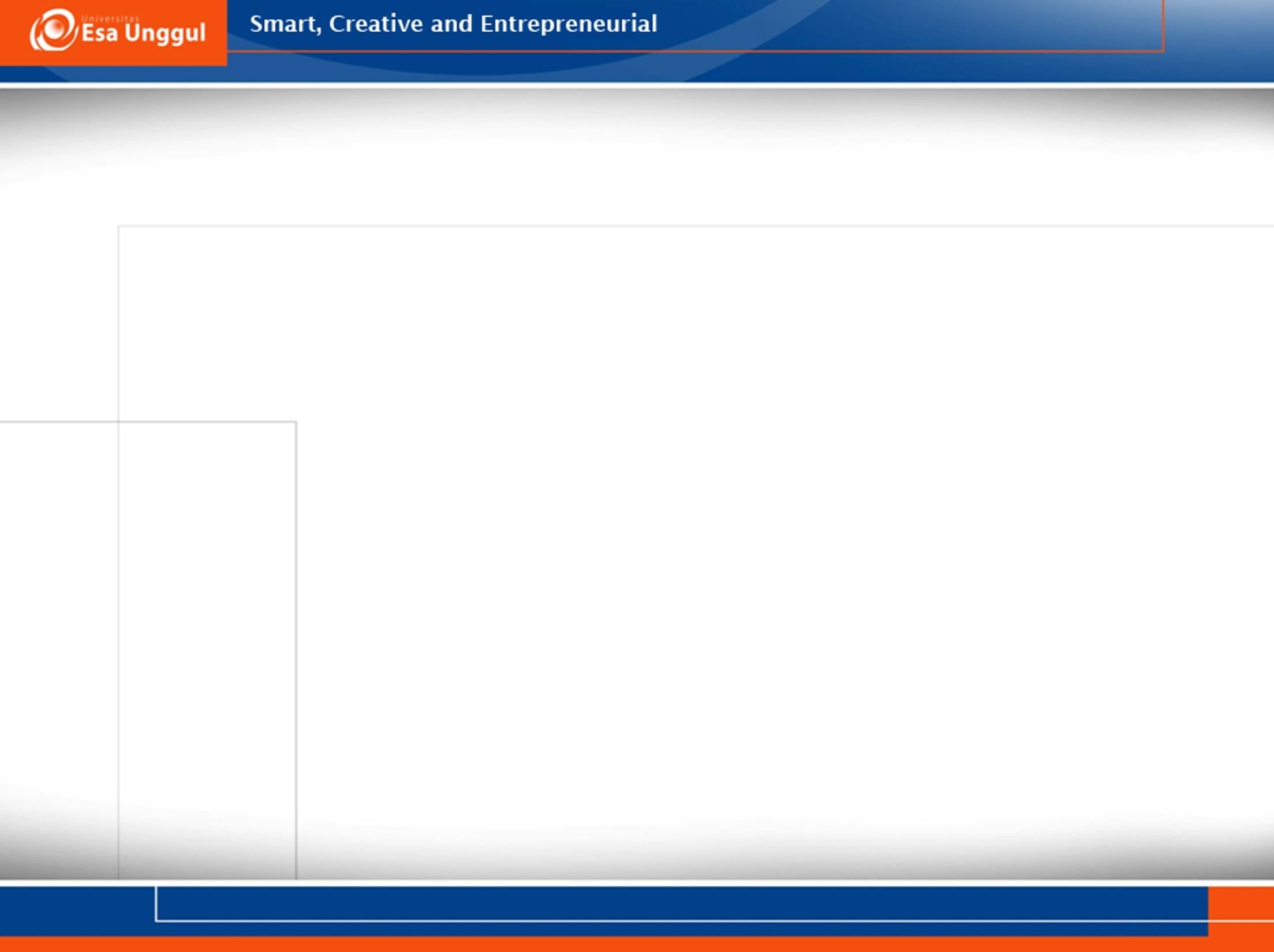 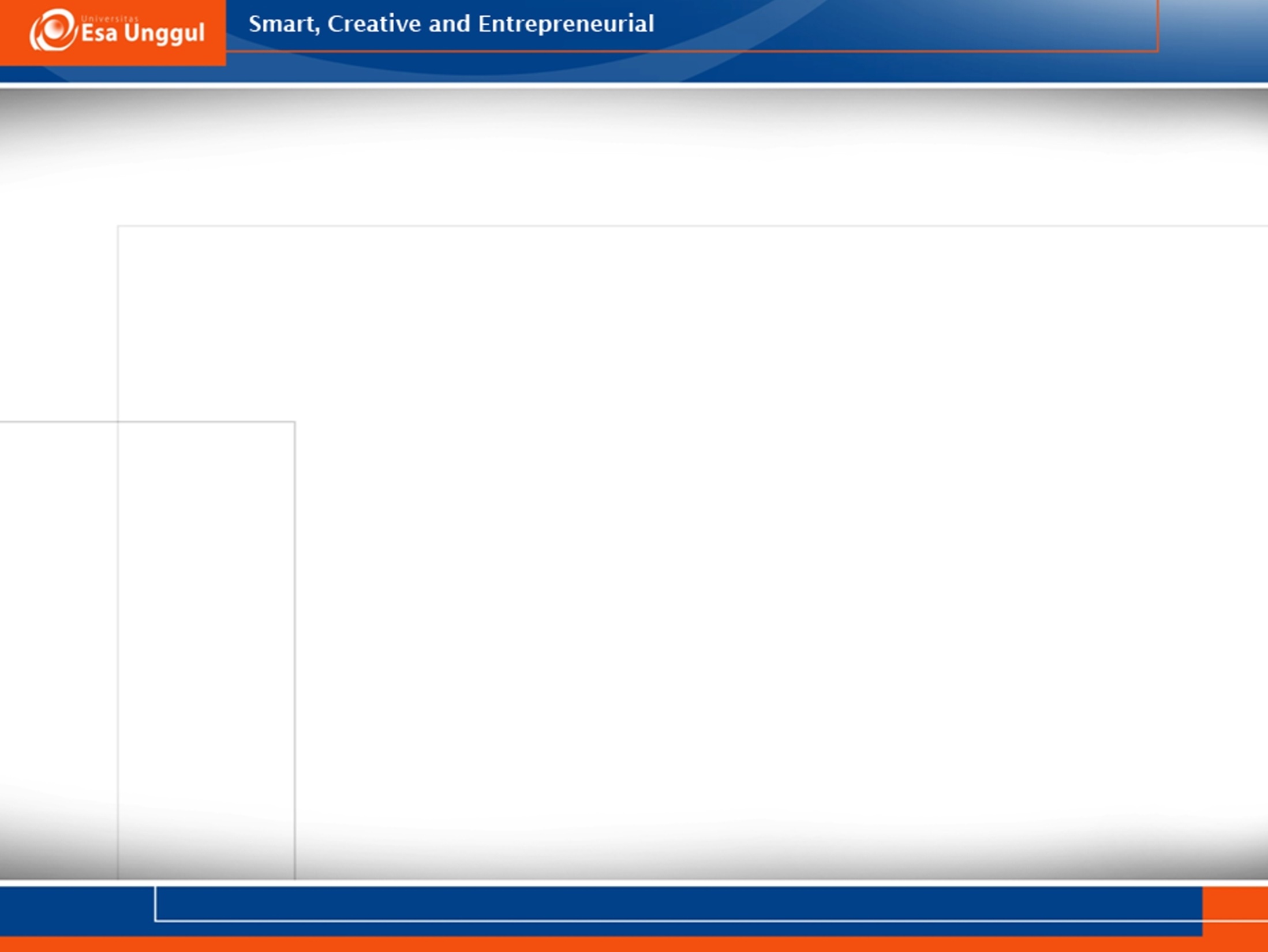 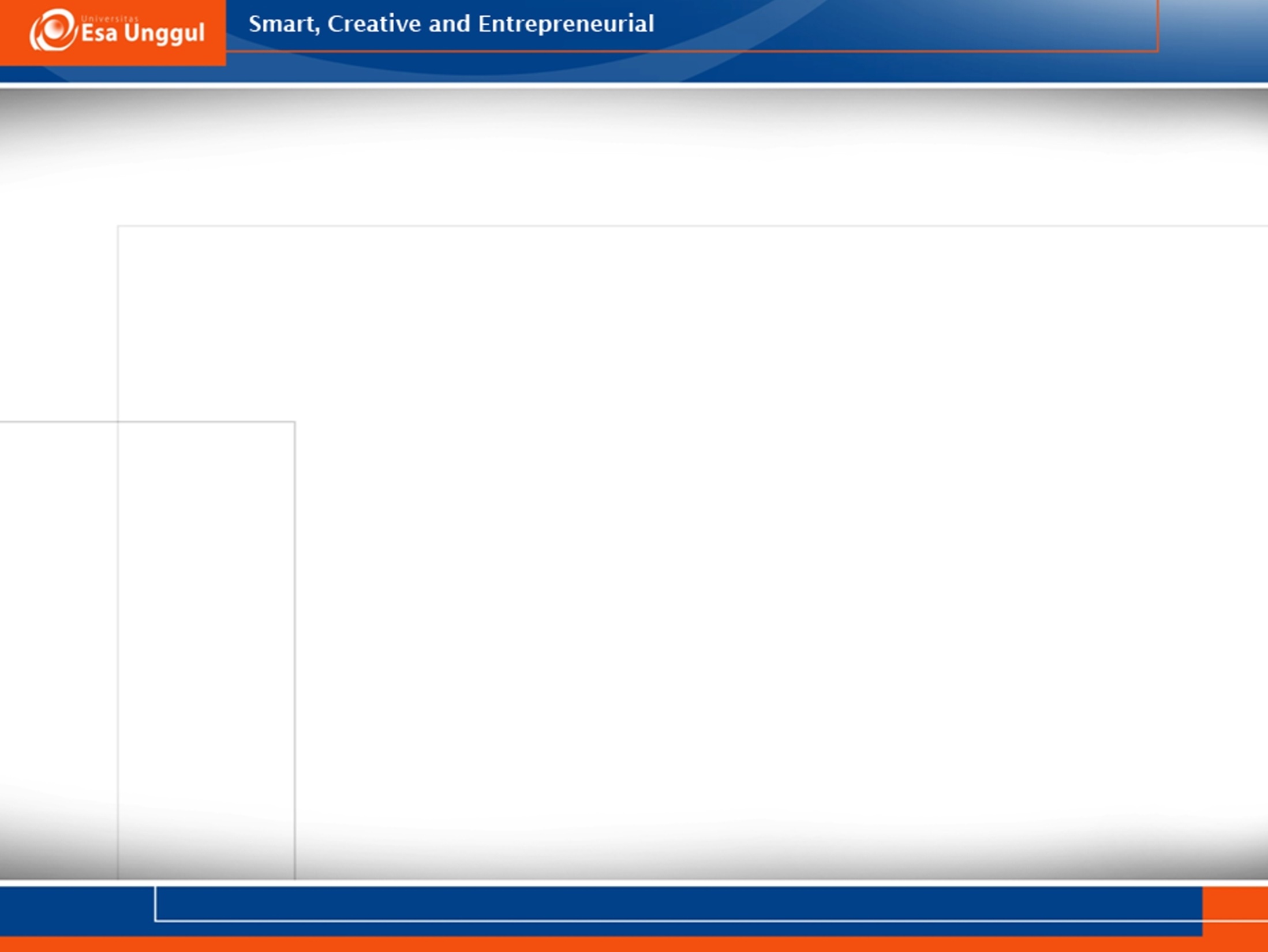 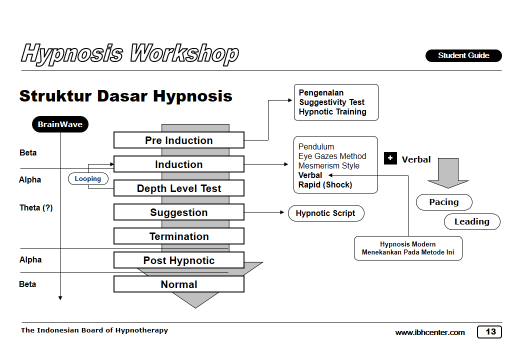 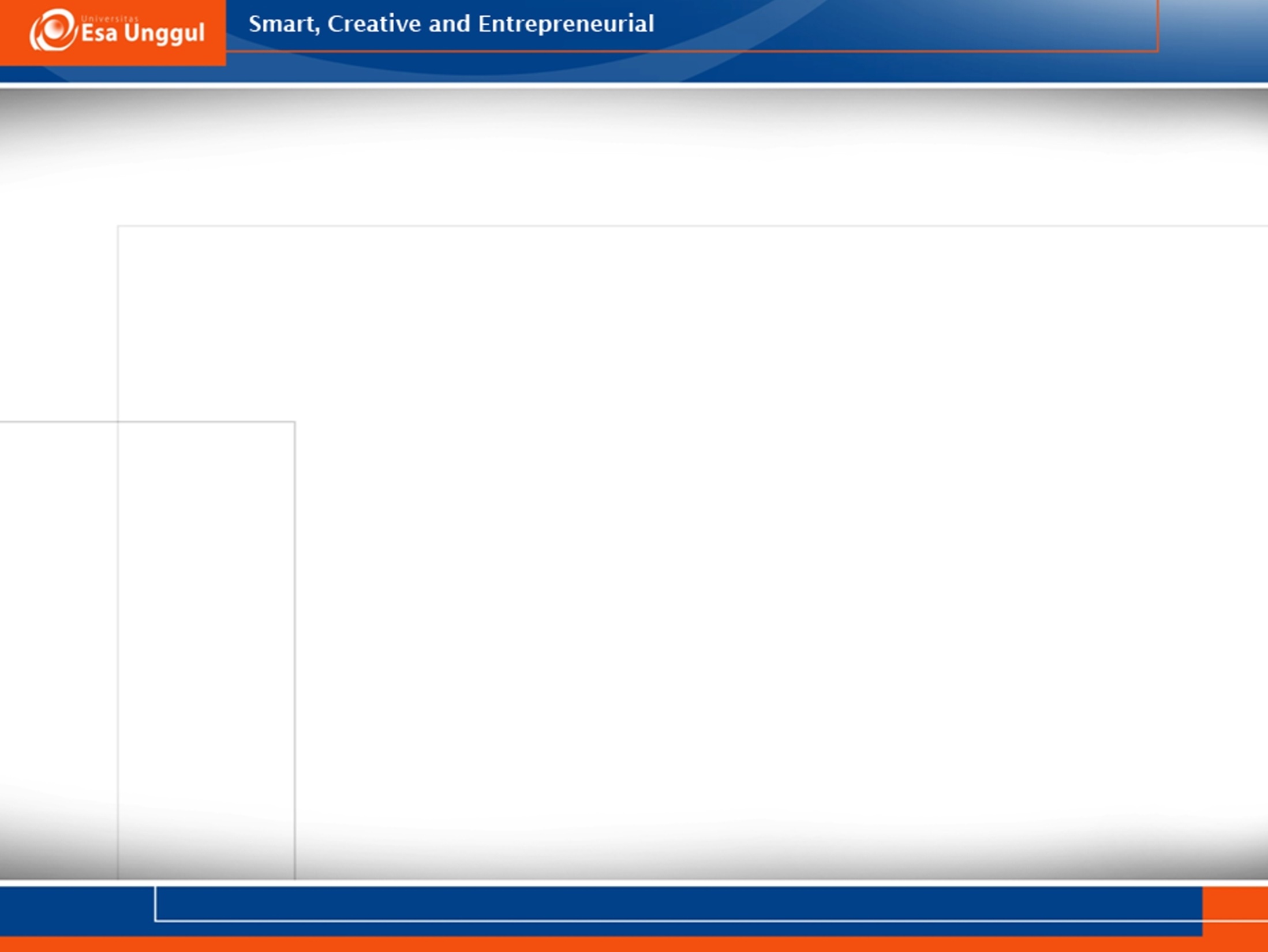 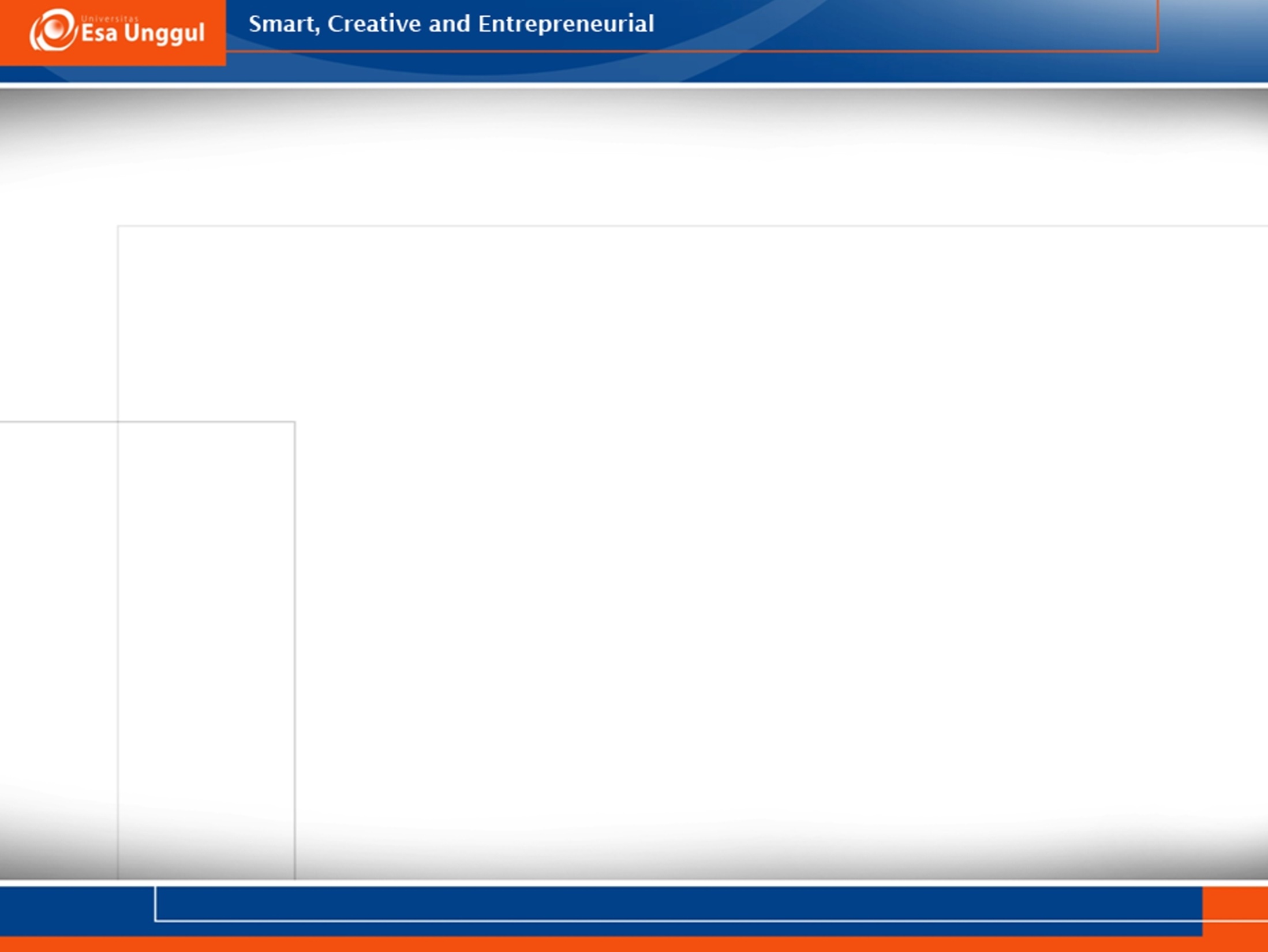 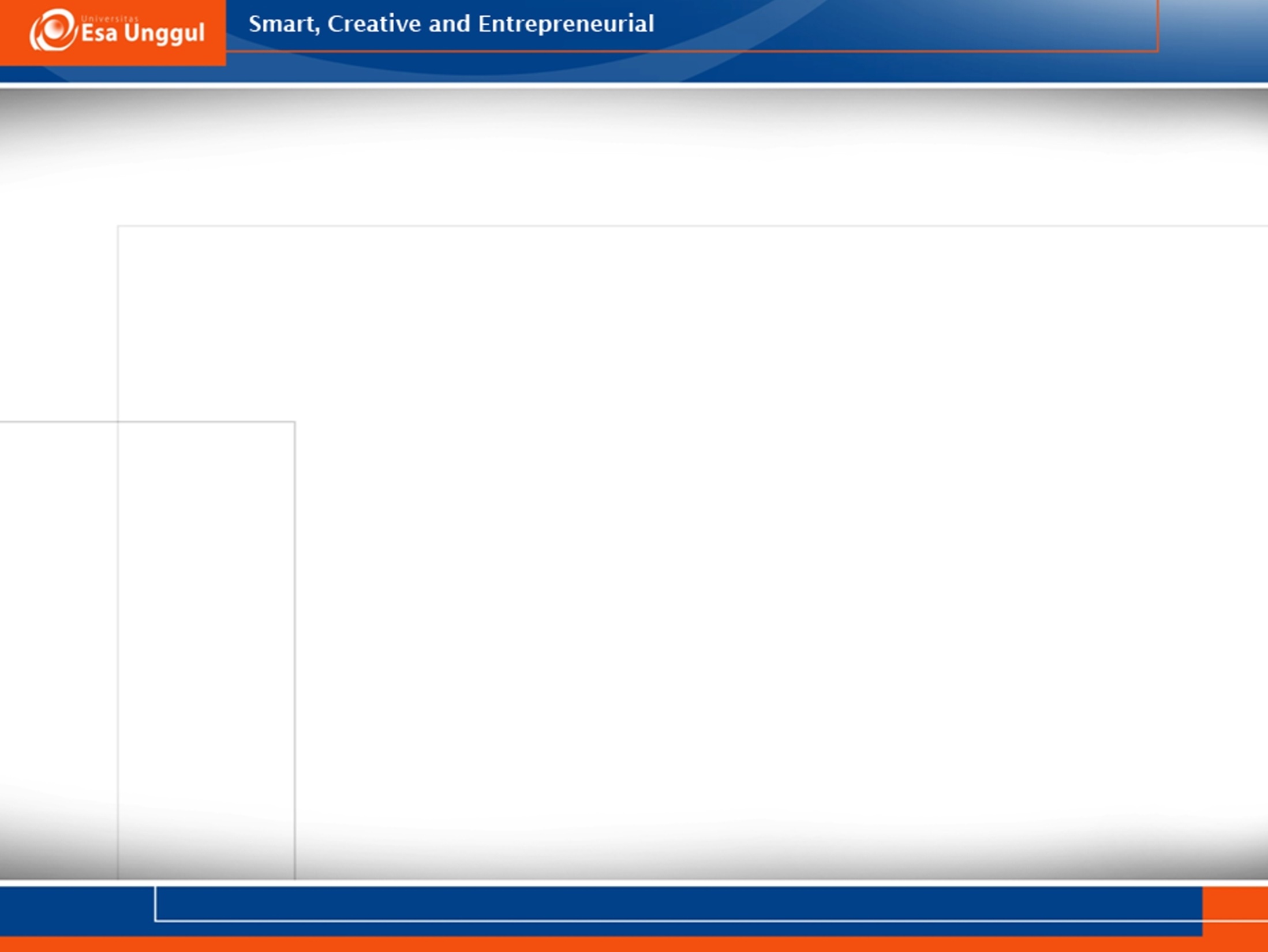 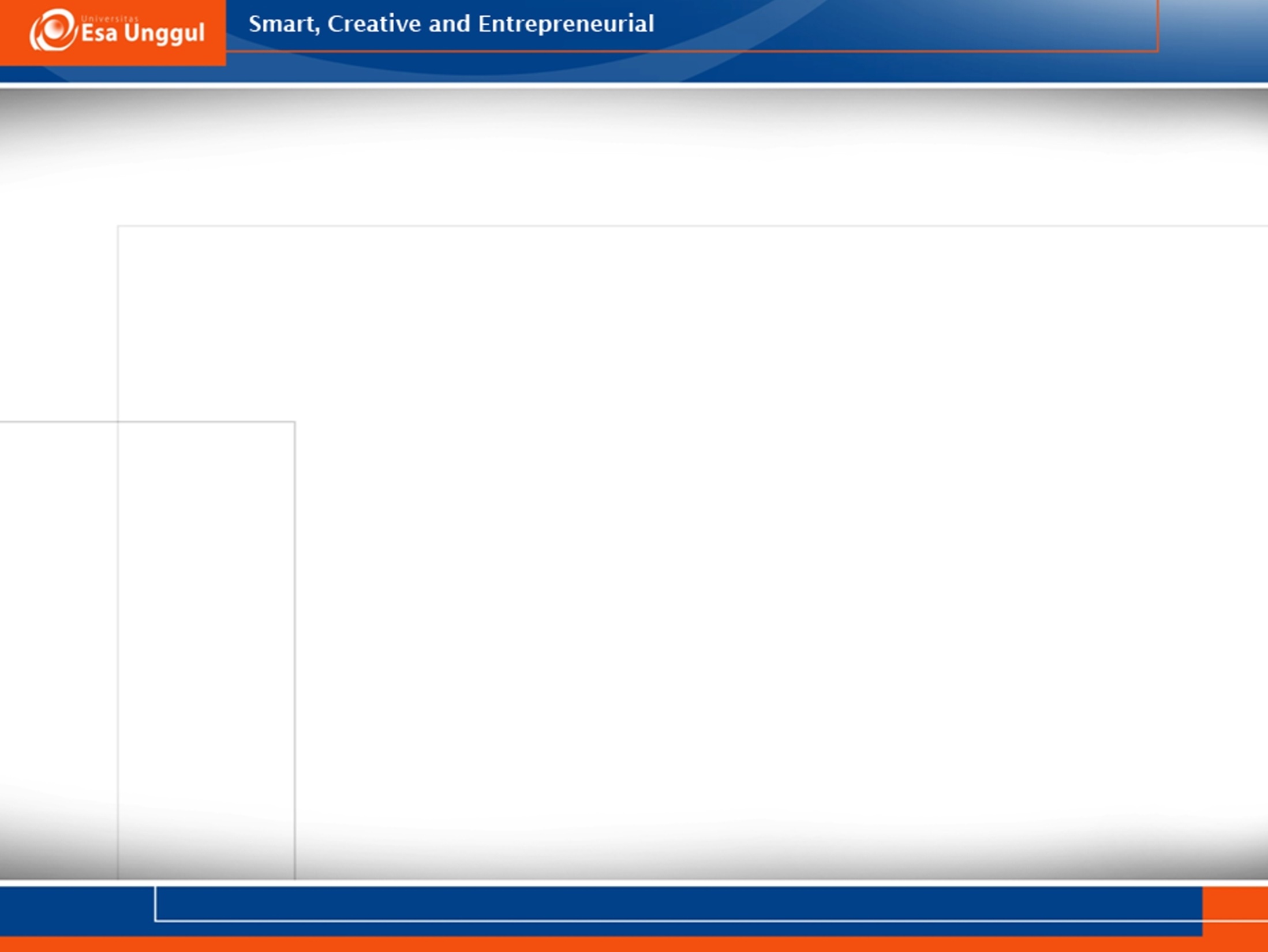 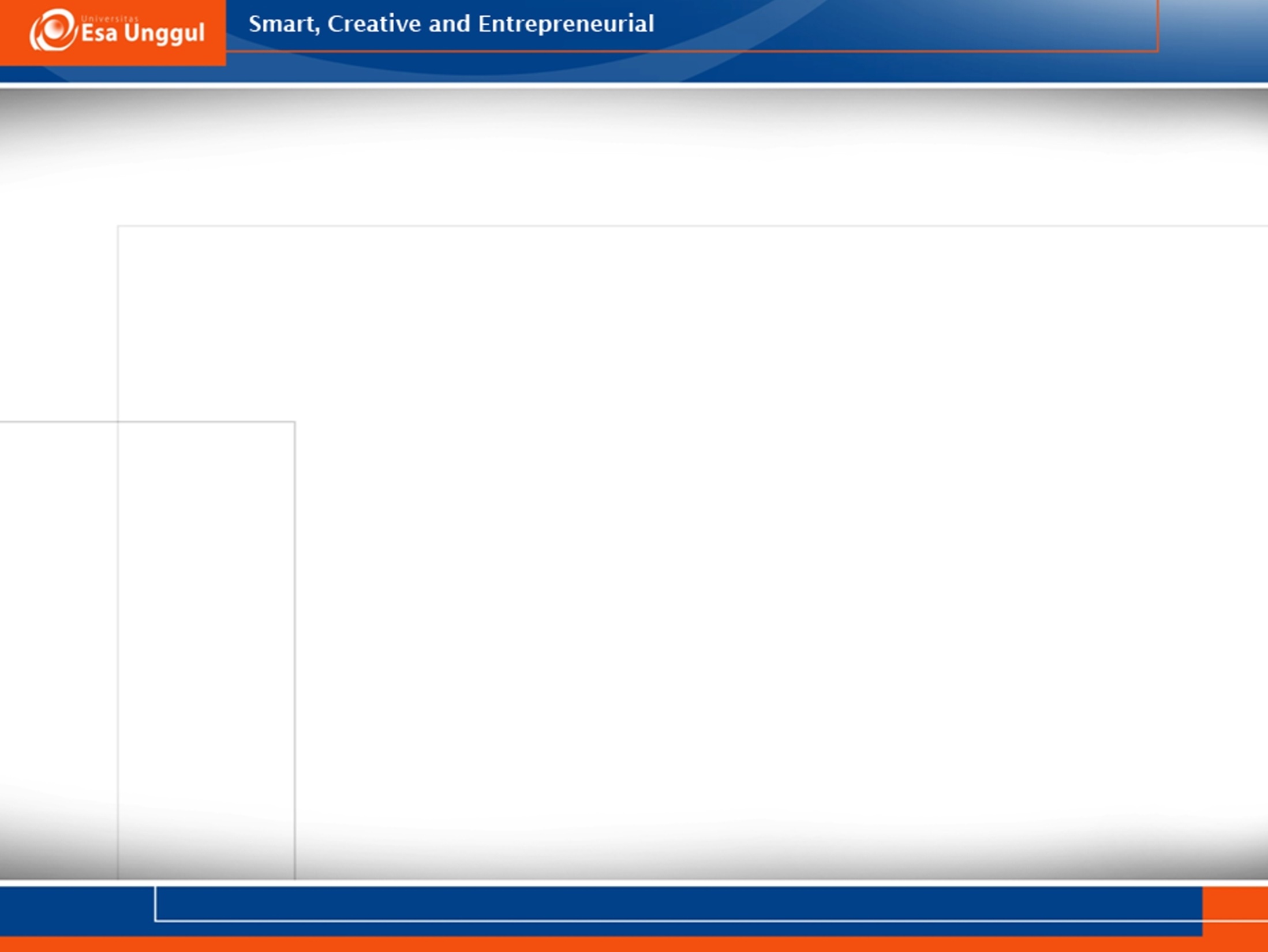 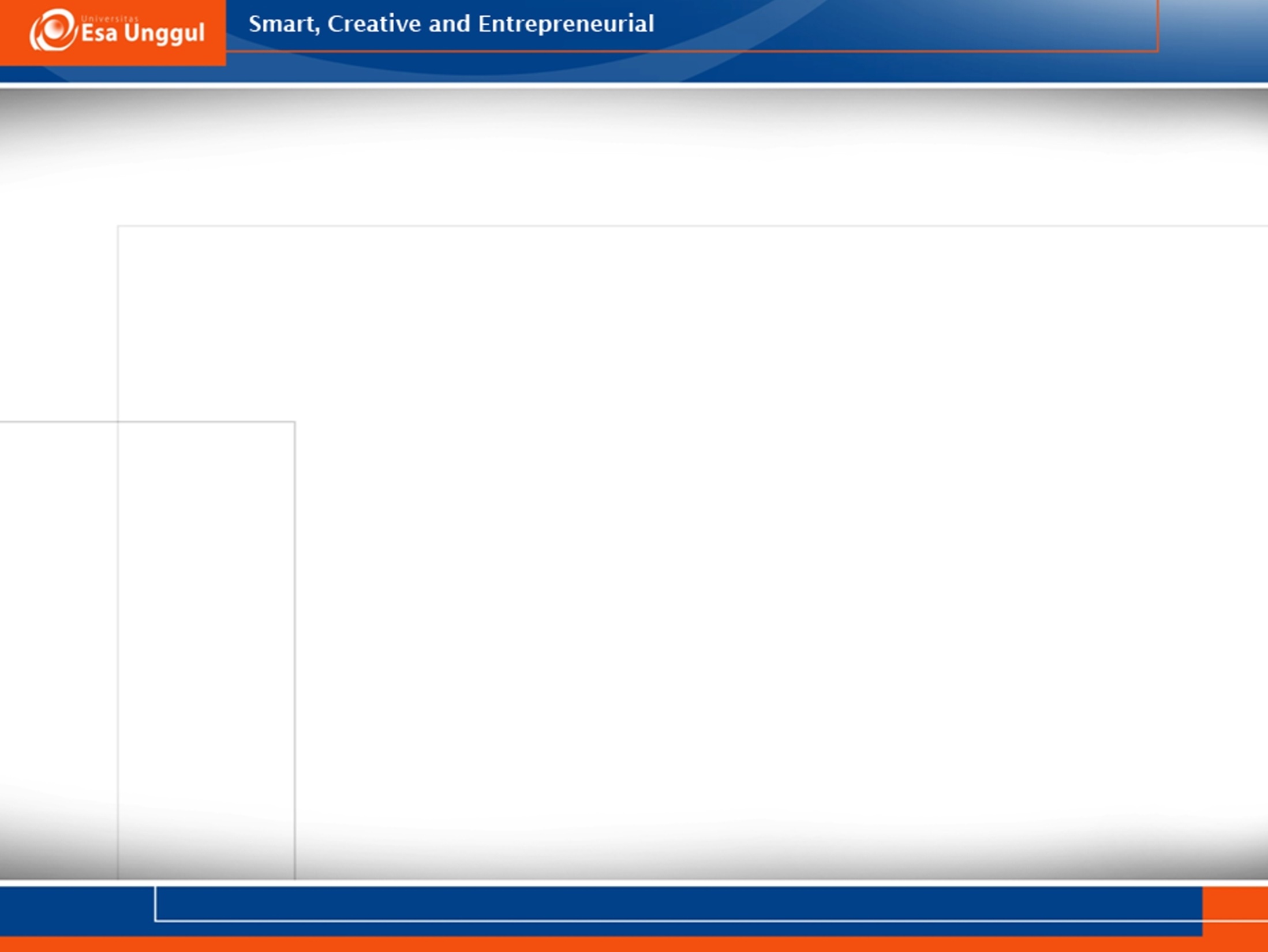 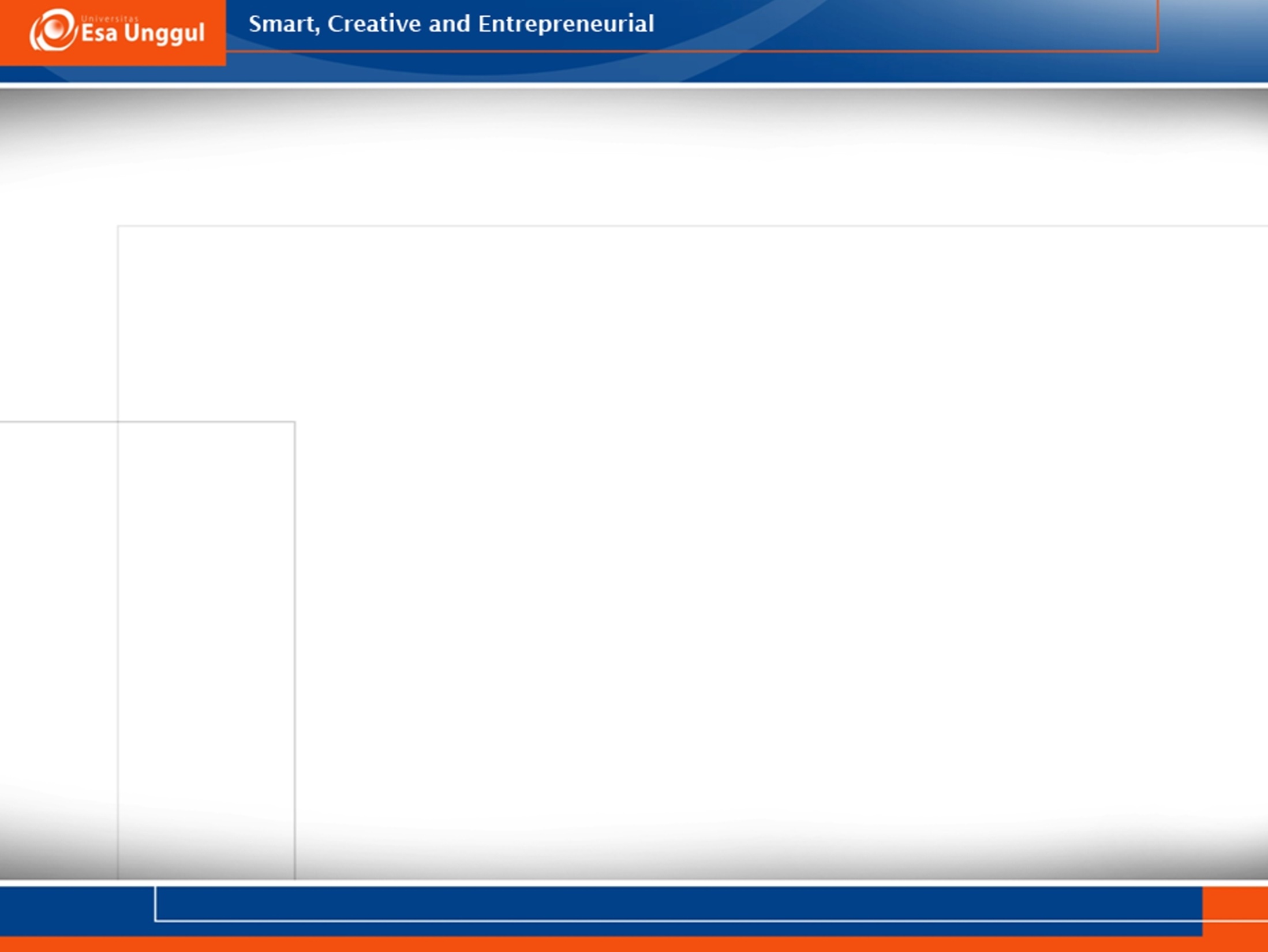 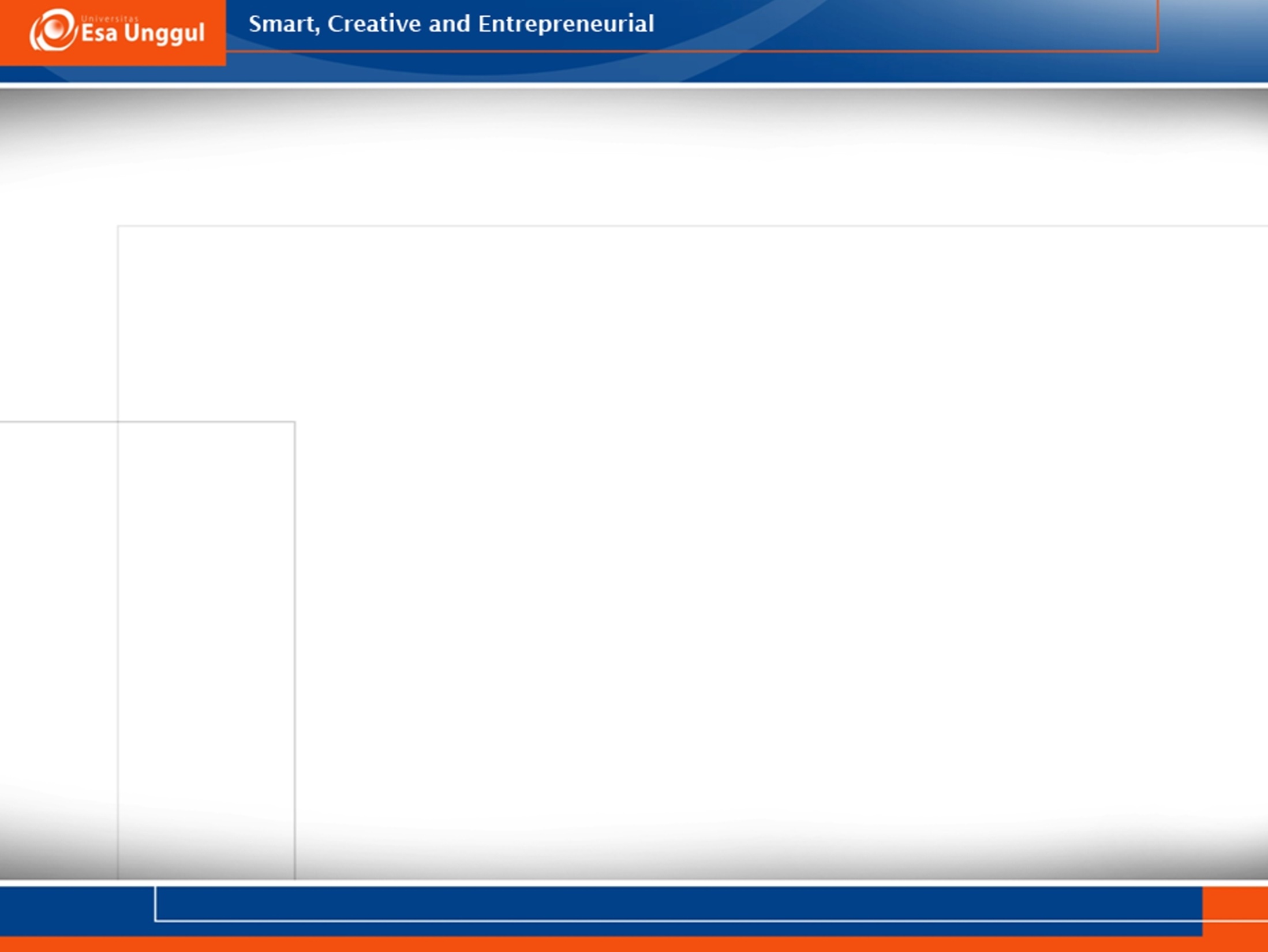 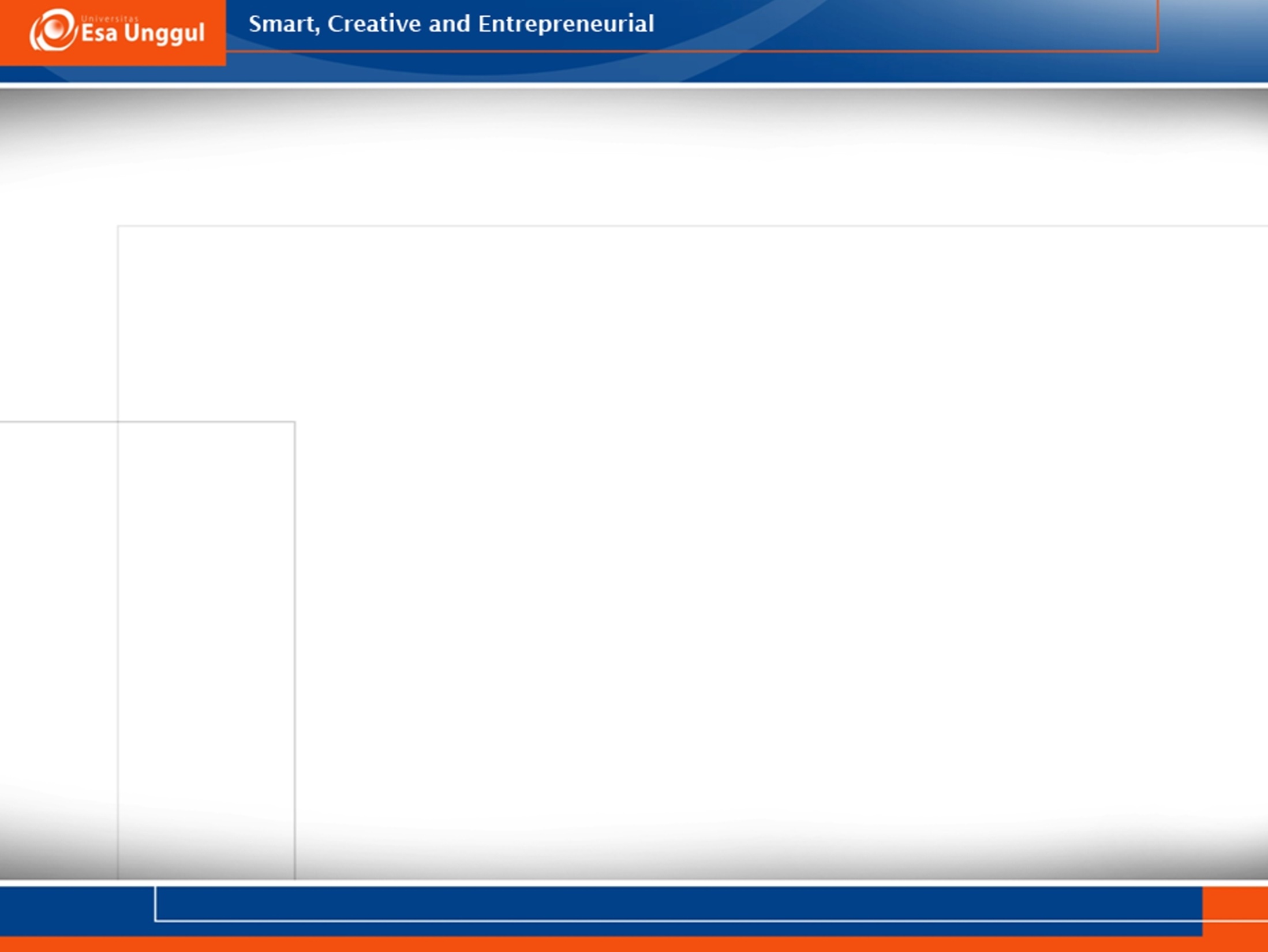 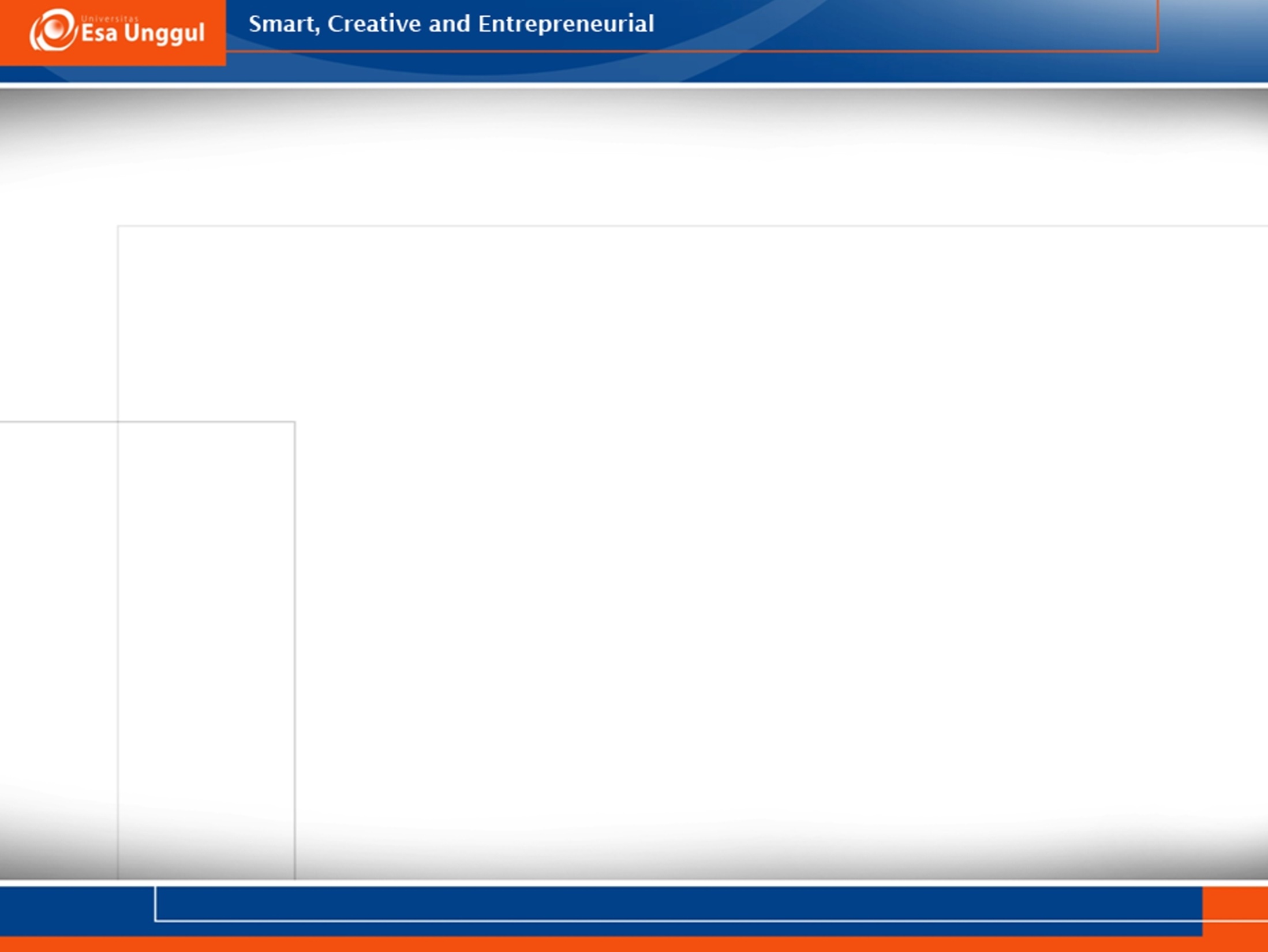 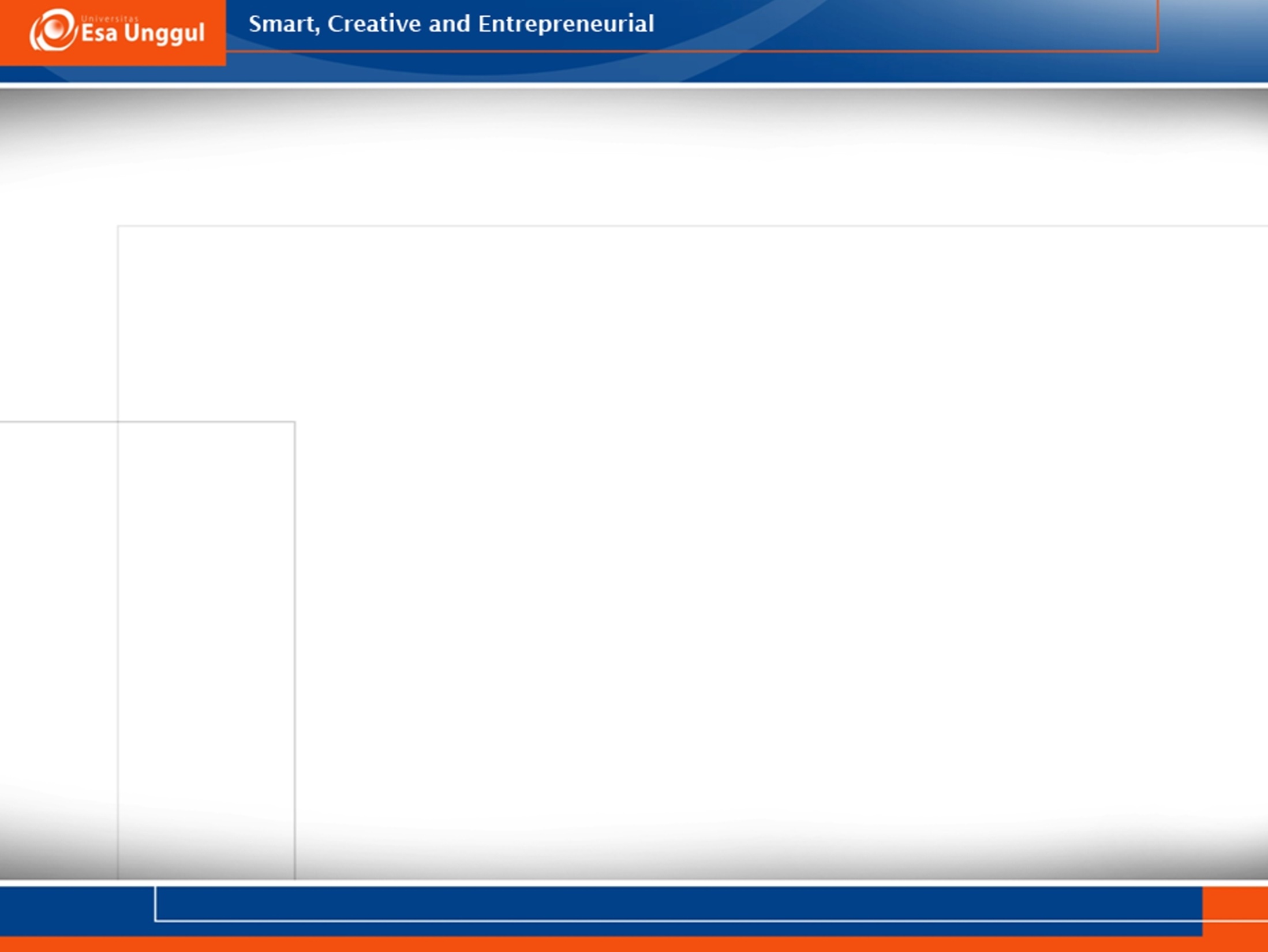 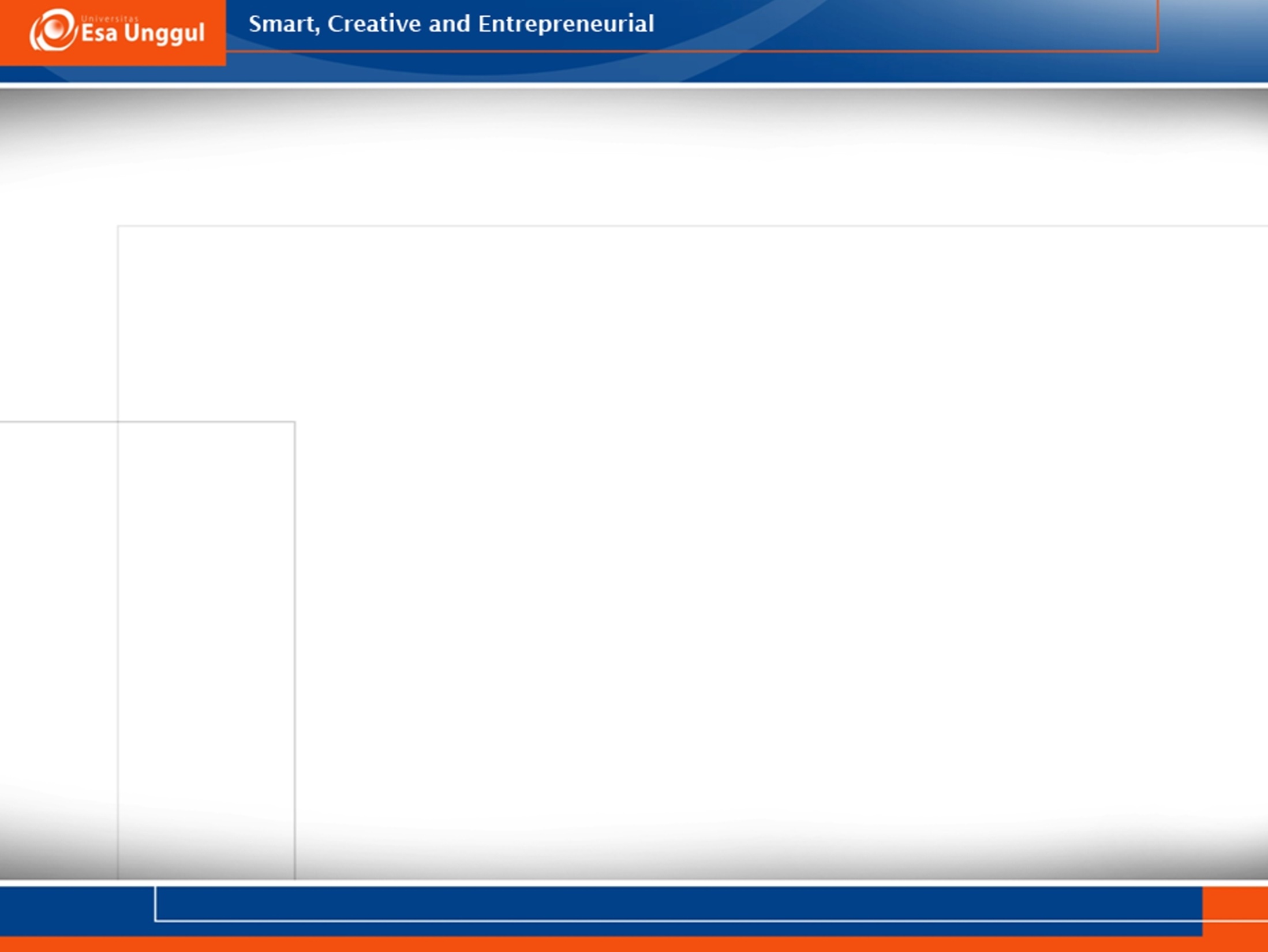 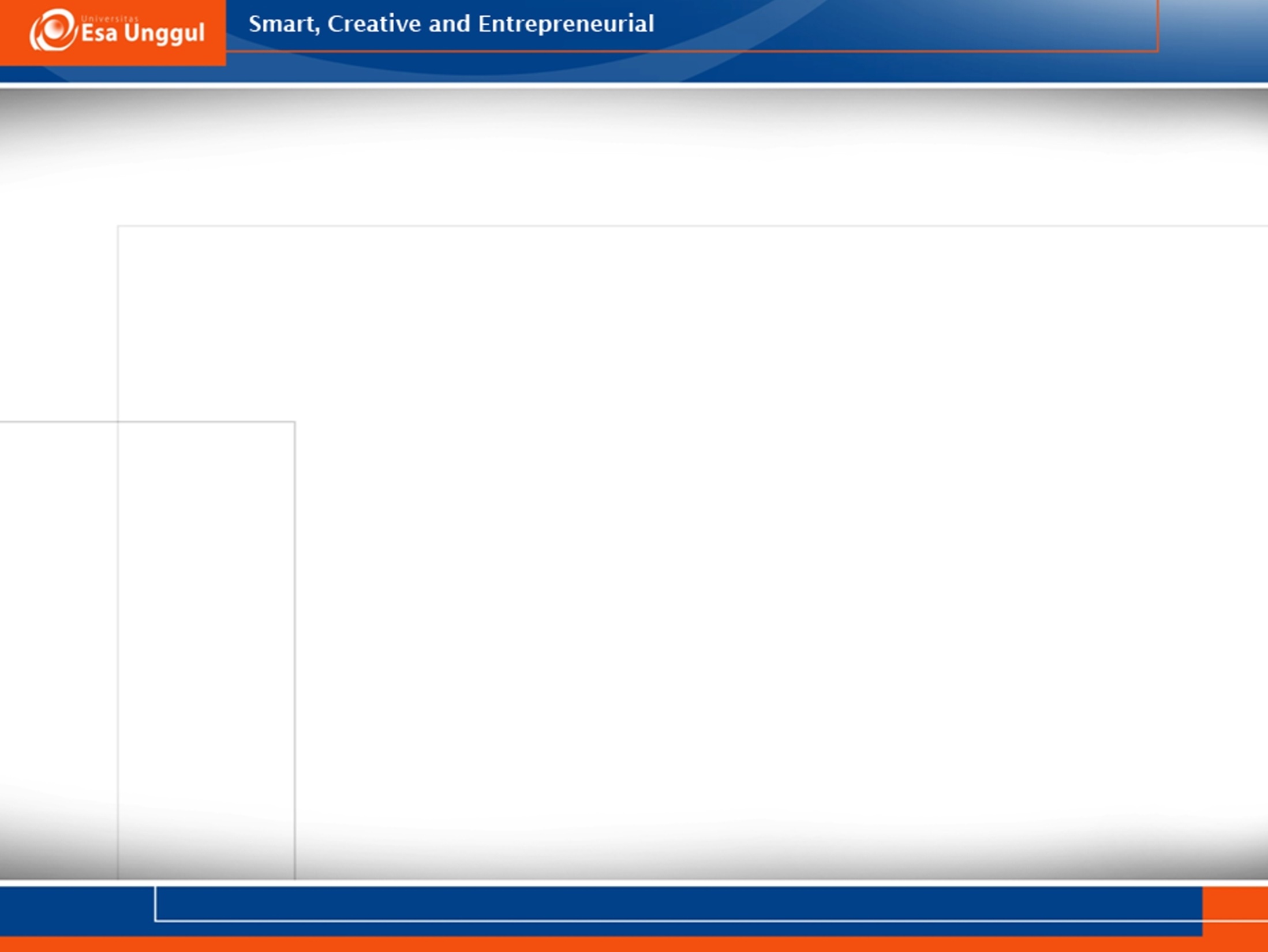 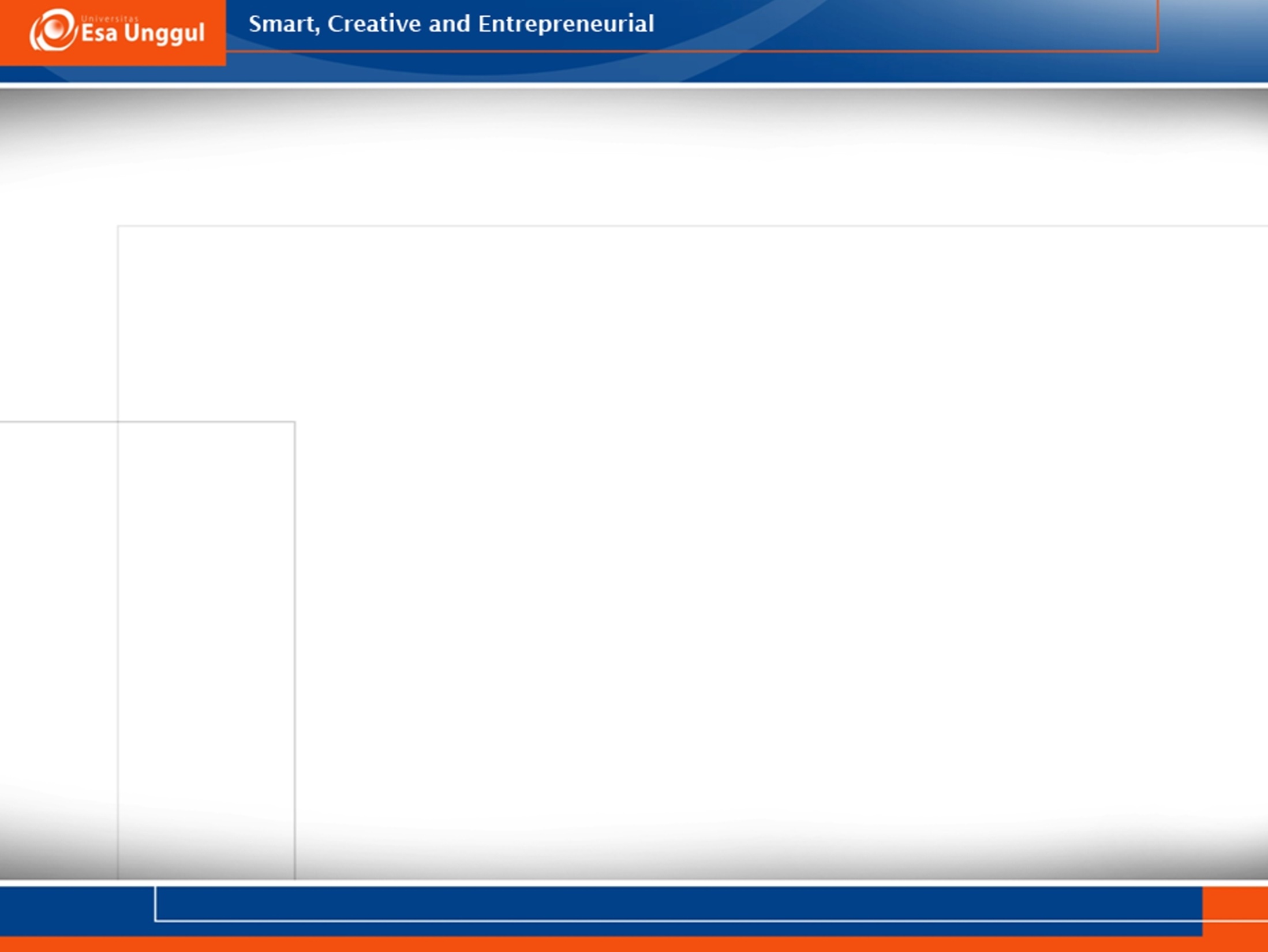 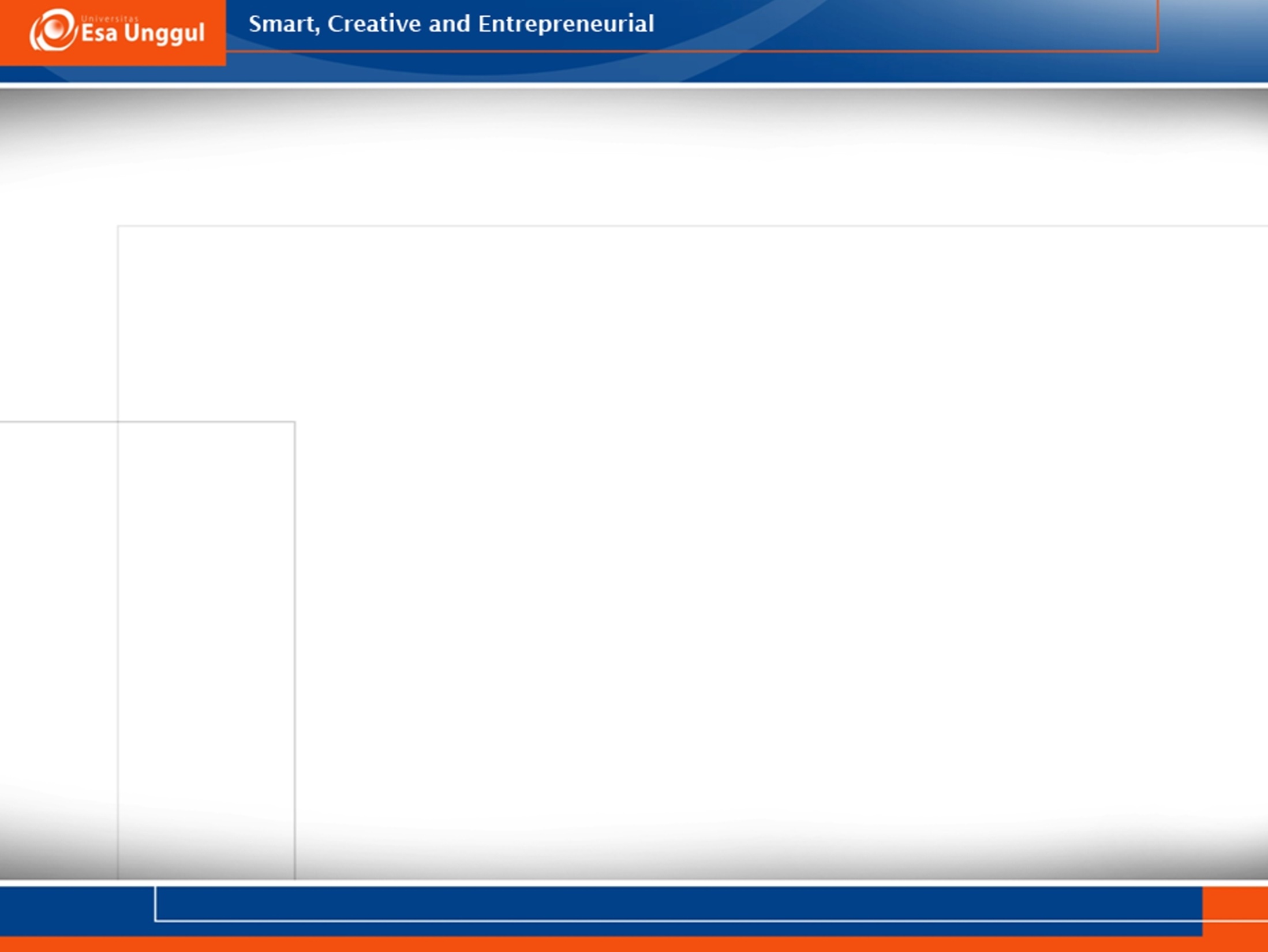 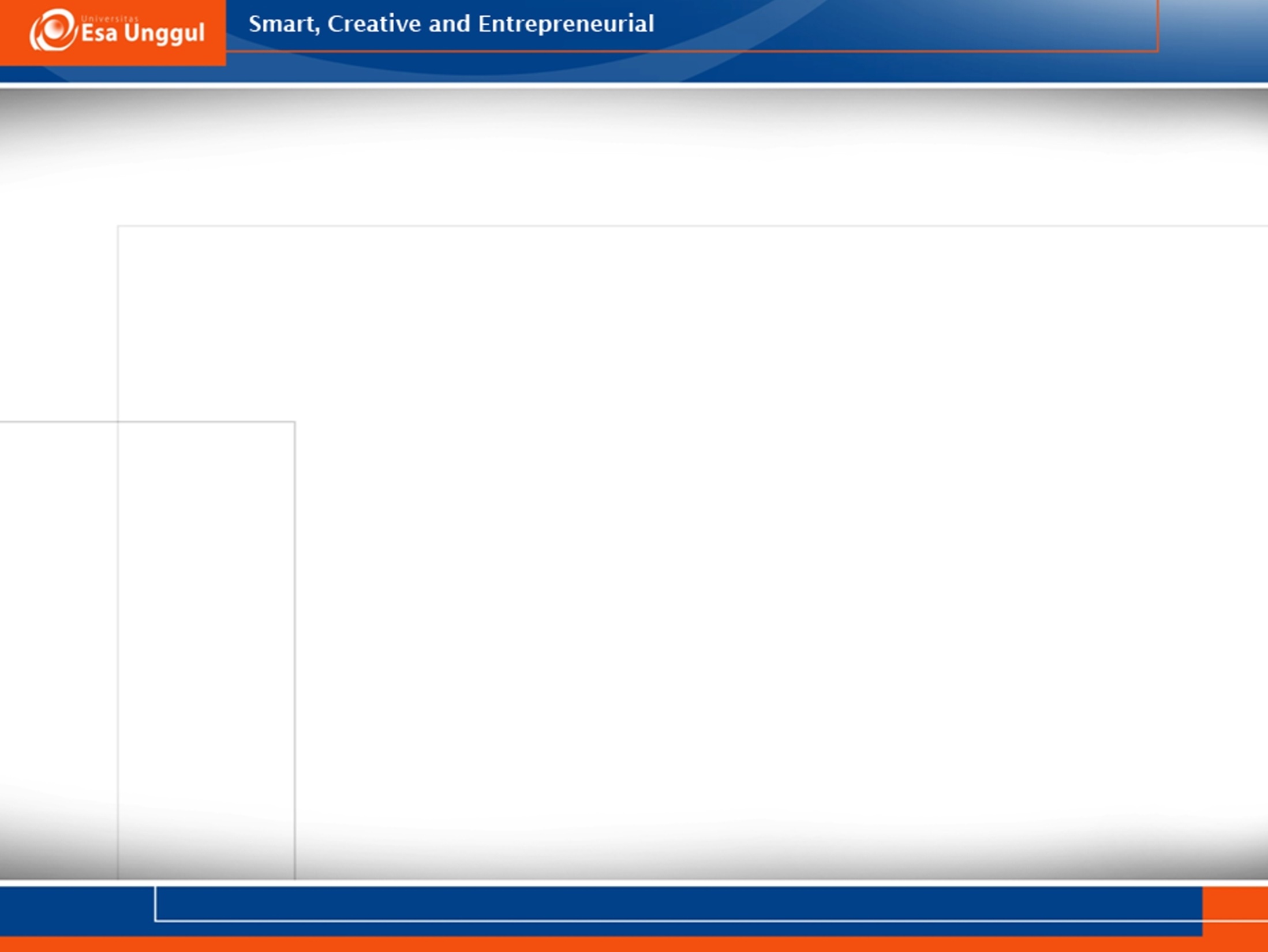 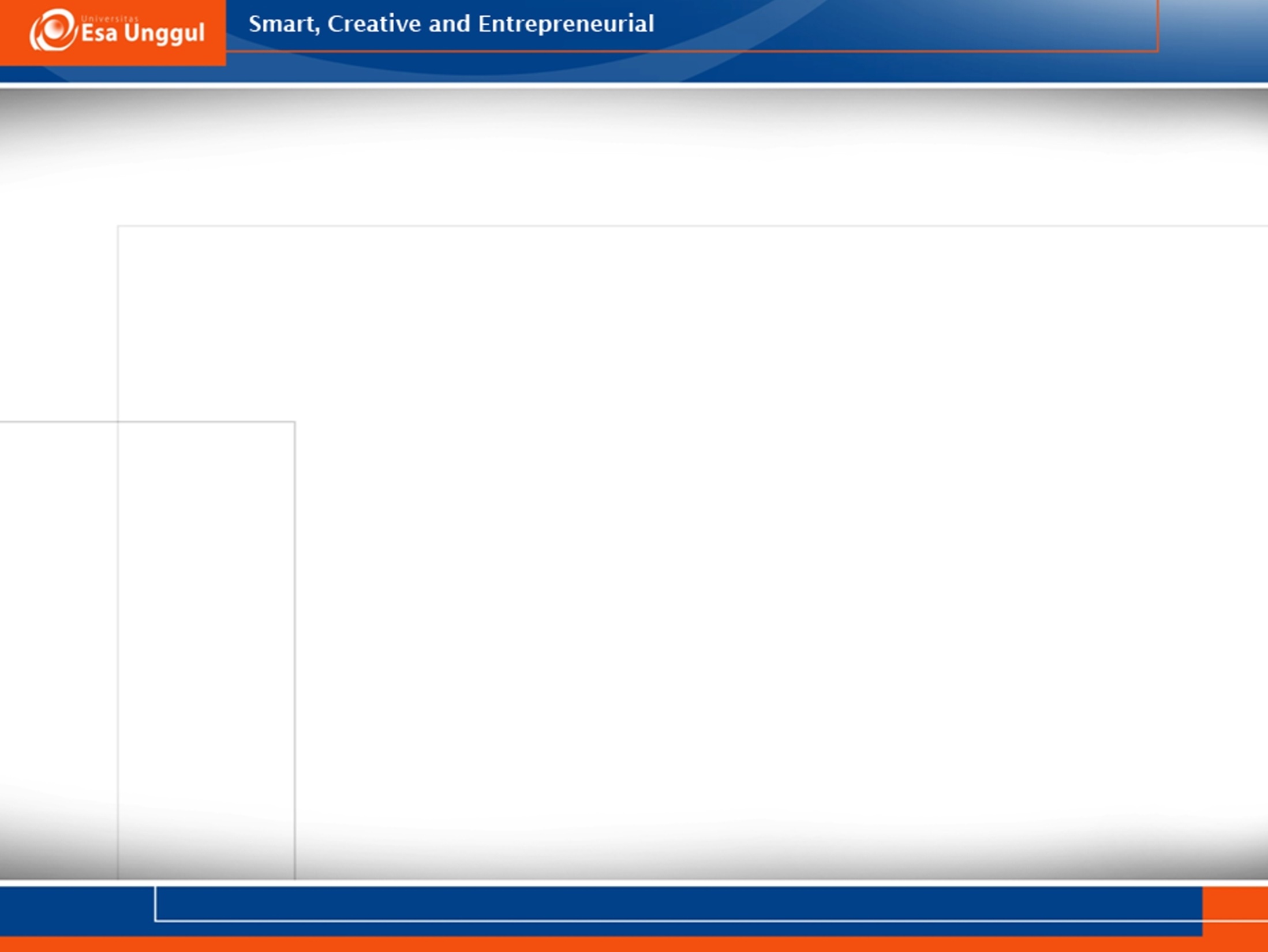 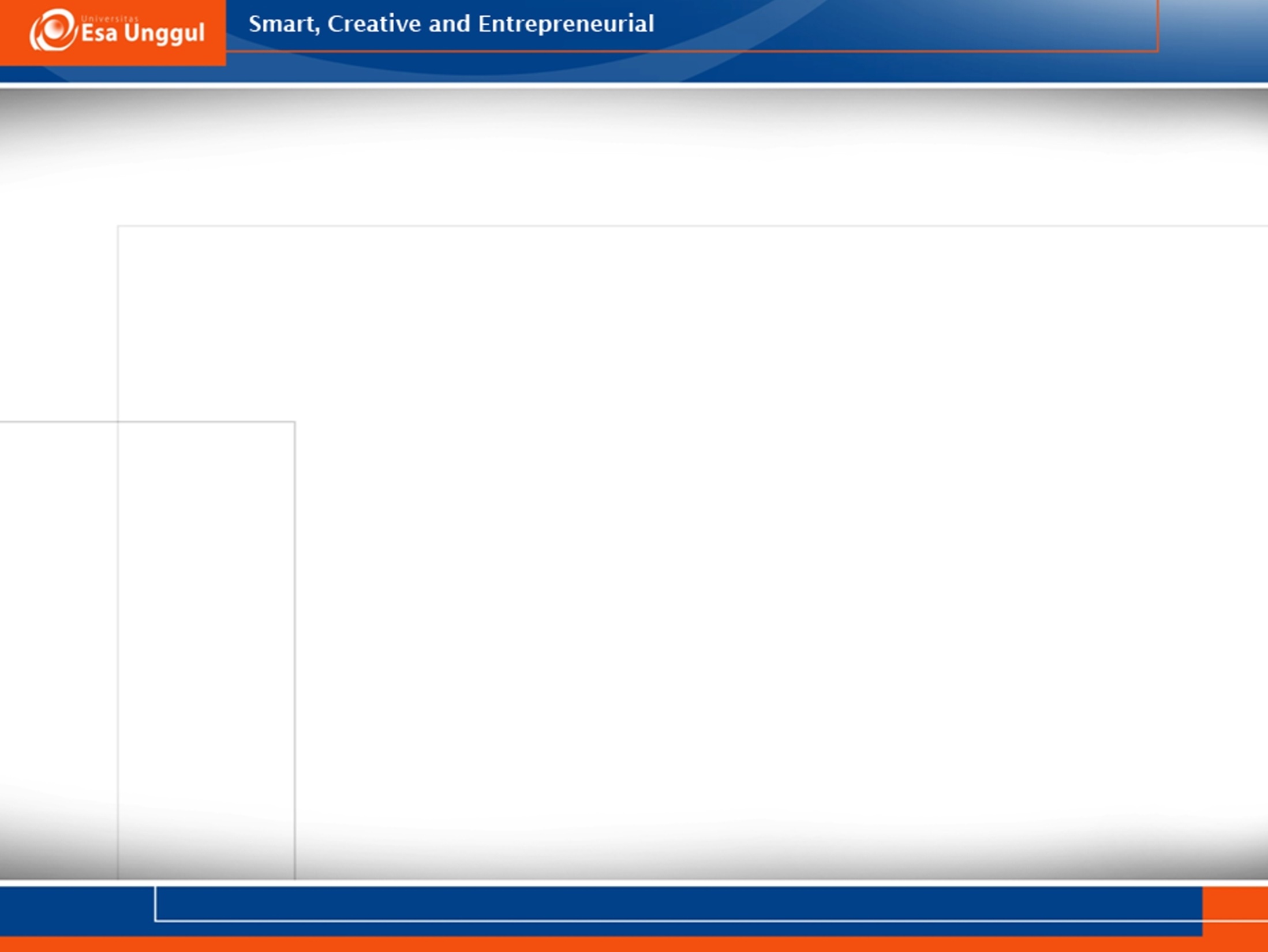 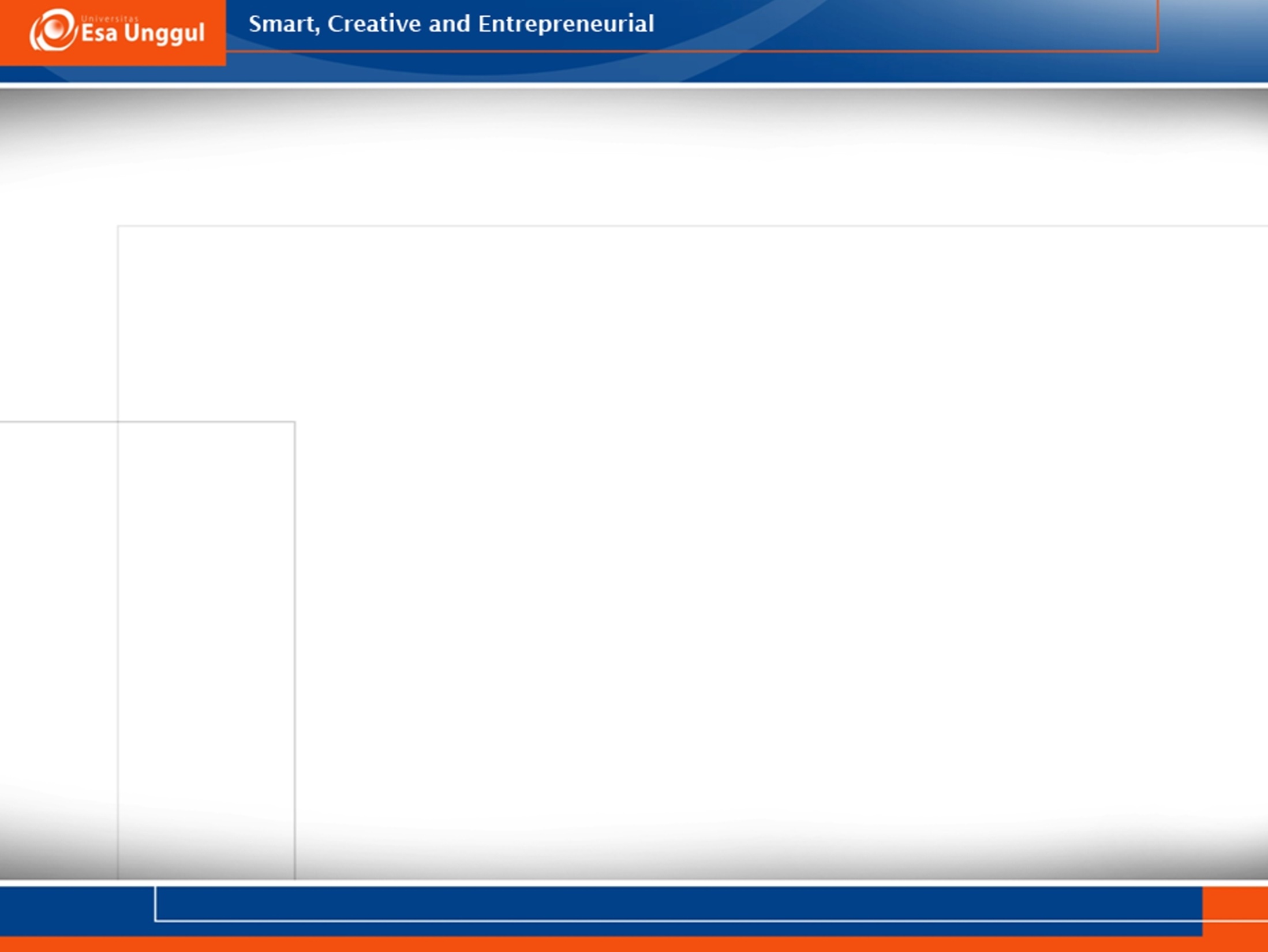 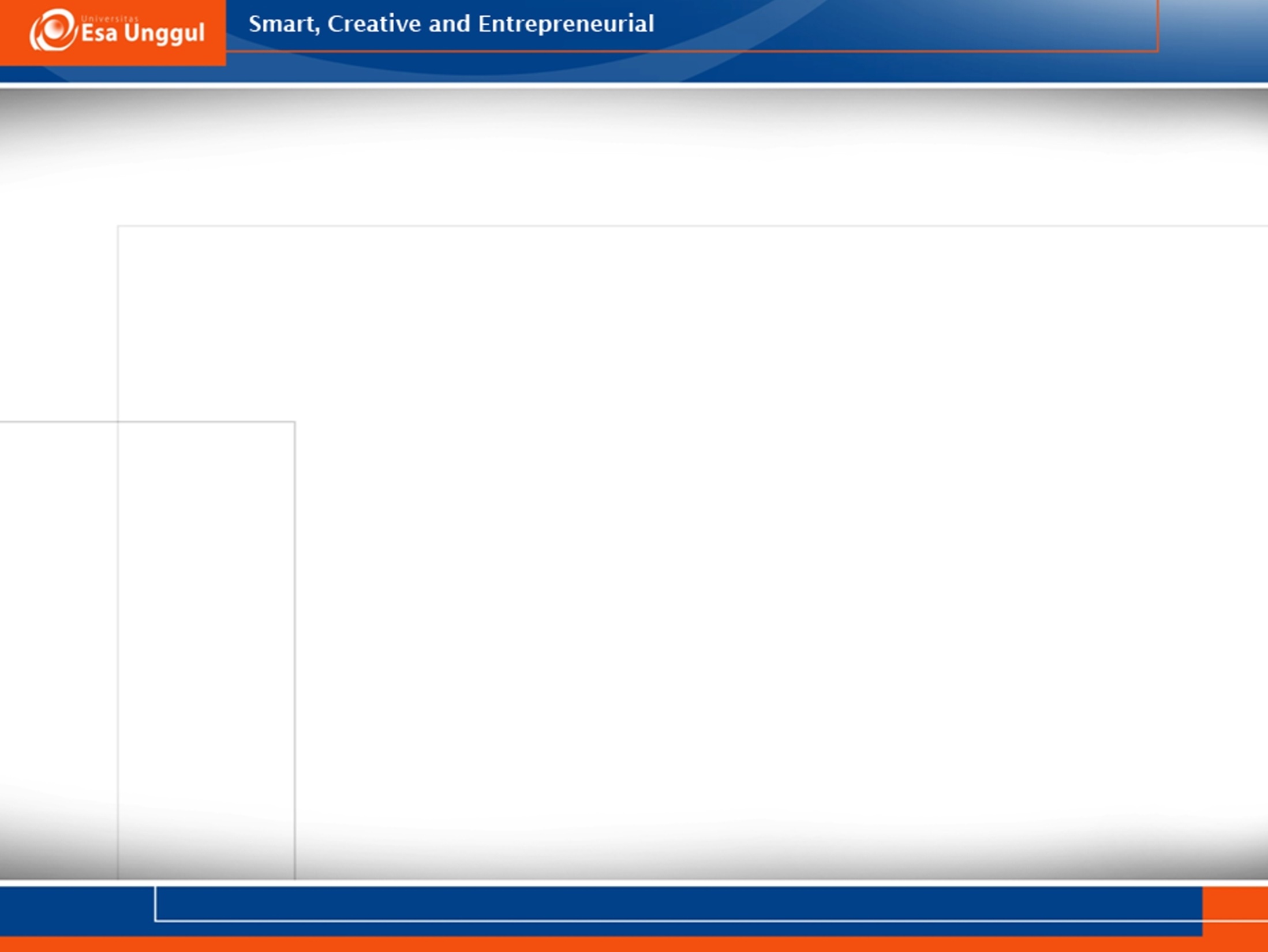 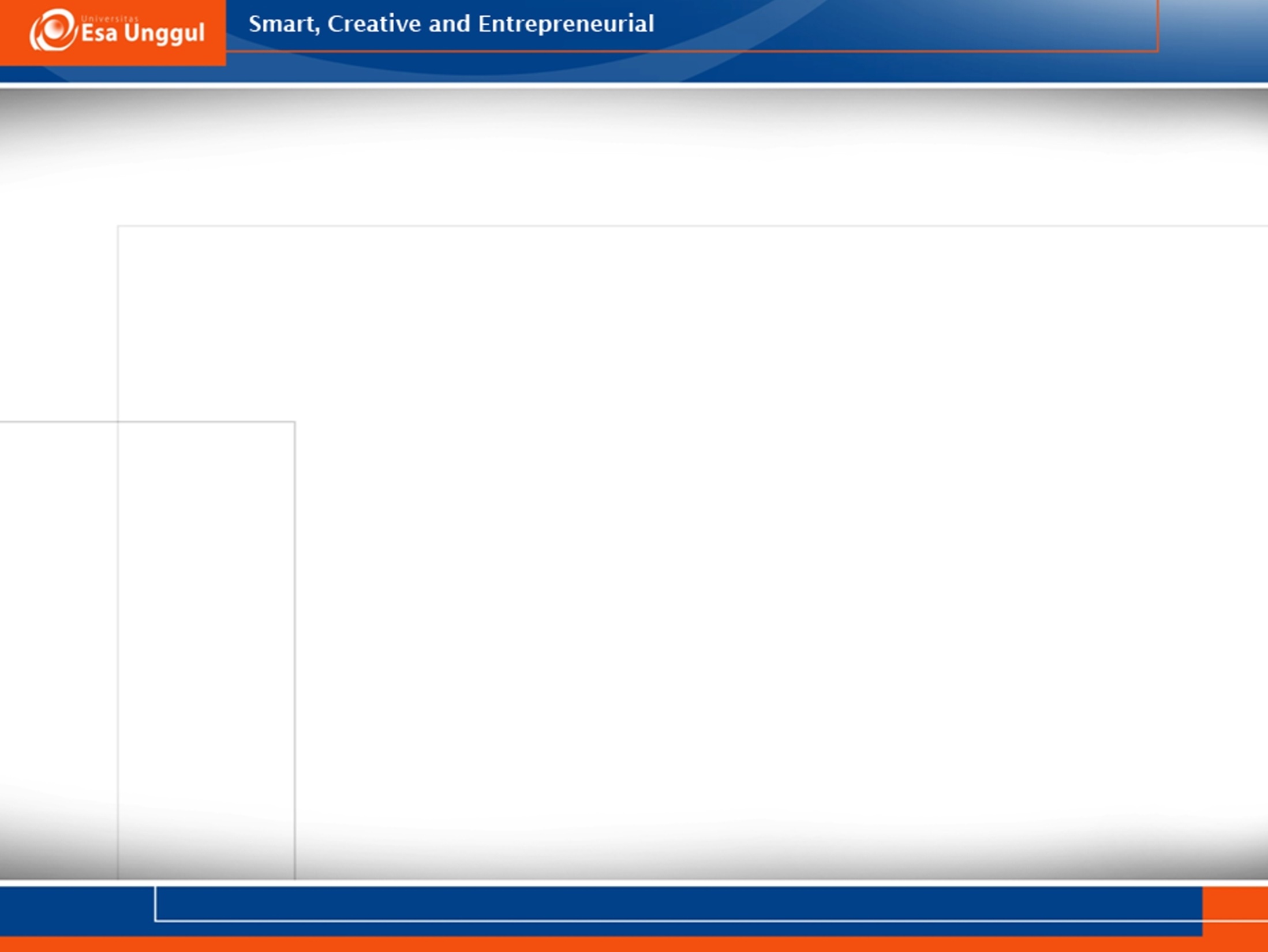 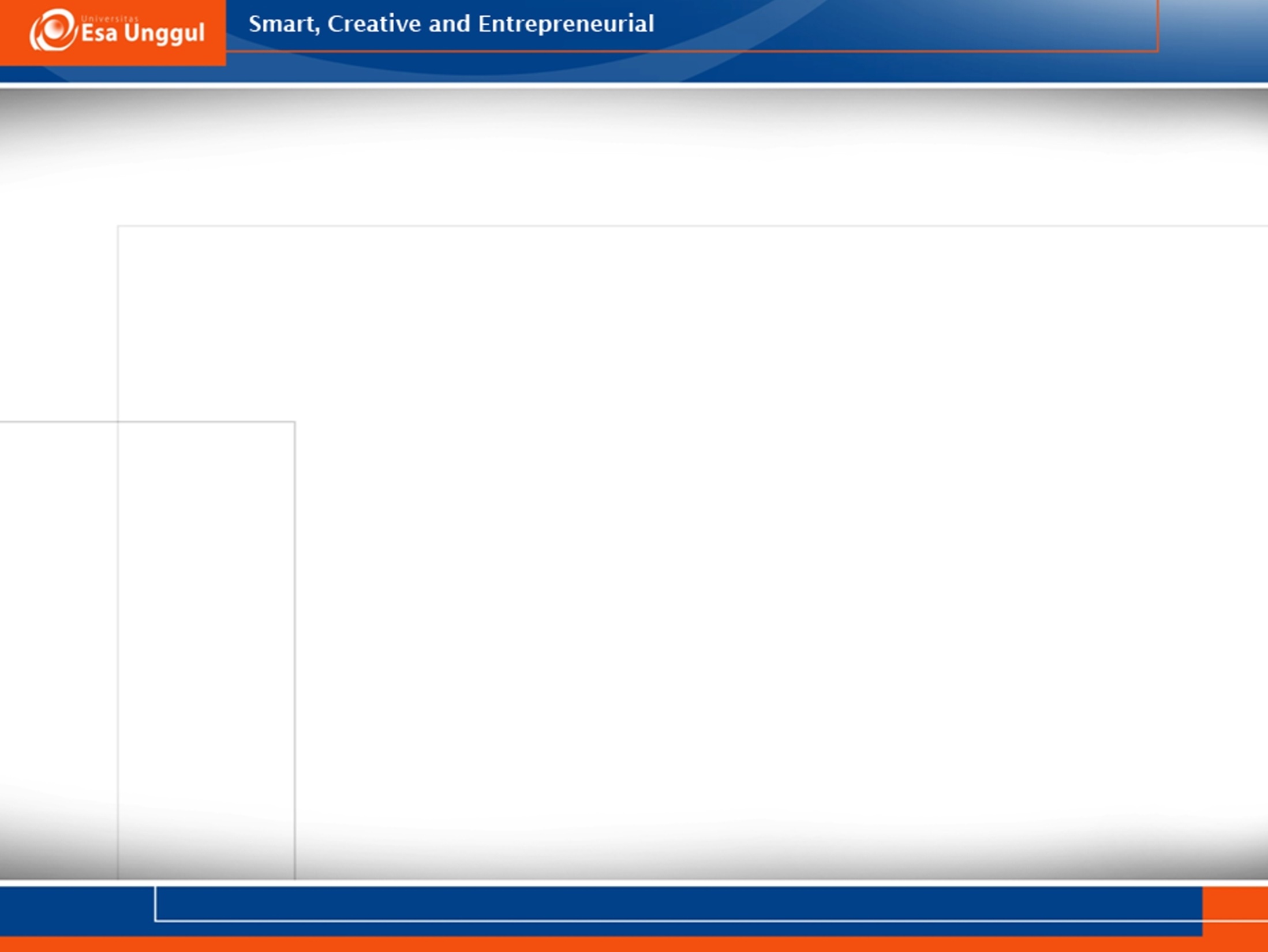 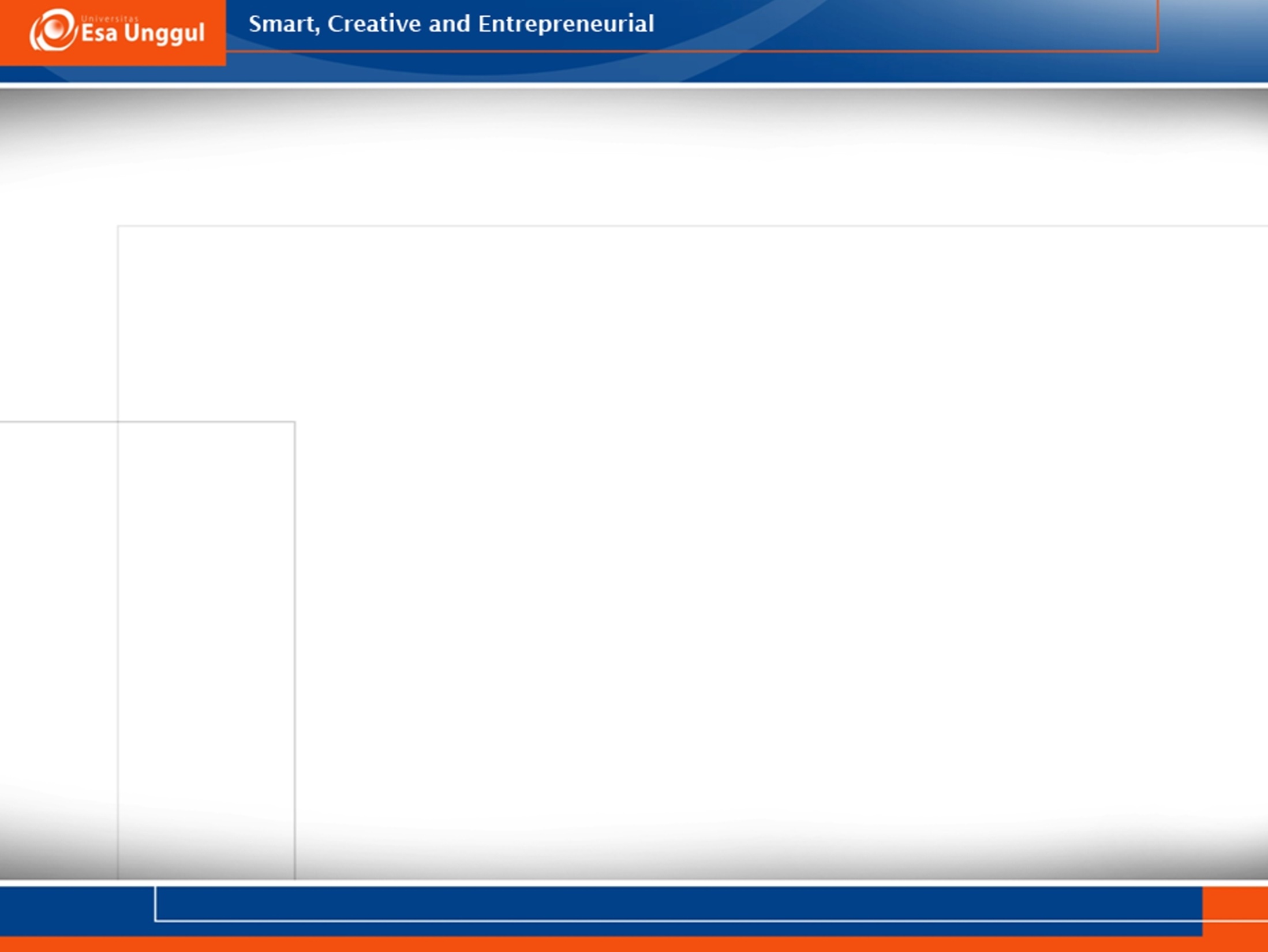 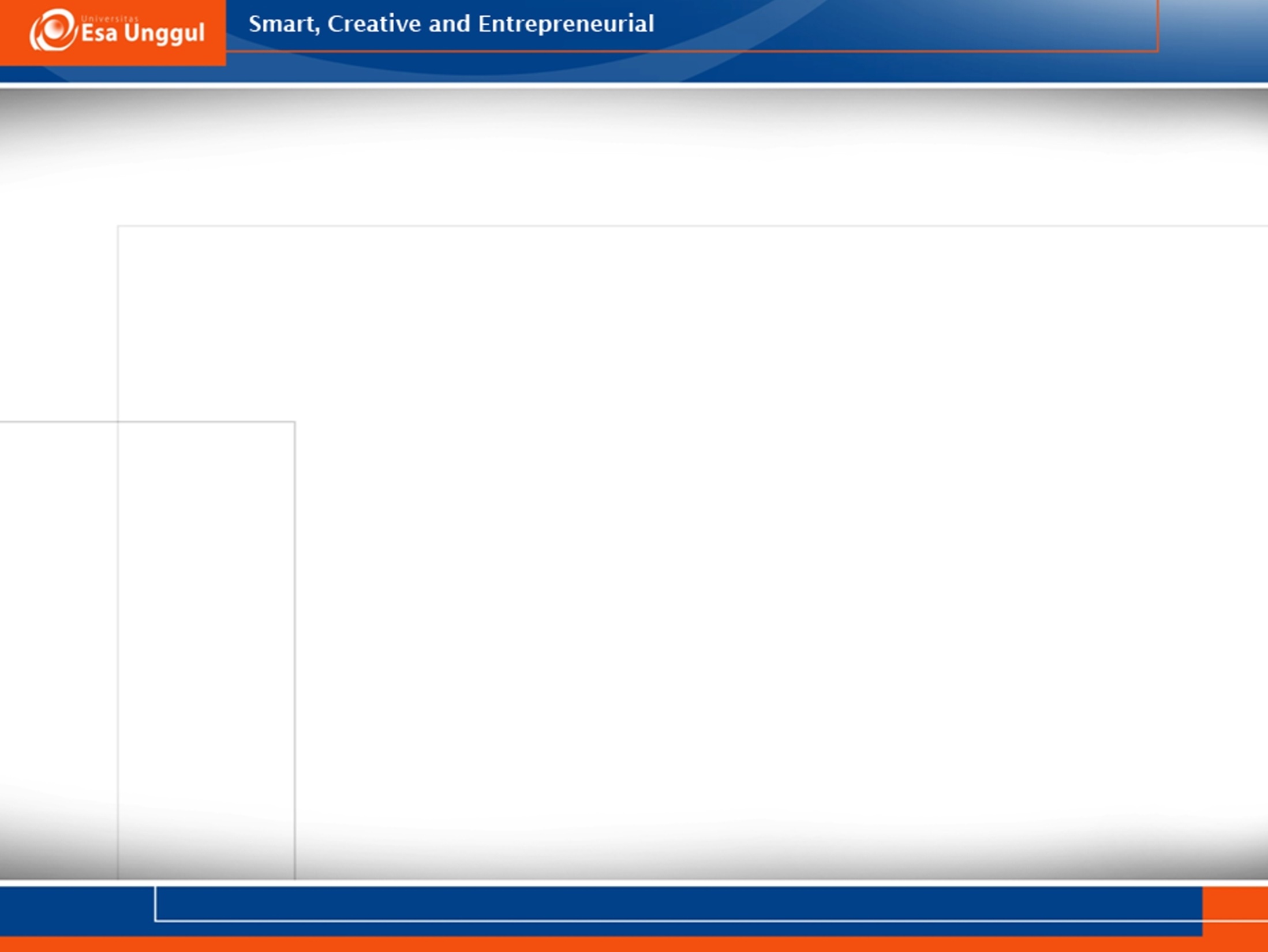 Refleksiologi
Tekanan atau pijatan di area tersebut akan merangsang pergerakan energi di sepanjang saluran saraf yang akan mengembalikan homeostasis (keseimbangan) energi tubuh
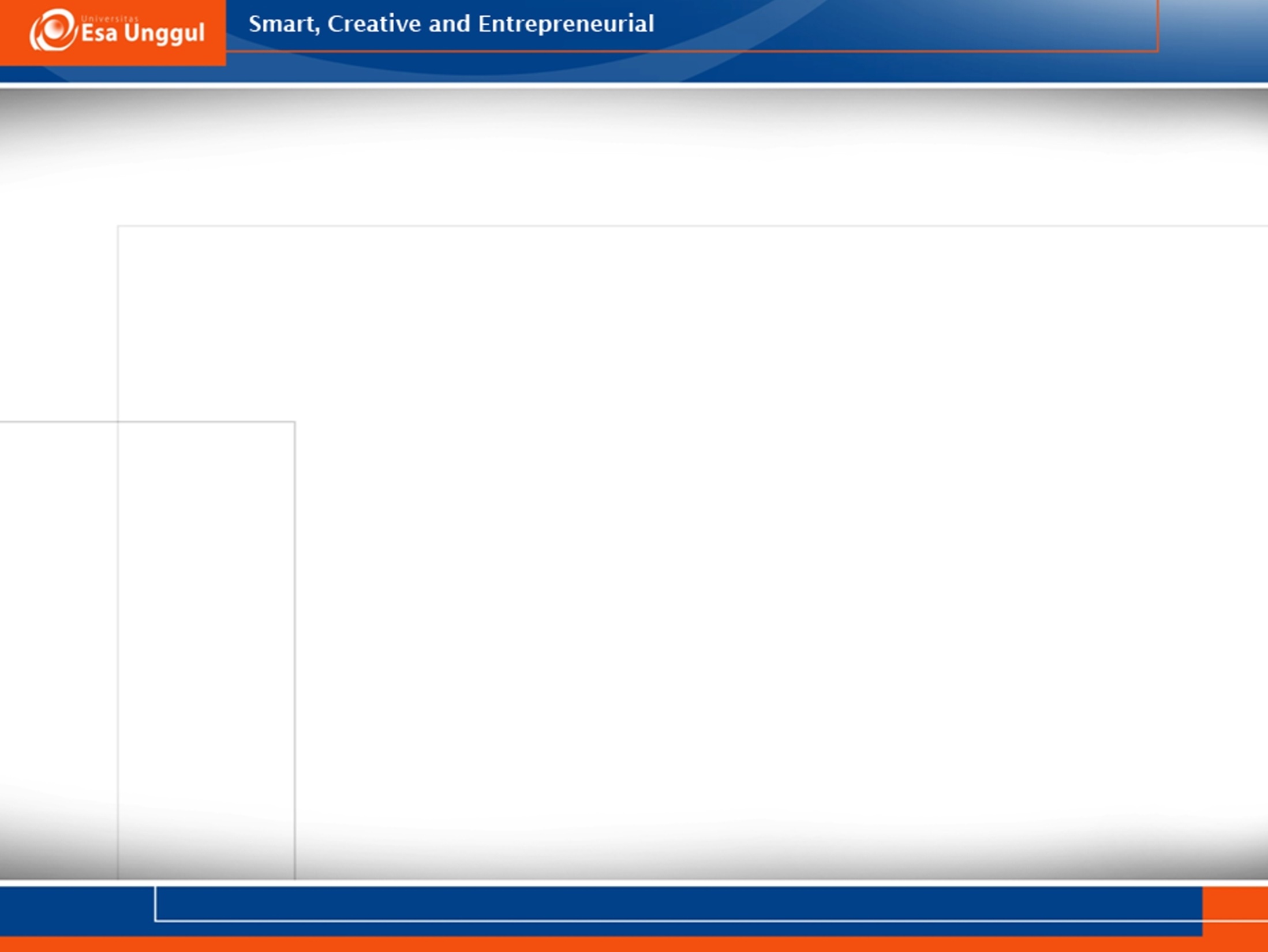 Zona Longitudinal, lima zona
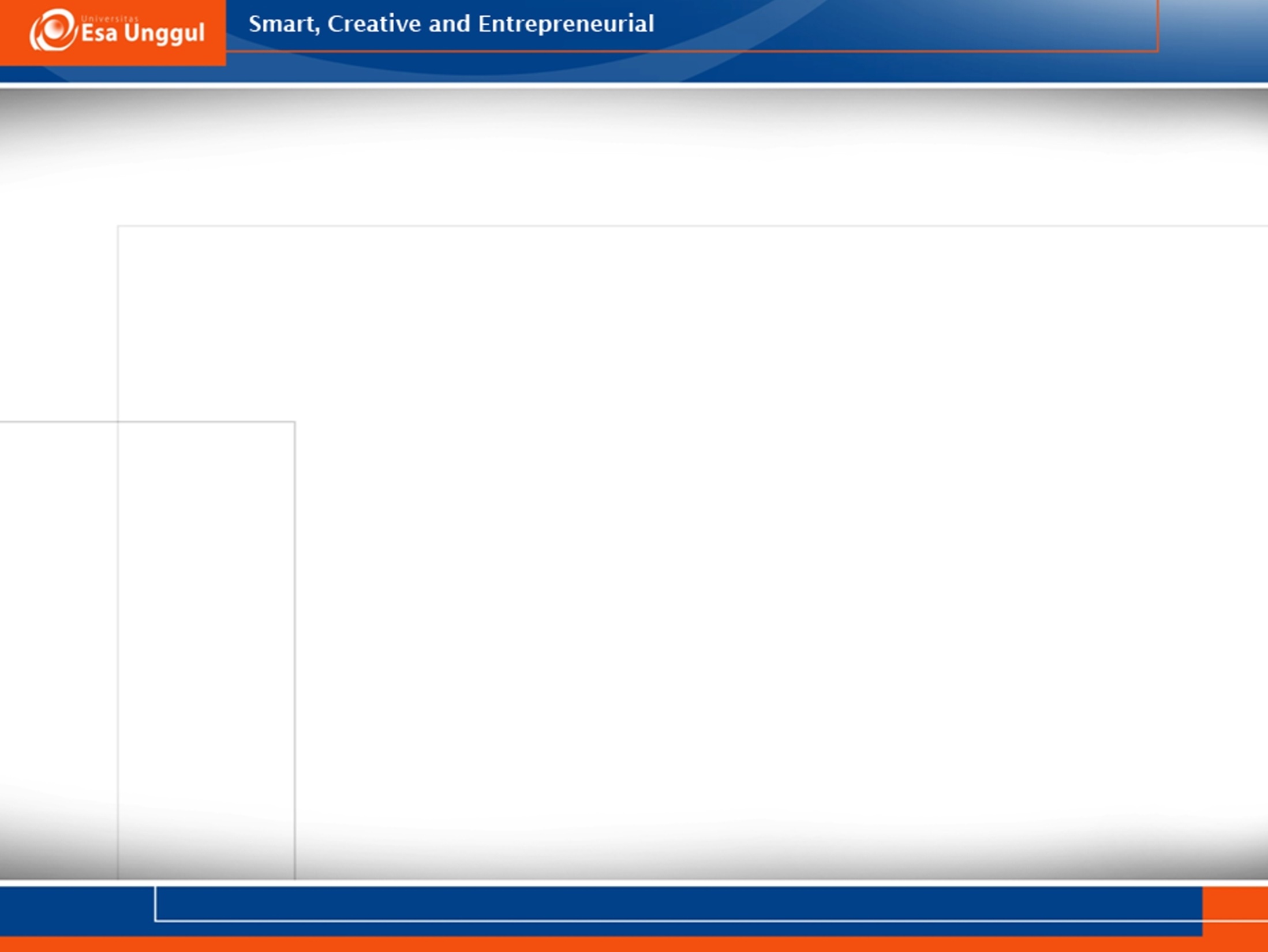 Zona Longitudinal, lima zona
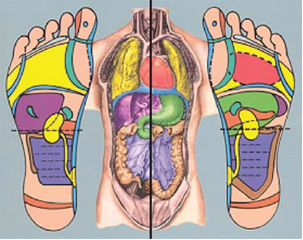 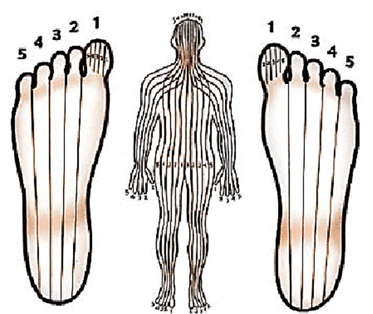 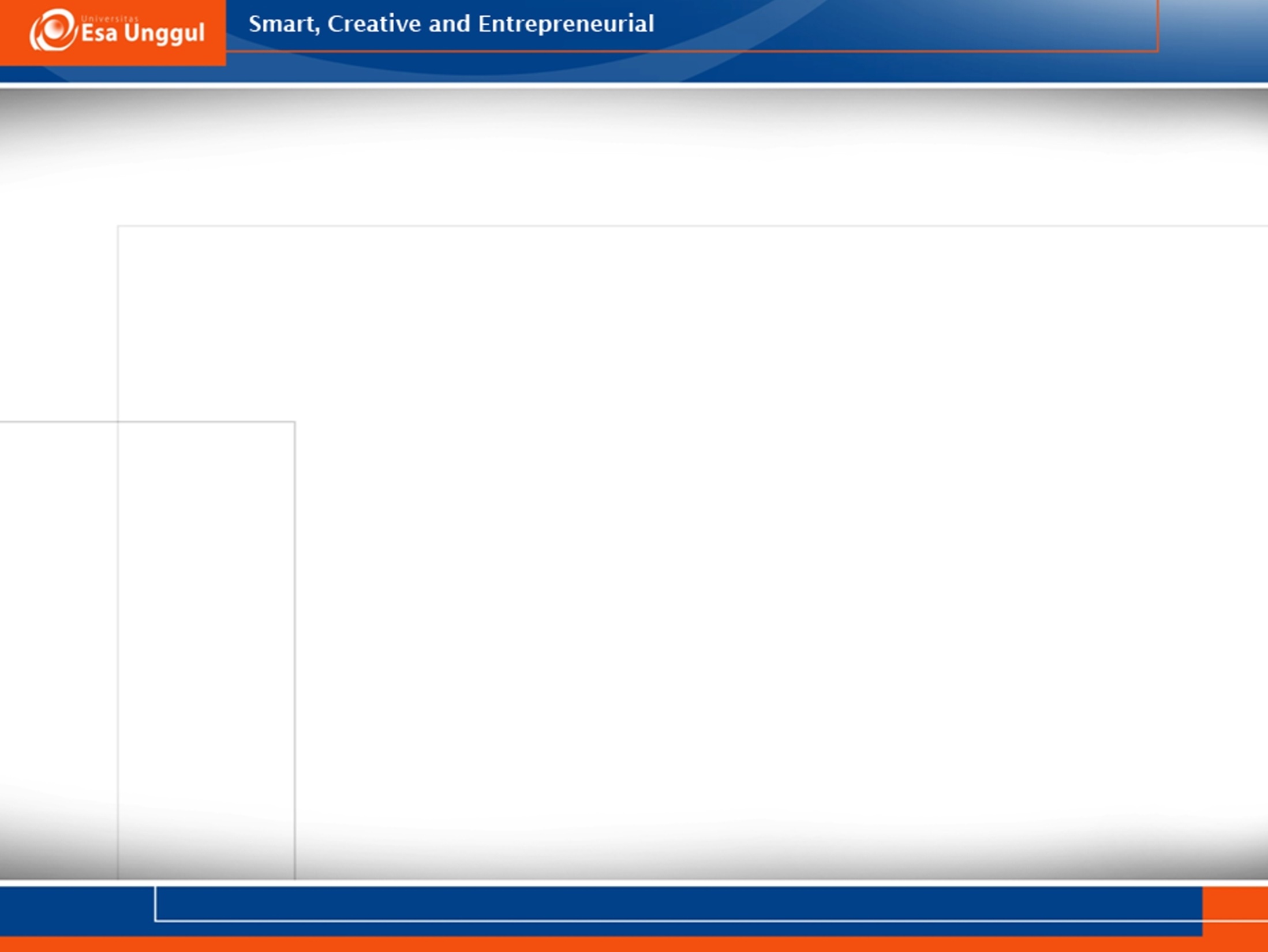 Zona Longitudinal, lima zona
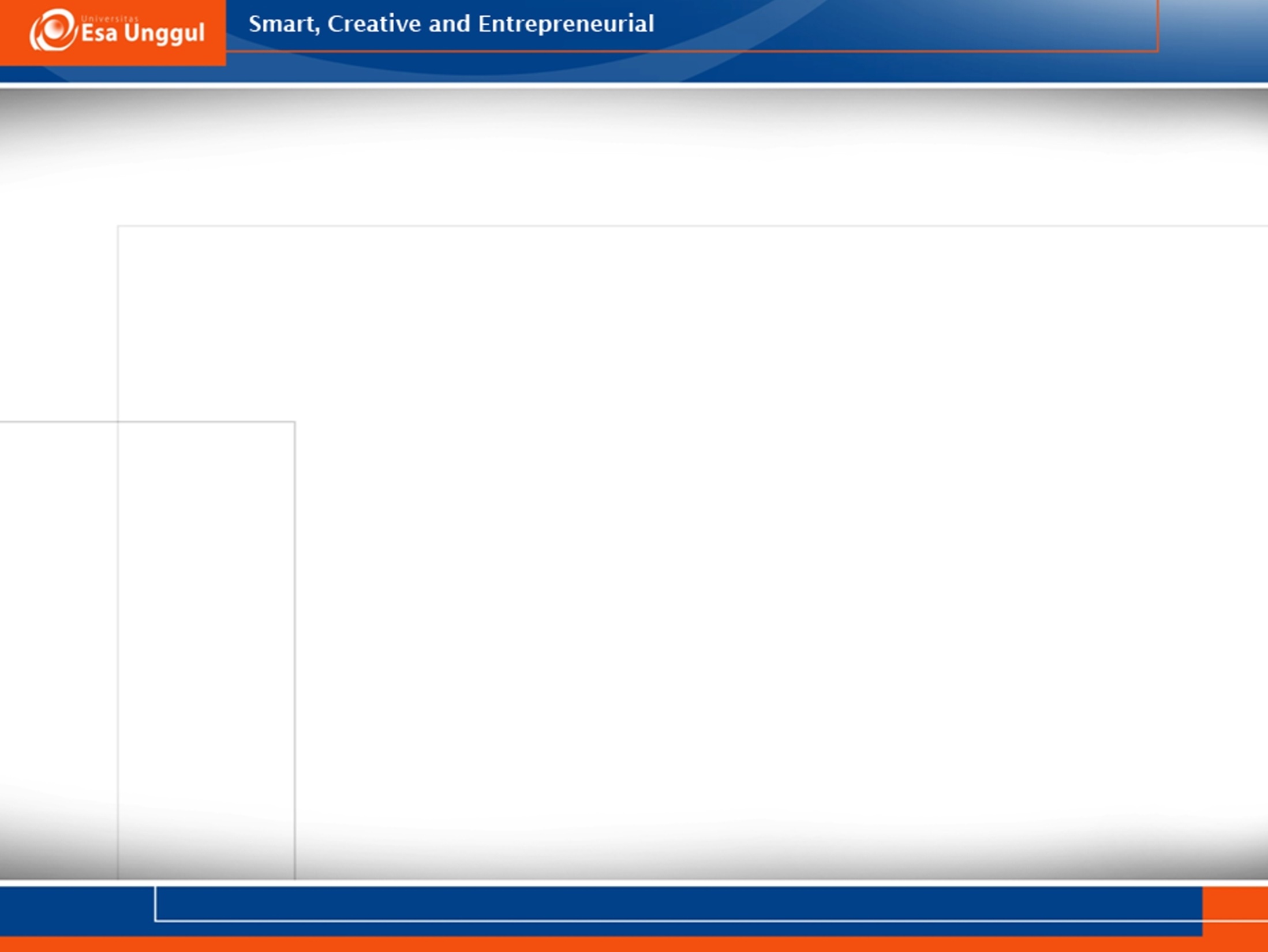 2. Zona Transversal
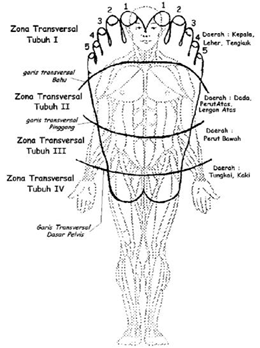 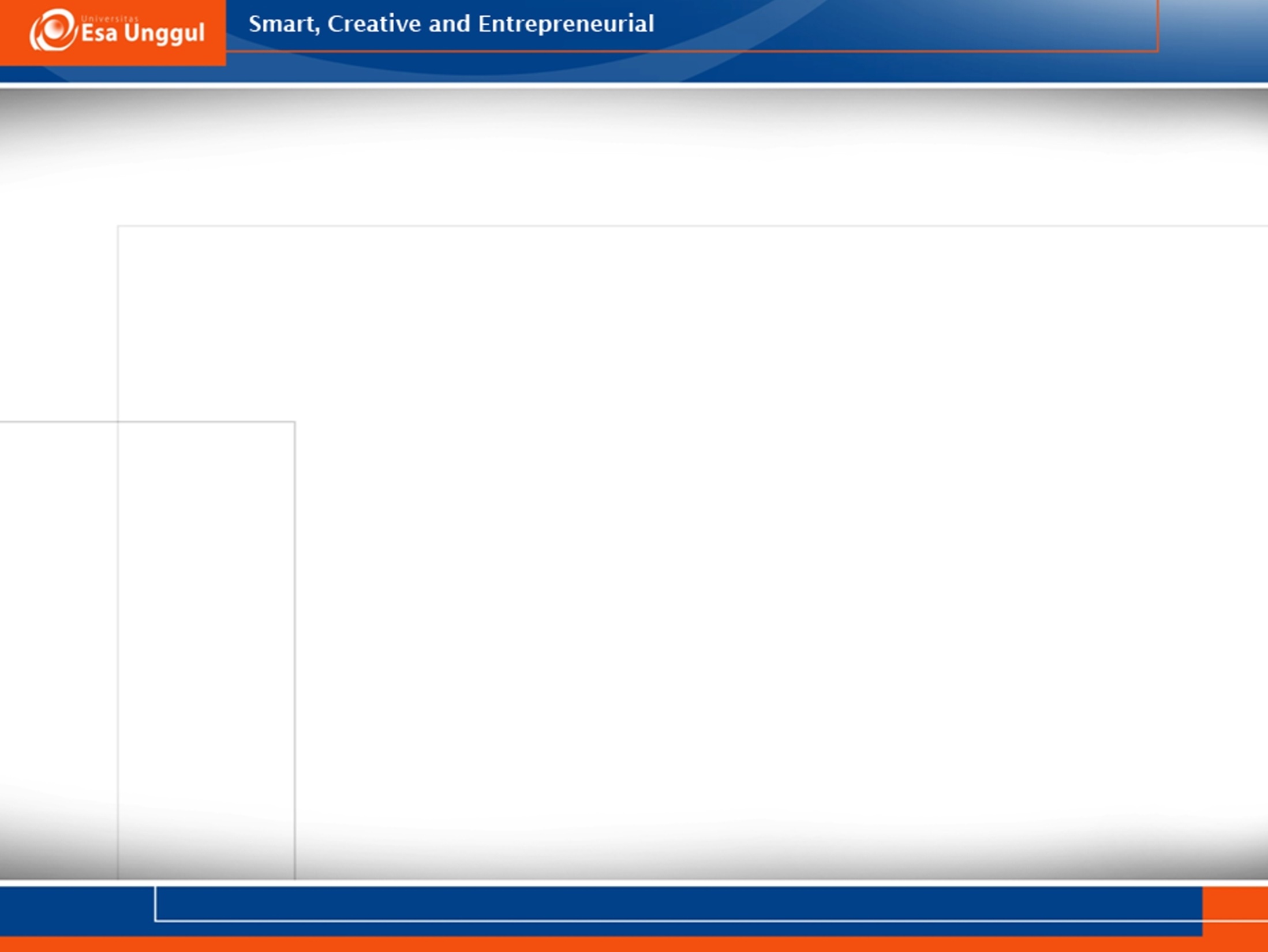 3. Reflek Silang
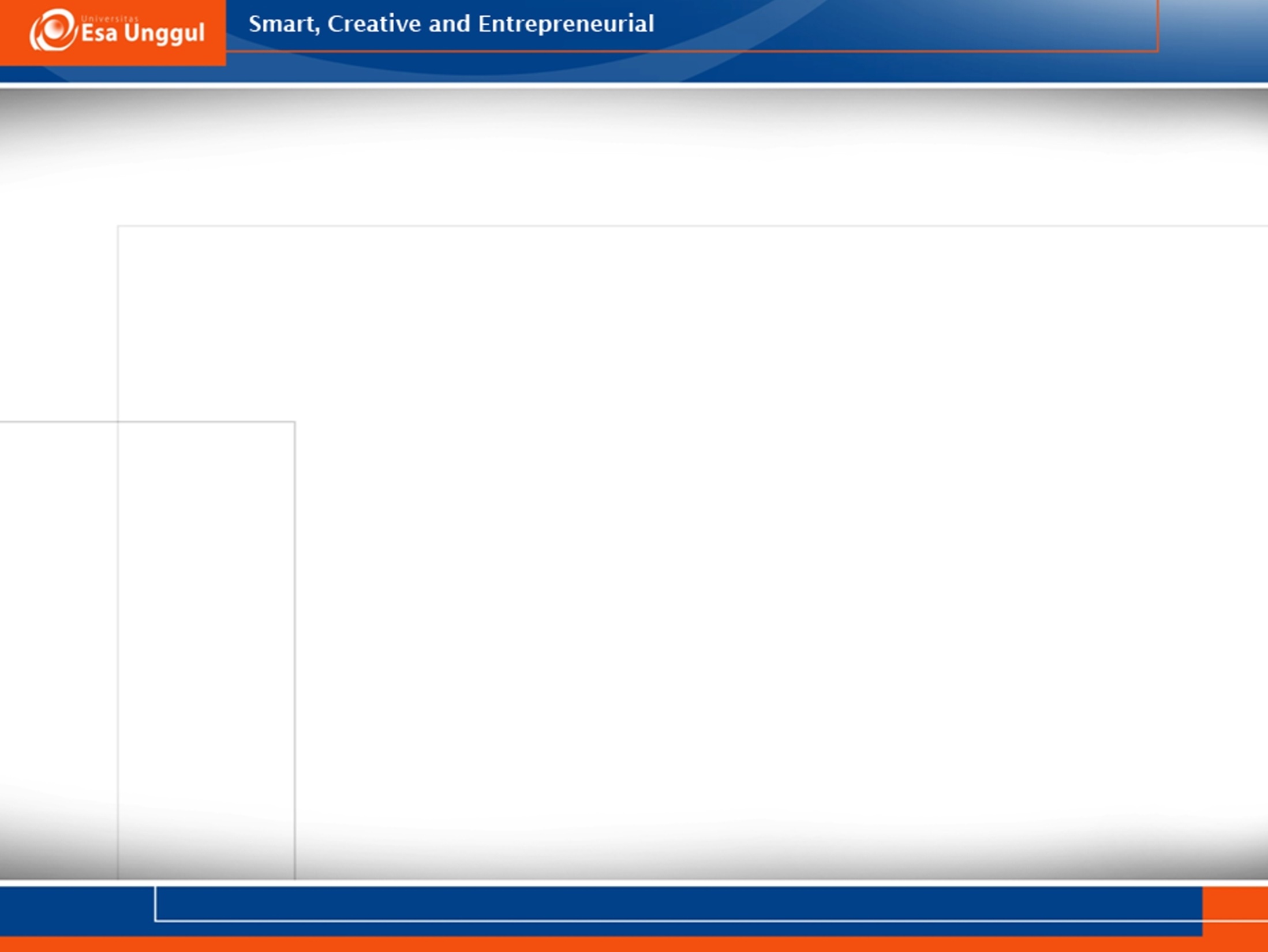 Titik Area Pijat
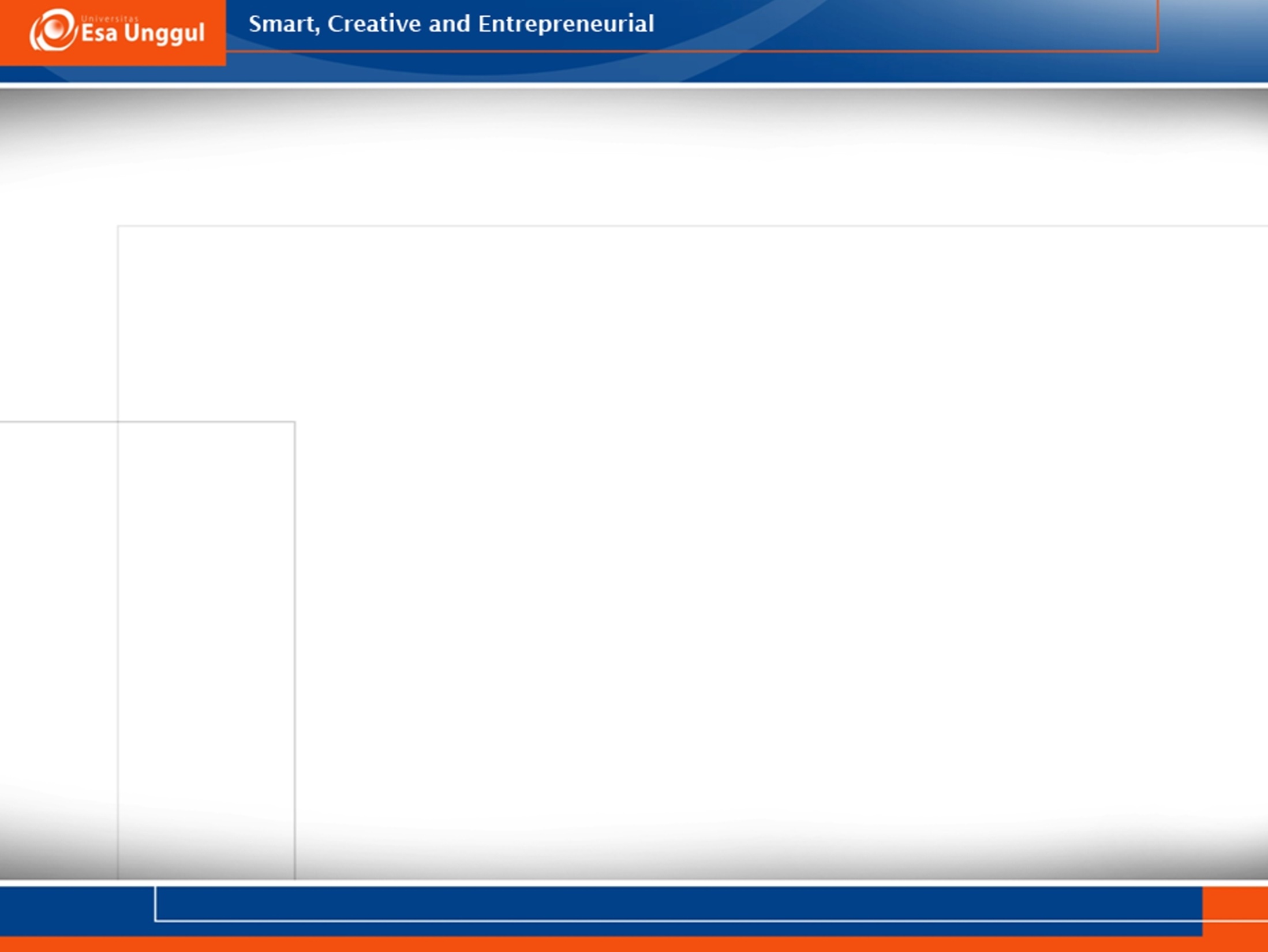 Titik Area Pijat
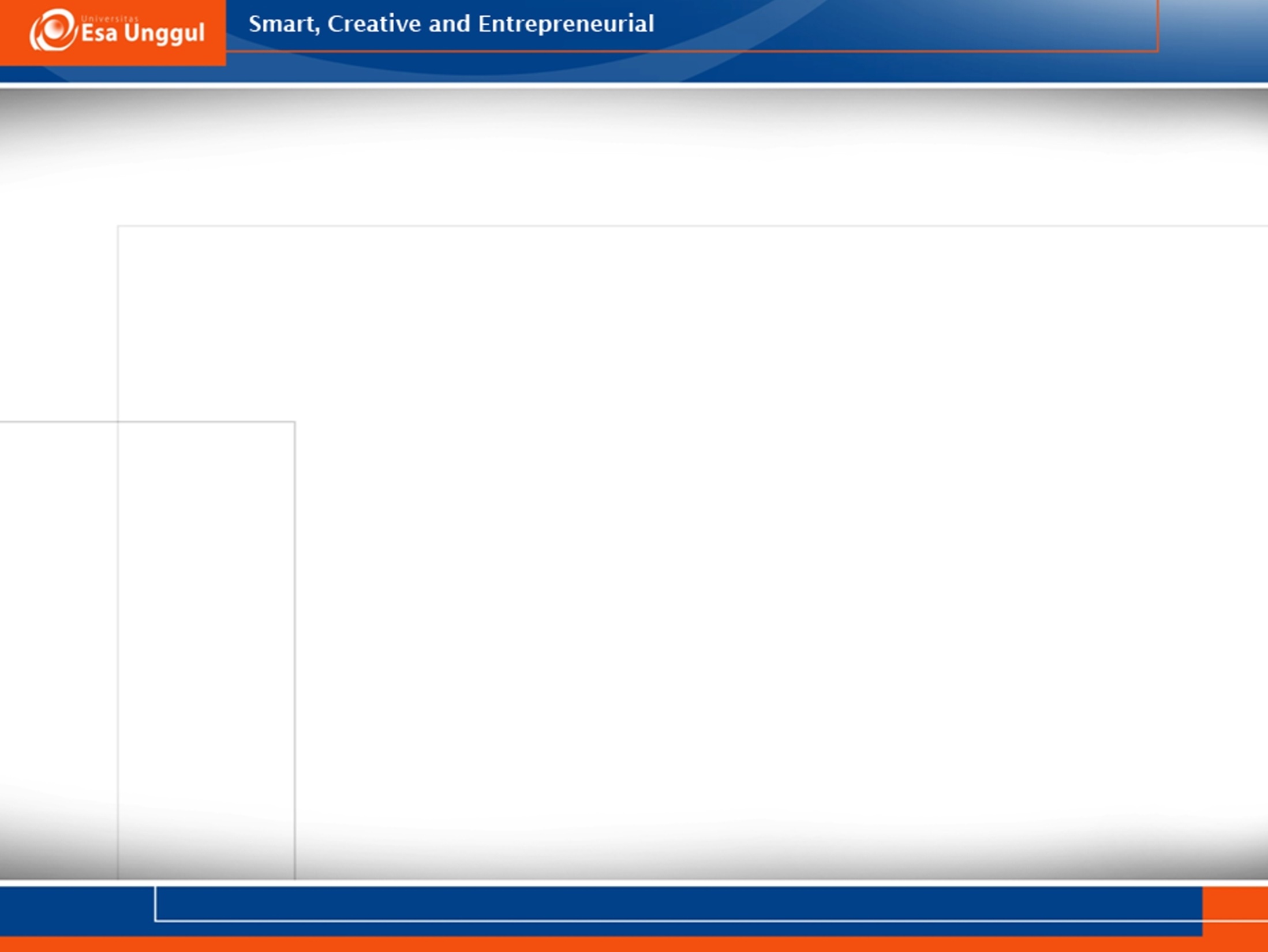 Titik Area Pijat
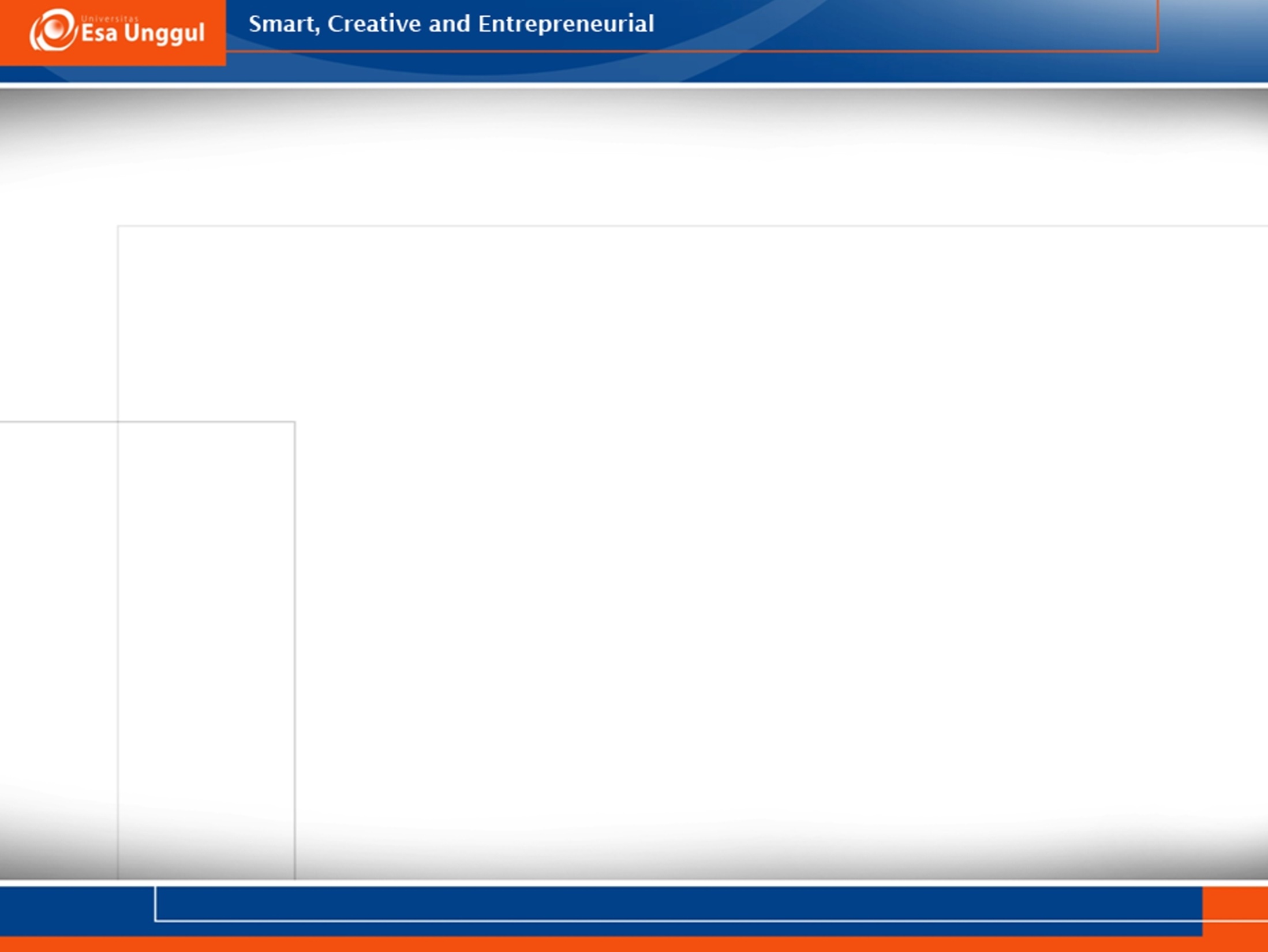 Titik Area Pijat
61. Pinggul
62. Lengan
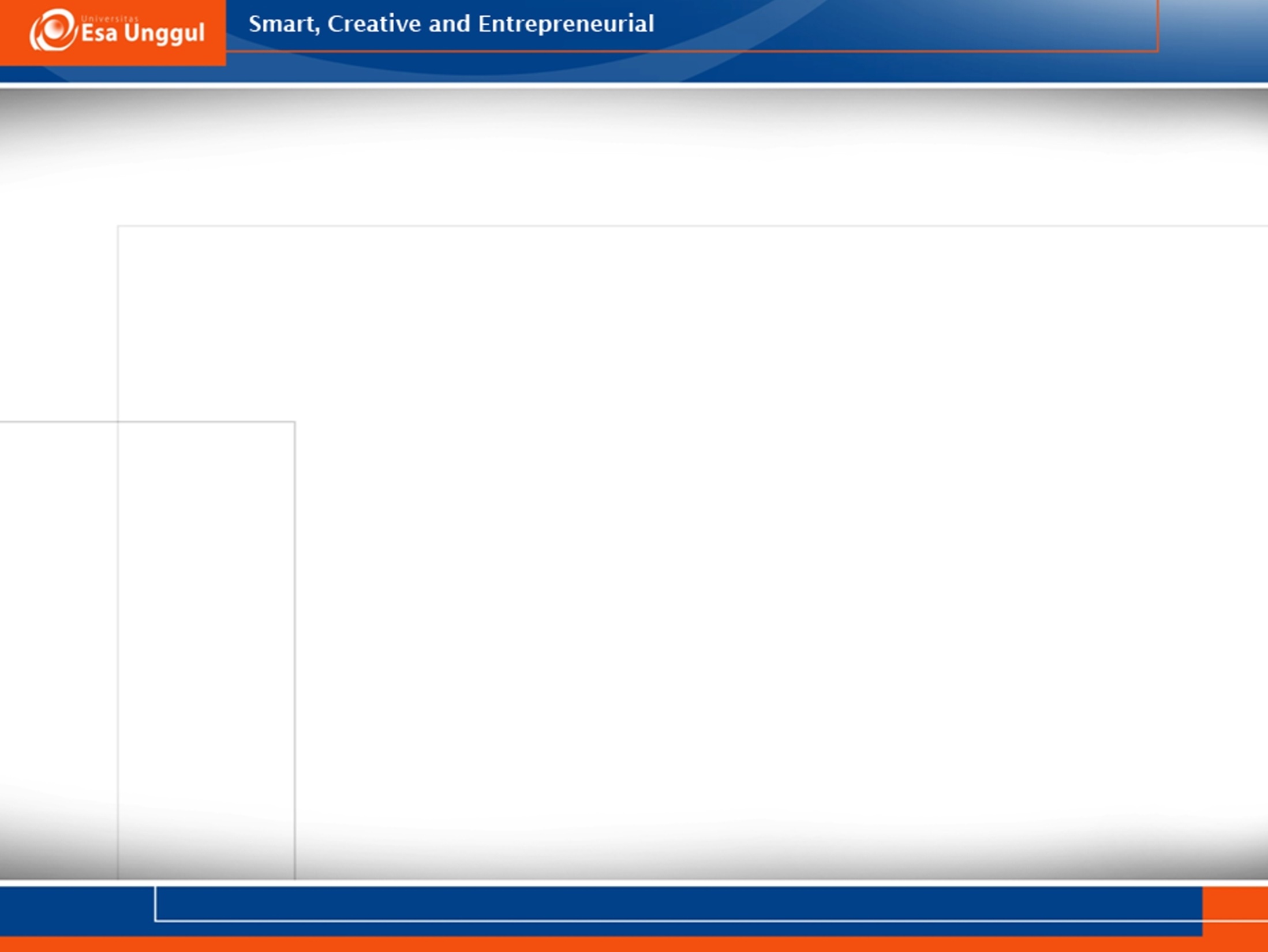 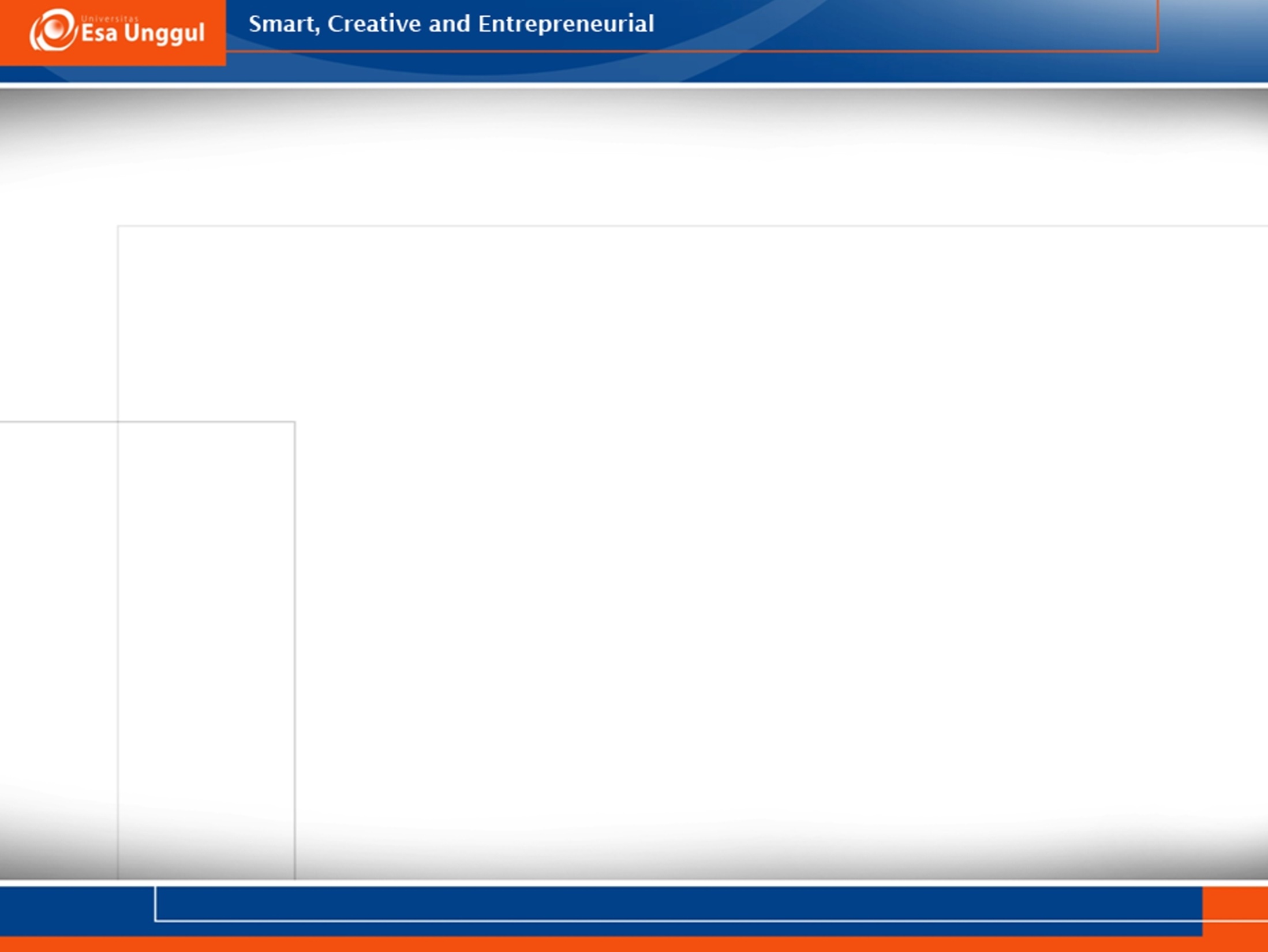 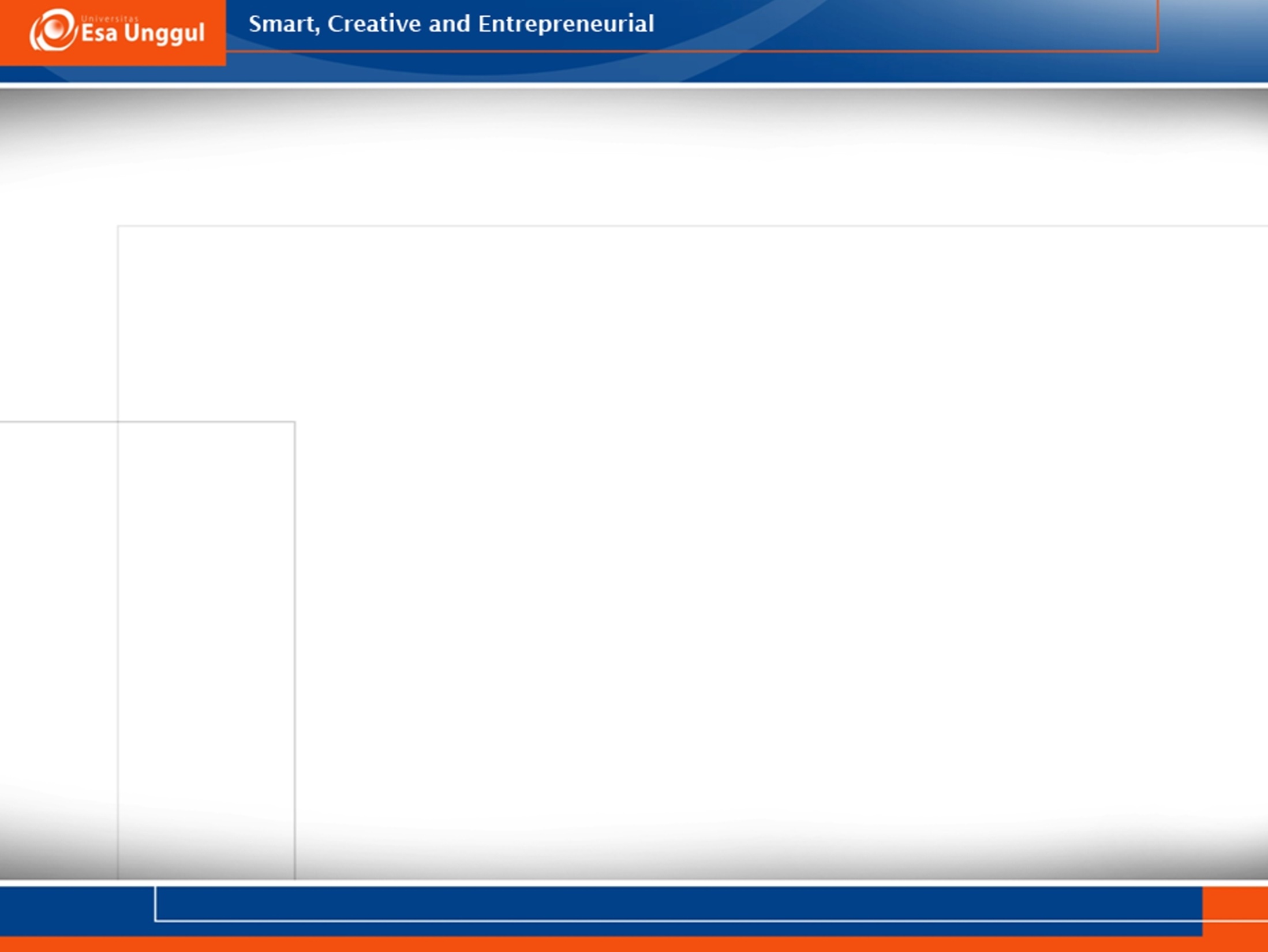 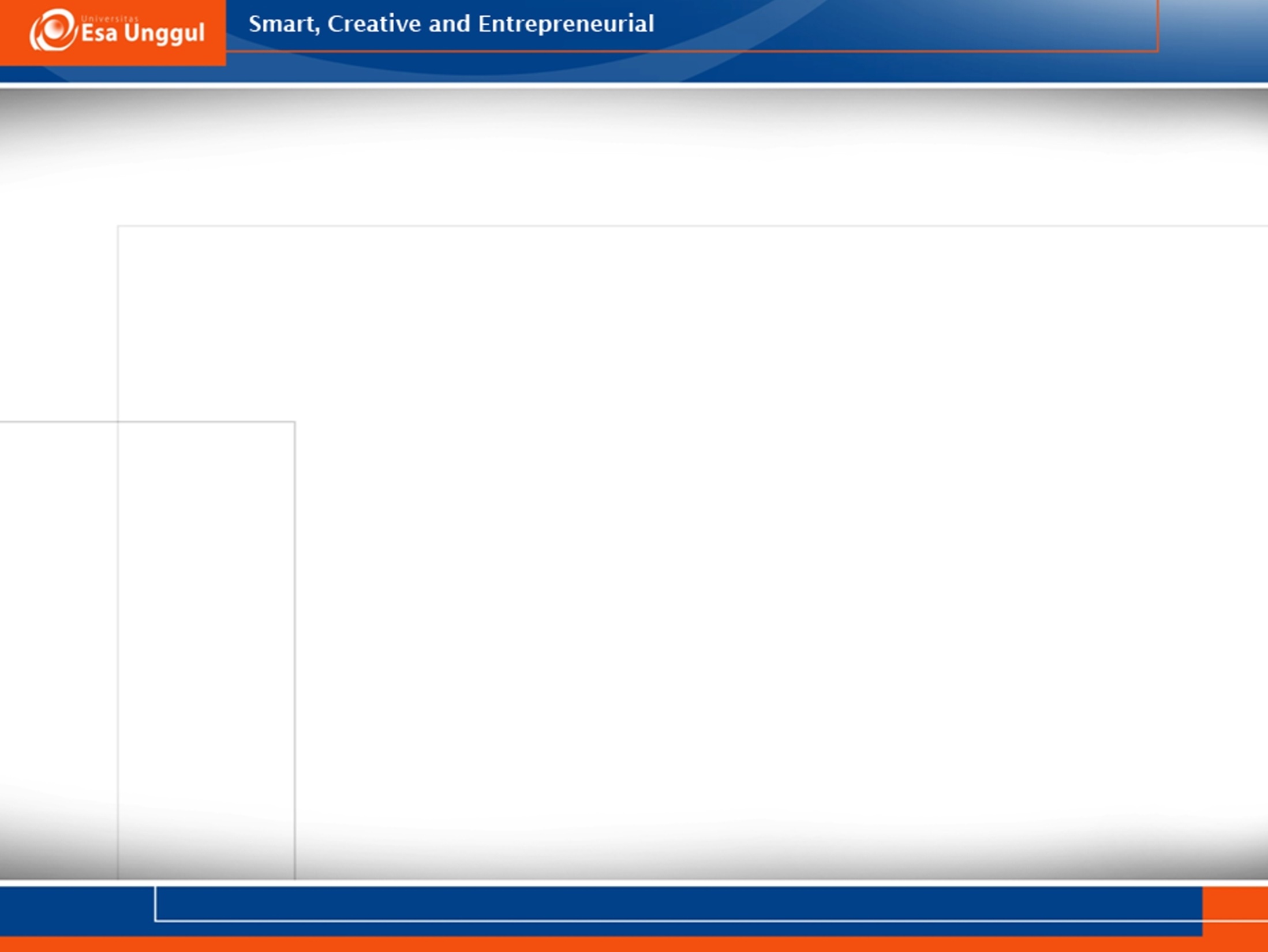 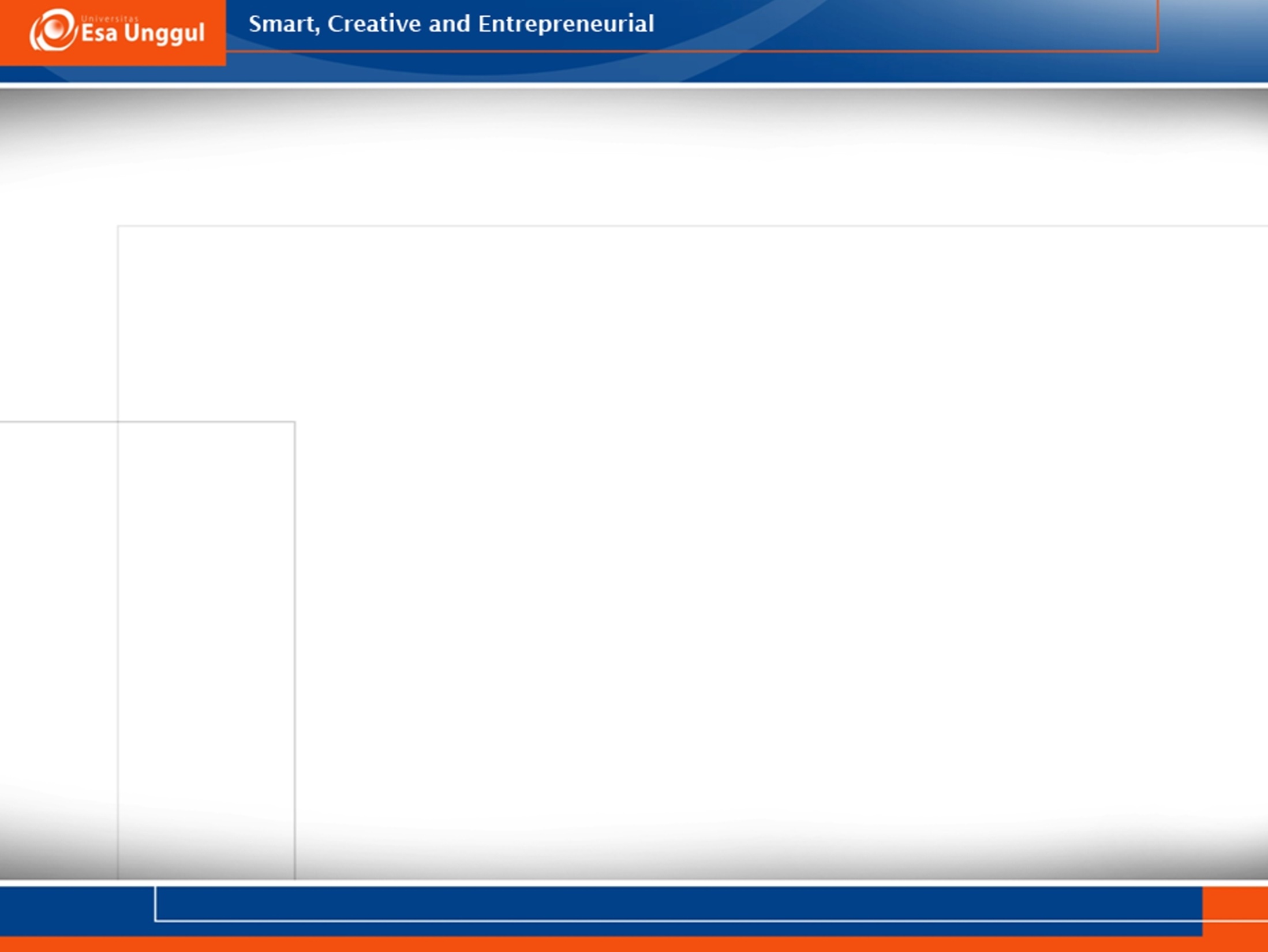 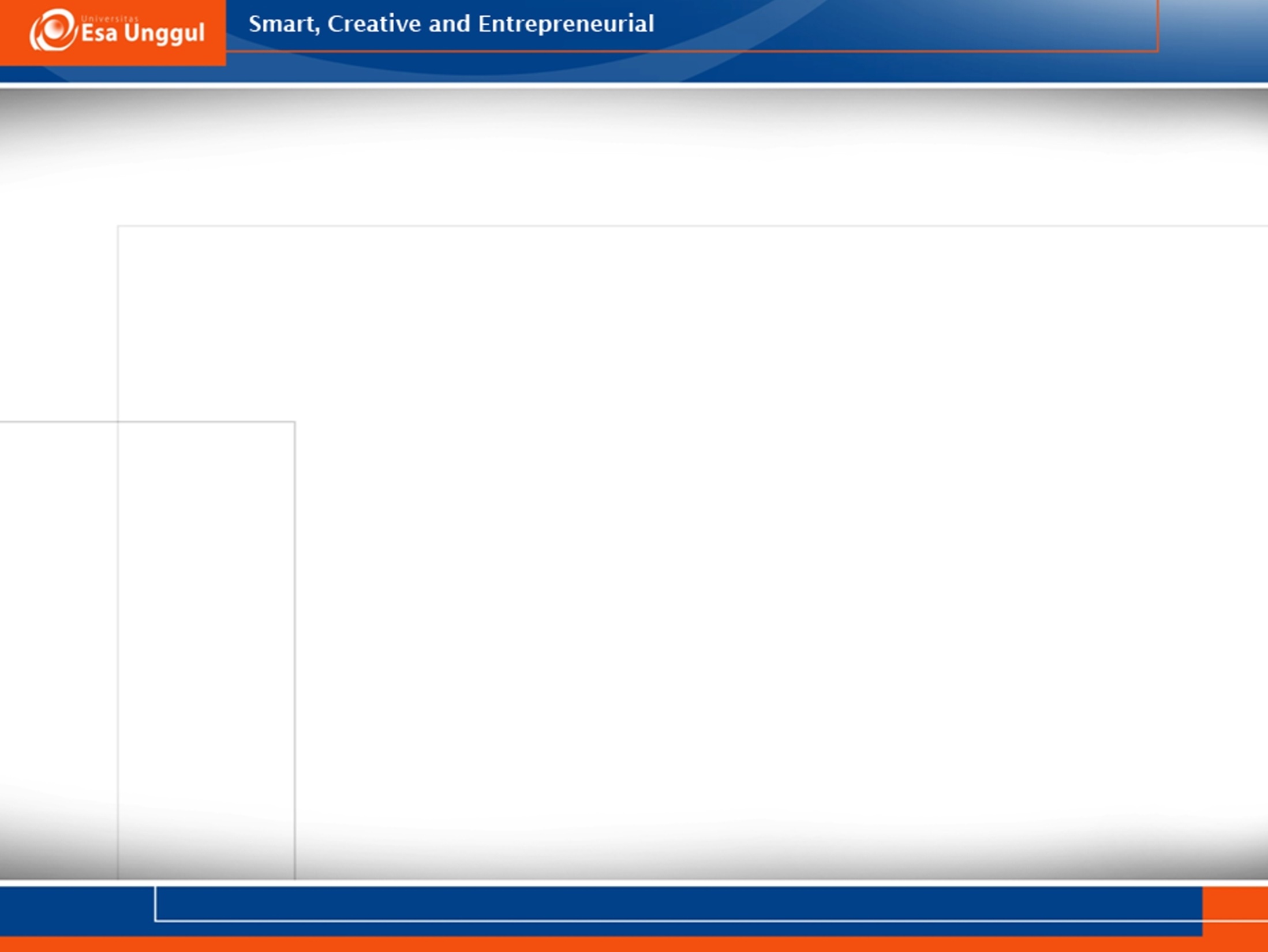 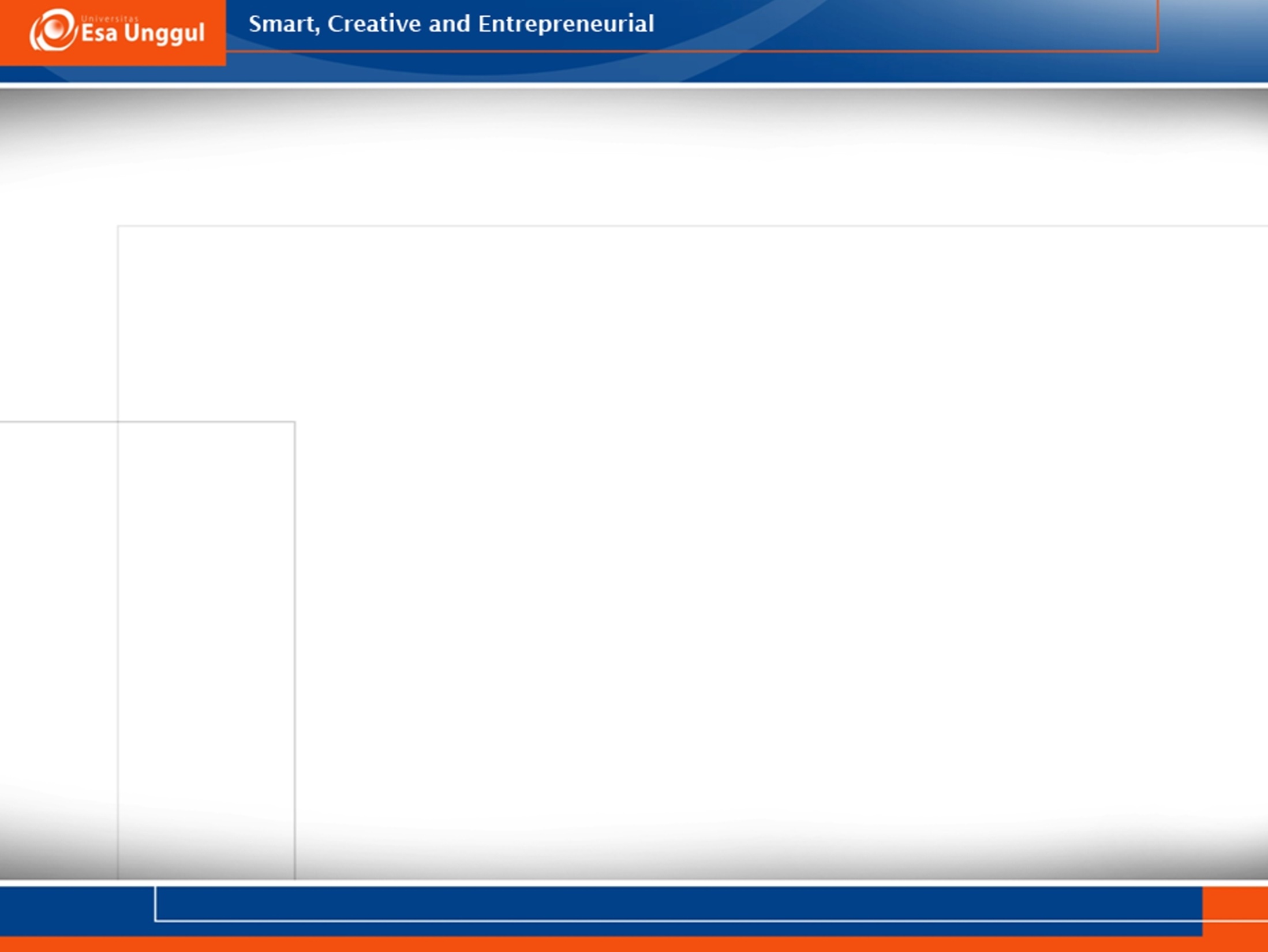 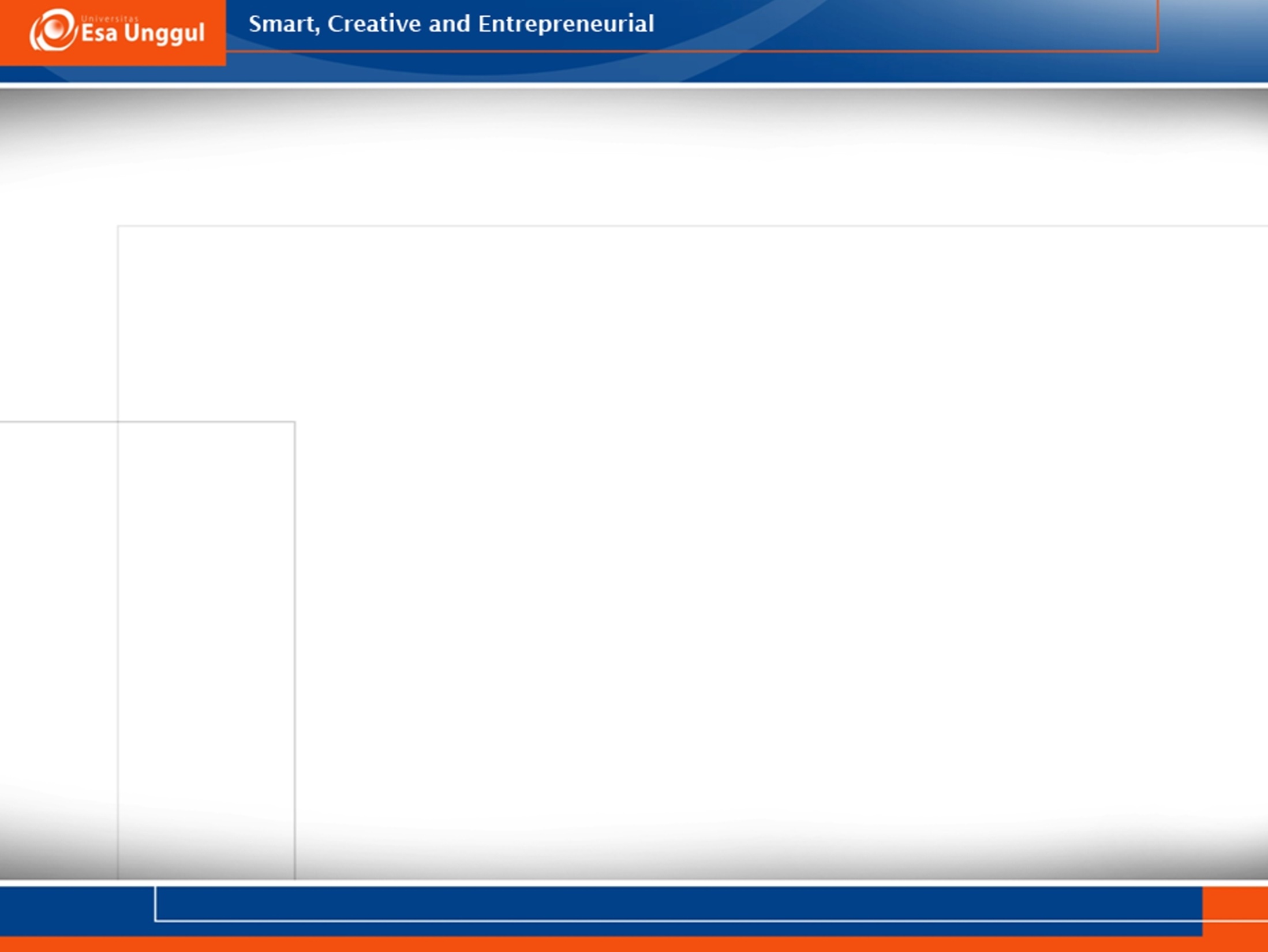 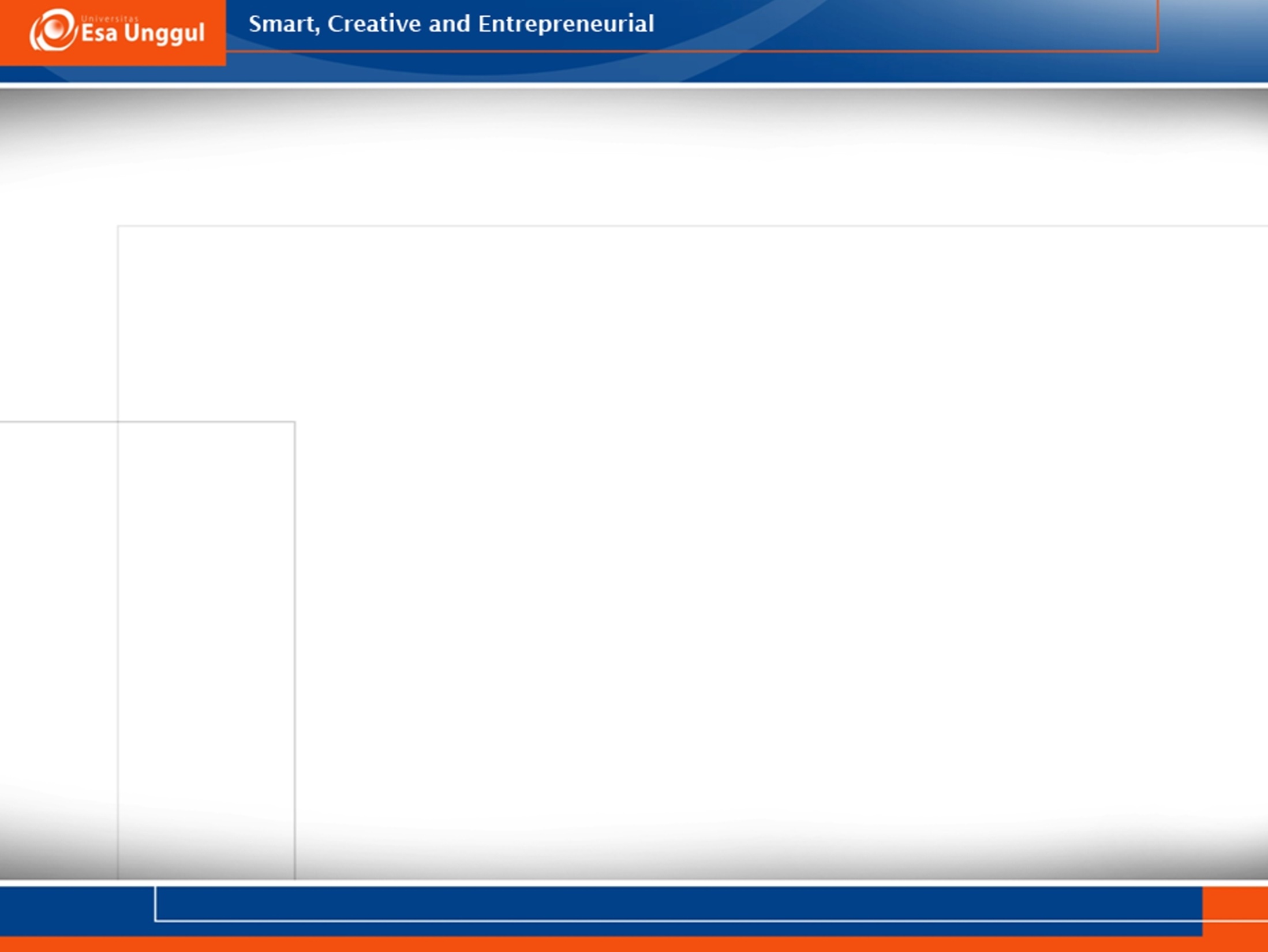 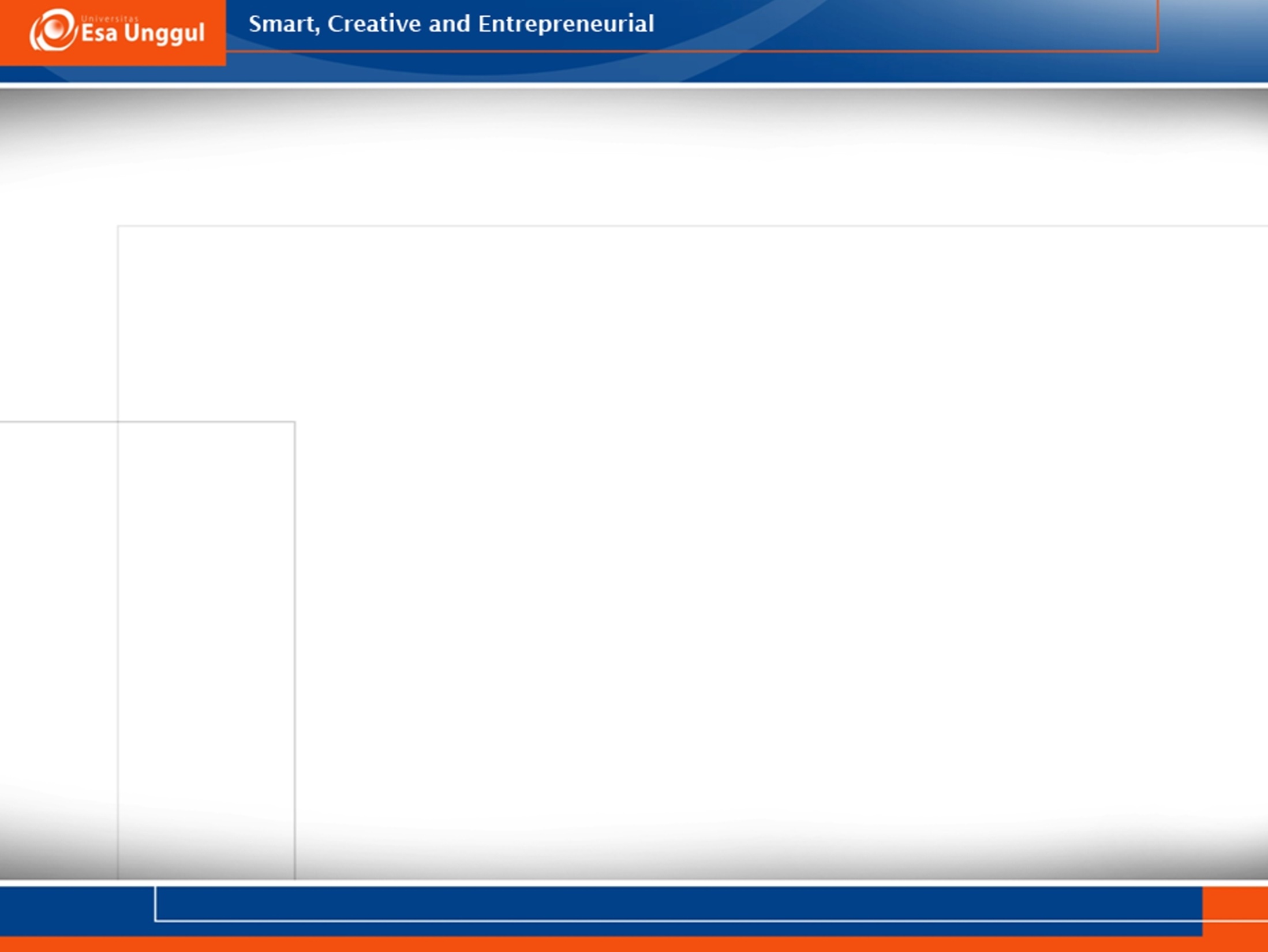 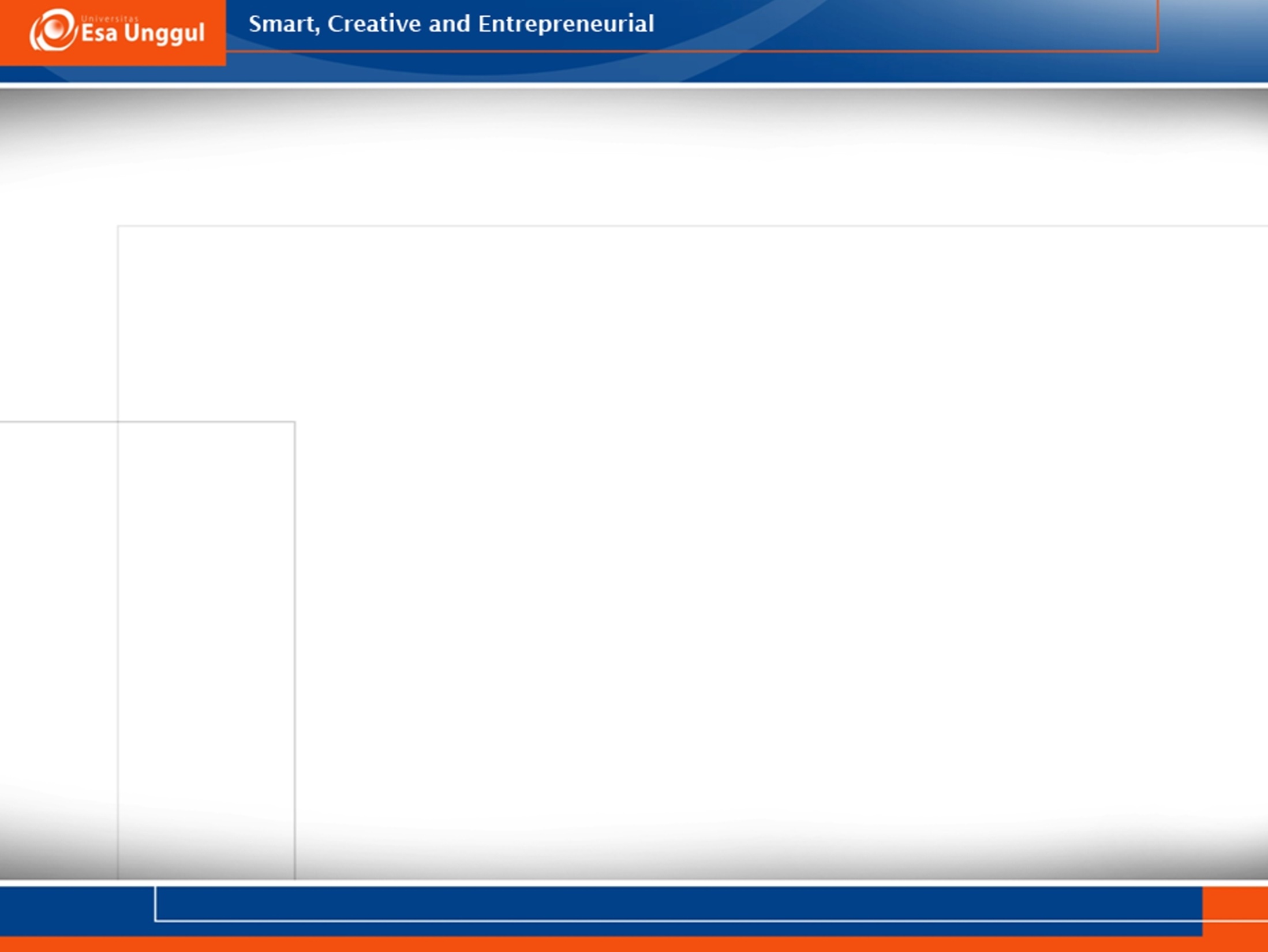 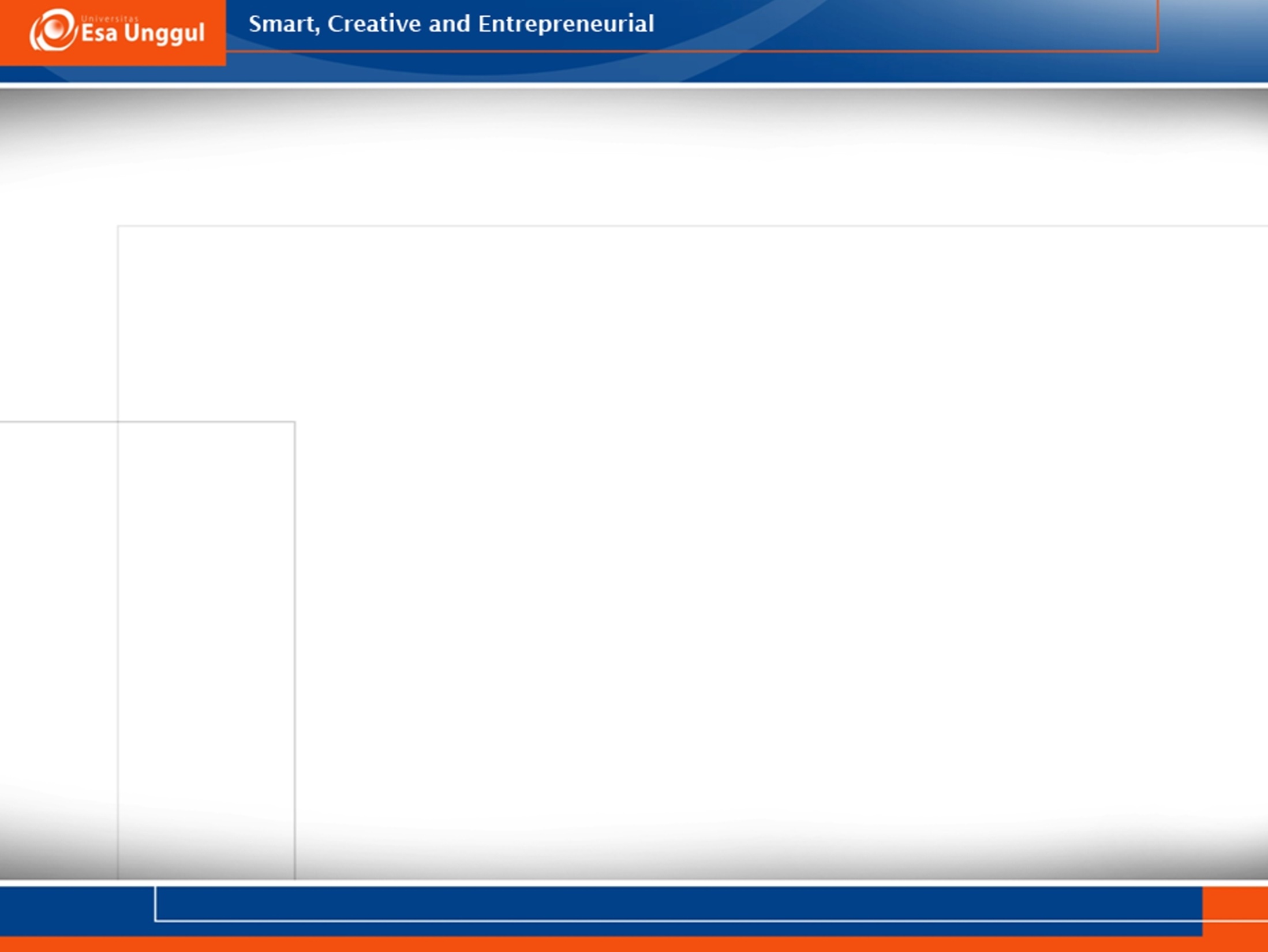 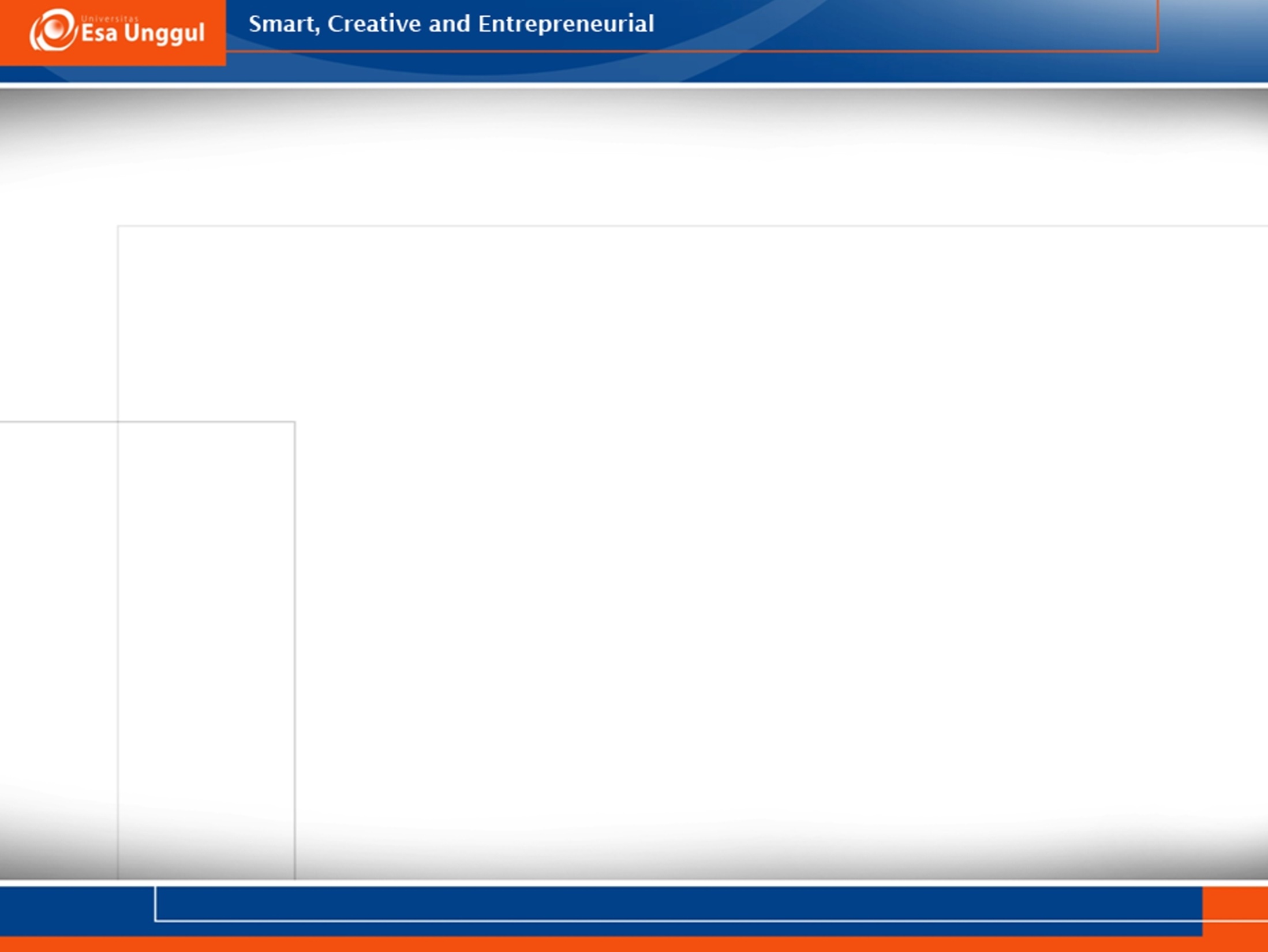 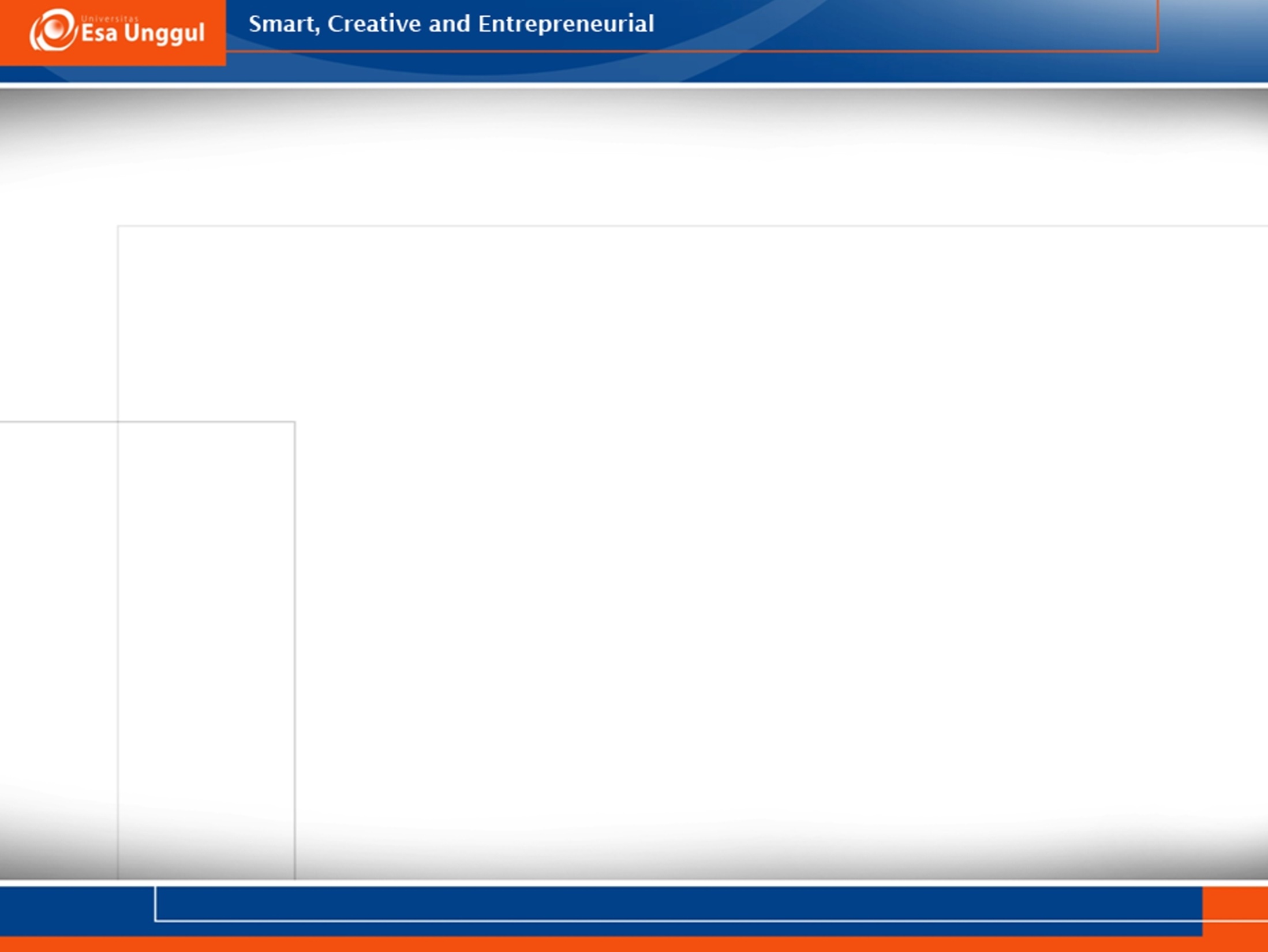 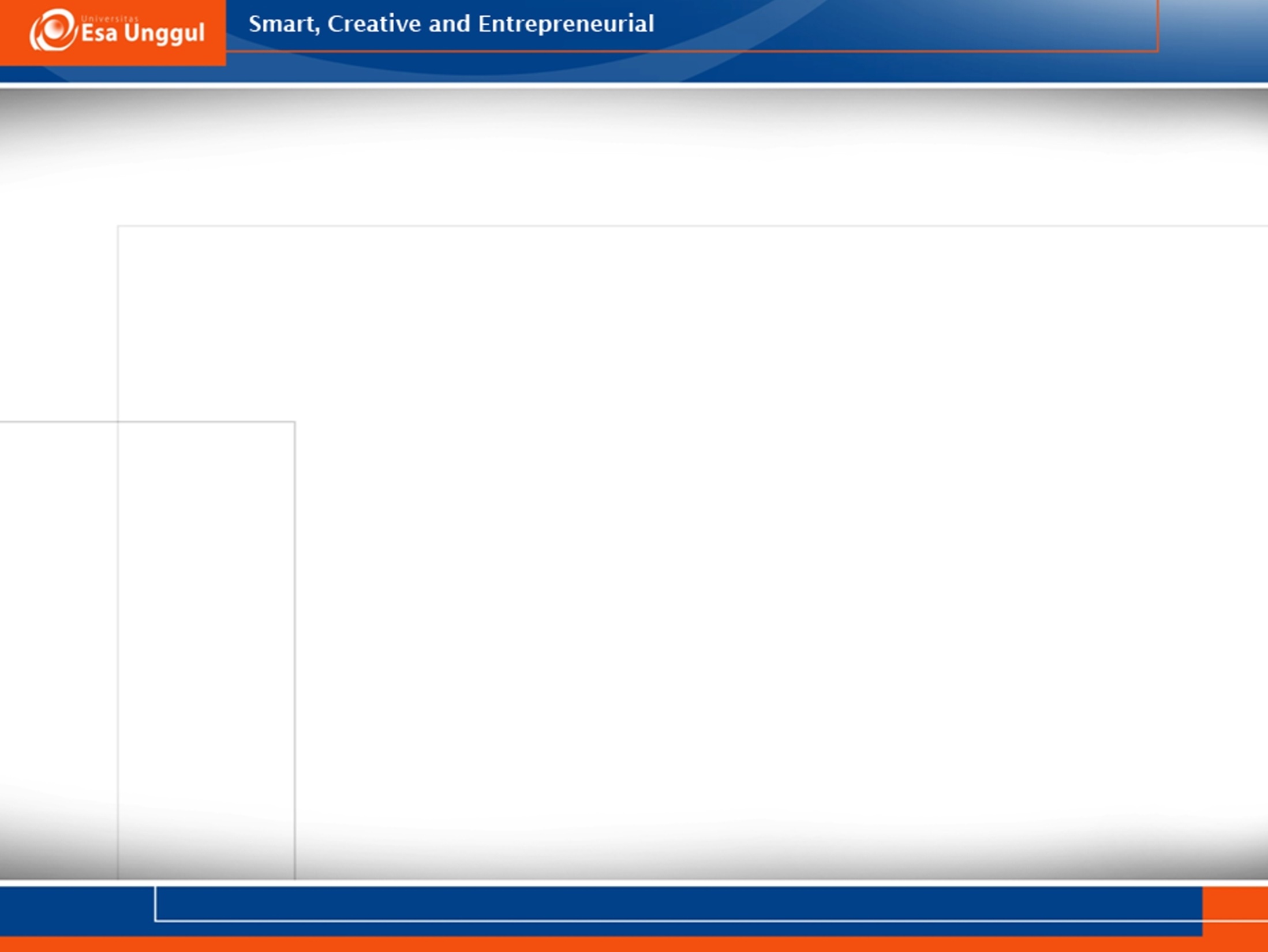 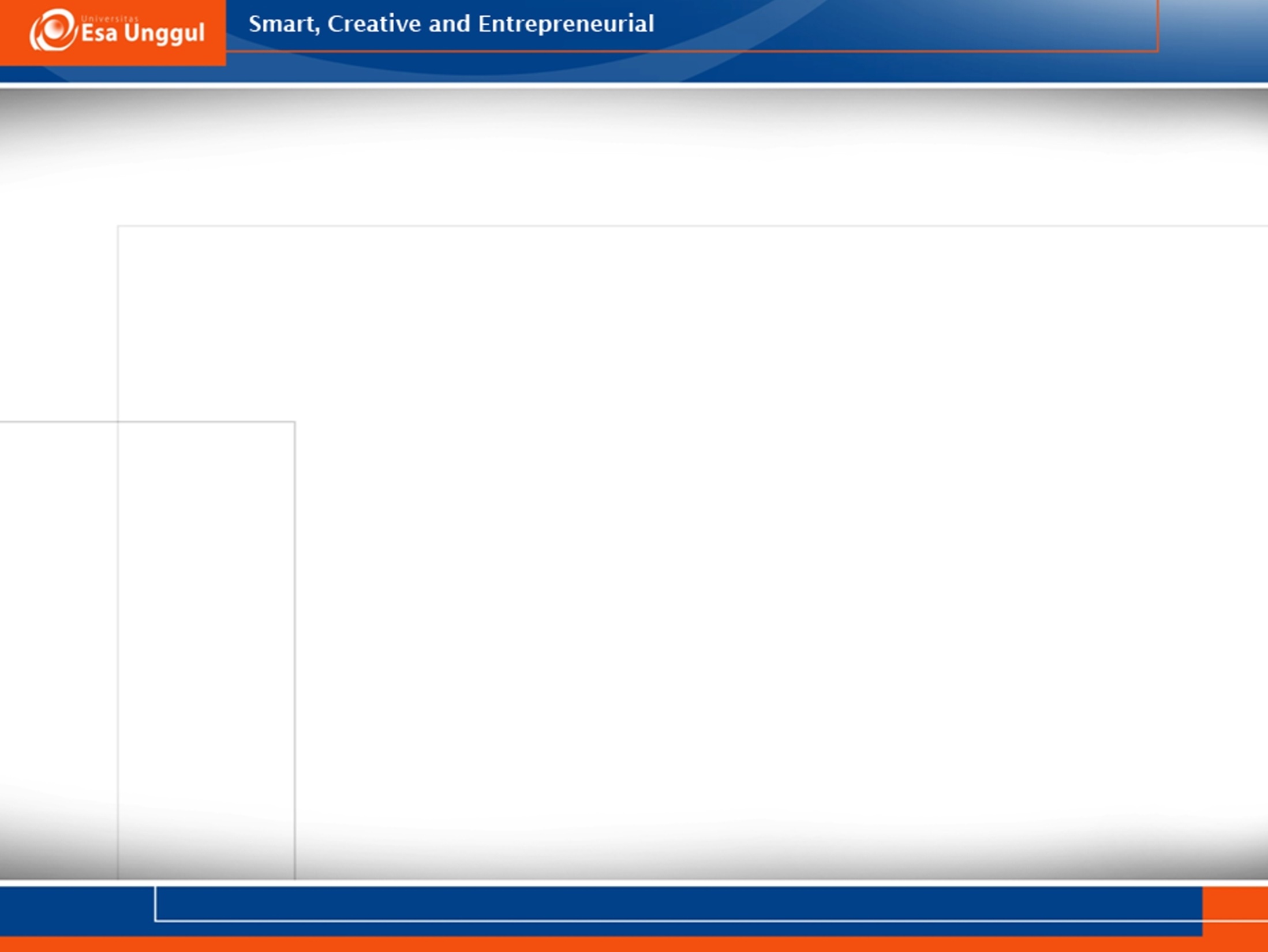 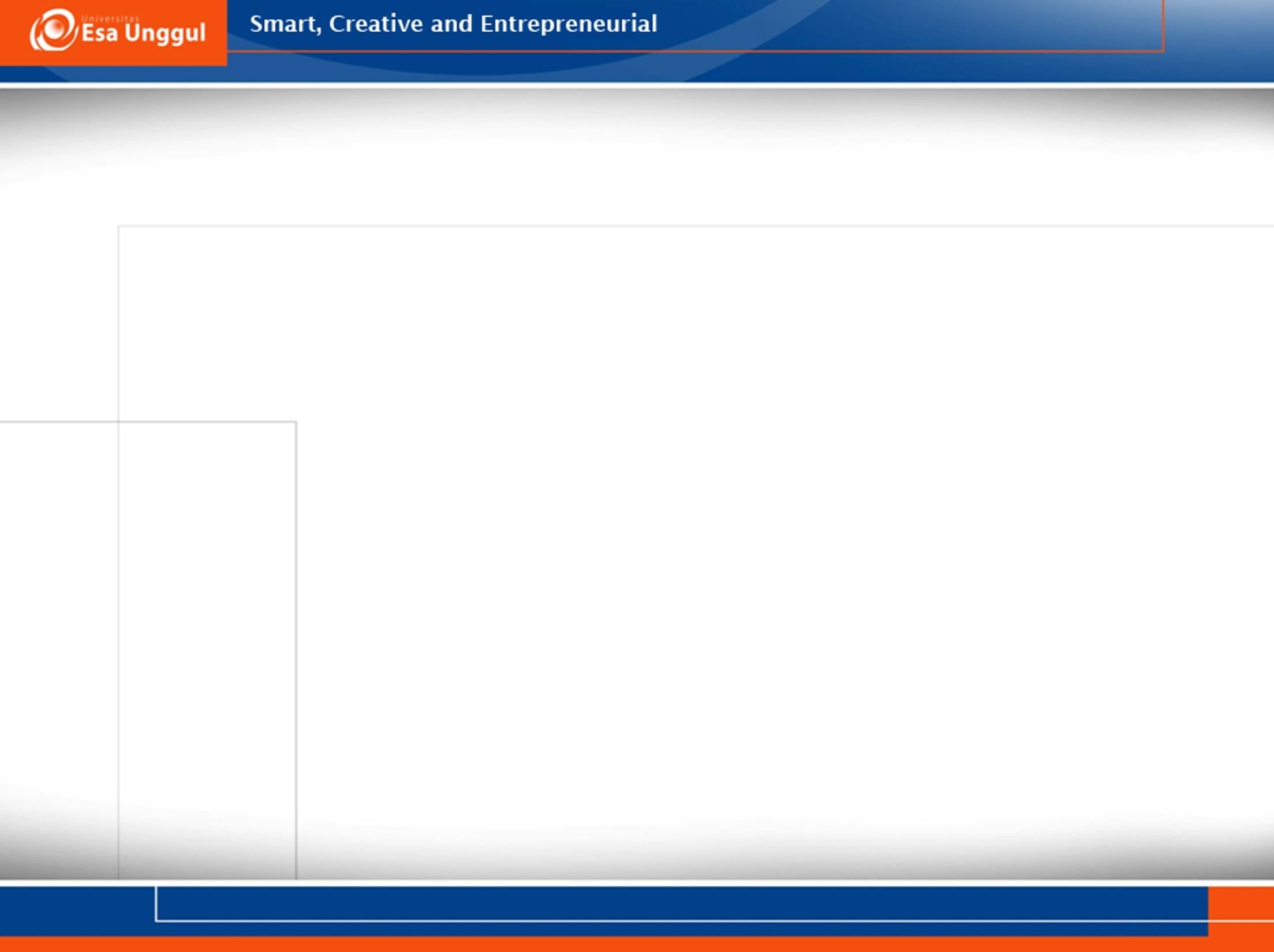 Terima Kasih